聚 科 技 之 力   创 未 来 之 能
聚科技之力 创未来之能
  ——合肥聚能电物理高技术开发有限公司简介
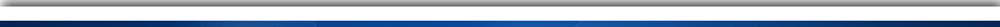 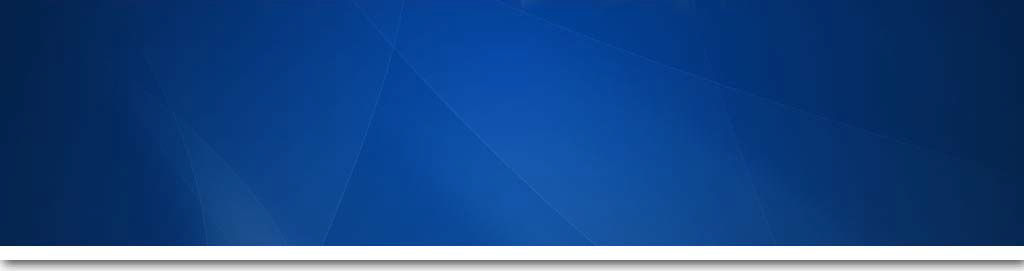 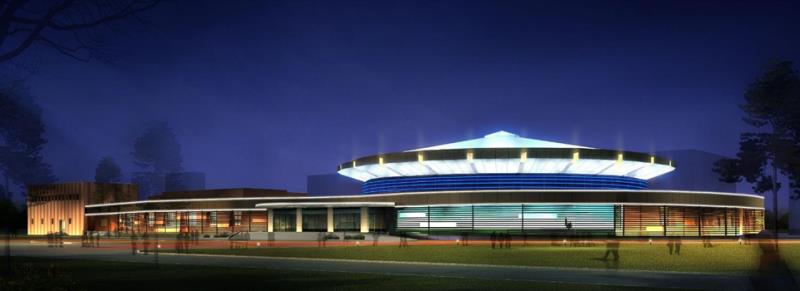 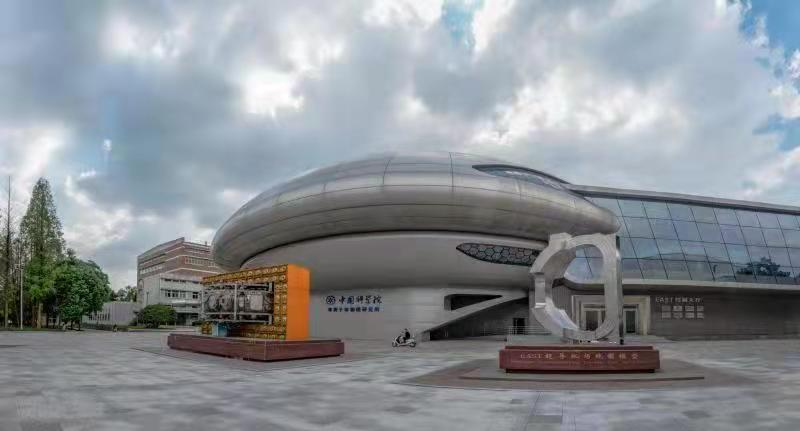 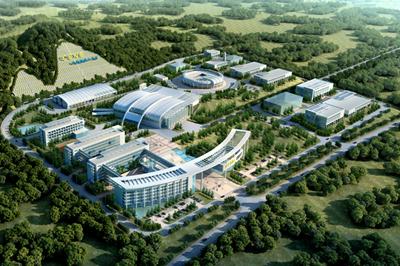 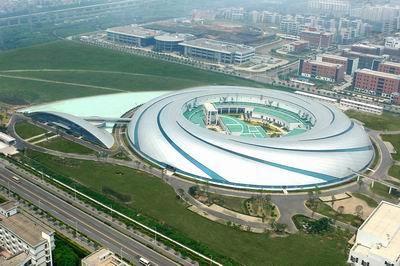 中科院等离子体物理研究所研制中心
合肥聚能电物理高技术开发有限公司
http://www.hfjuneng.com/
汇  报  提  纲
1
公司简介
技术力量和资源
2
加速器领域典型产品业绩
3
一、公  司  简  介
合肥聚能电物理高技术开发有限公司主要从事电物理装置的设计、加工及制造，是国内重要的电物理设备研制基地。公司拥有一批由博士、硕士组成的高水平的研究队伍以及由高级工程师、技师、实验师组成的制造队伍。凭借雄厚的技术研发实力和丰富的生产制造经验，聚能公司成功参与了核聚变领域：HT-6B、HT-6M和HT-7超导托卡马克、EAST全超导托卡马克；加速器领域：北京BEPC正负电子对撞机、上海第三代同步辐射光源、中国散裂中子源、欧洲X射线自由电子激光（EXFEL）波荡器、德国GSI加速器、美国普林斯顿大学Flux coil磁体等诸多大科学装置的建设，累计申请国家专利共计40余项，先后获得“国家高新技术企业”、“安徽省机械工程学会焊接专委会常务理事”、 “安徽省真空学会常务理事单位”、“BEPCⅡ重大贡献参建单位”、“北京正负电子对撞机重大贡献奖”、“国家重大技术装备成果奖”、“国家科技进步特等奖”等多项荣誉。  四十余年专注为大科学装置（加速器、核聚变等领域）提供非标定制化电物理装备。
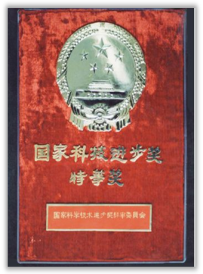 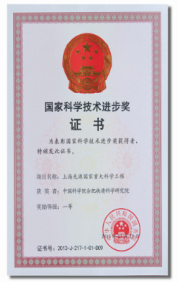 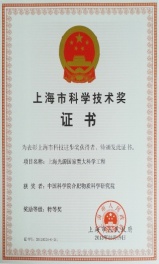 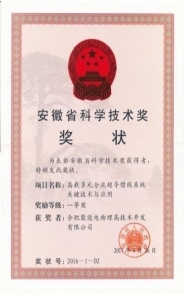 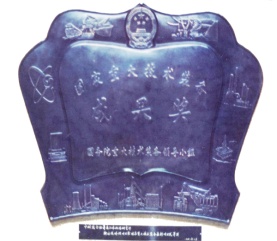 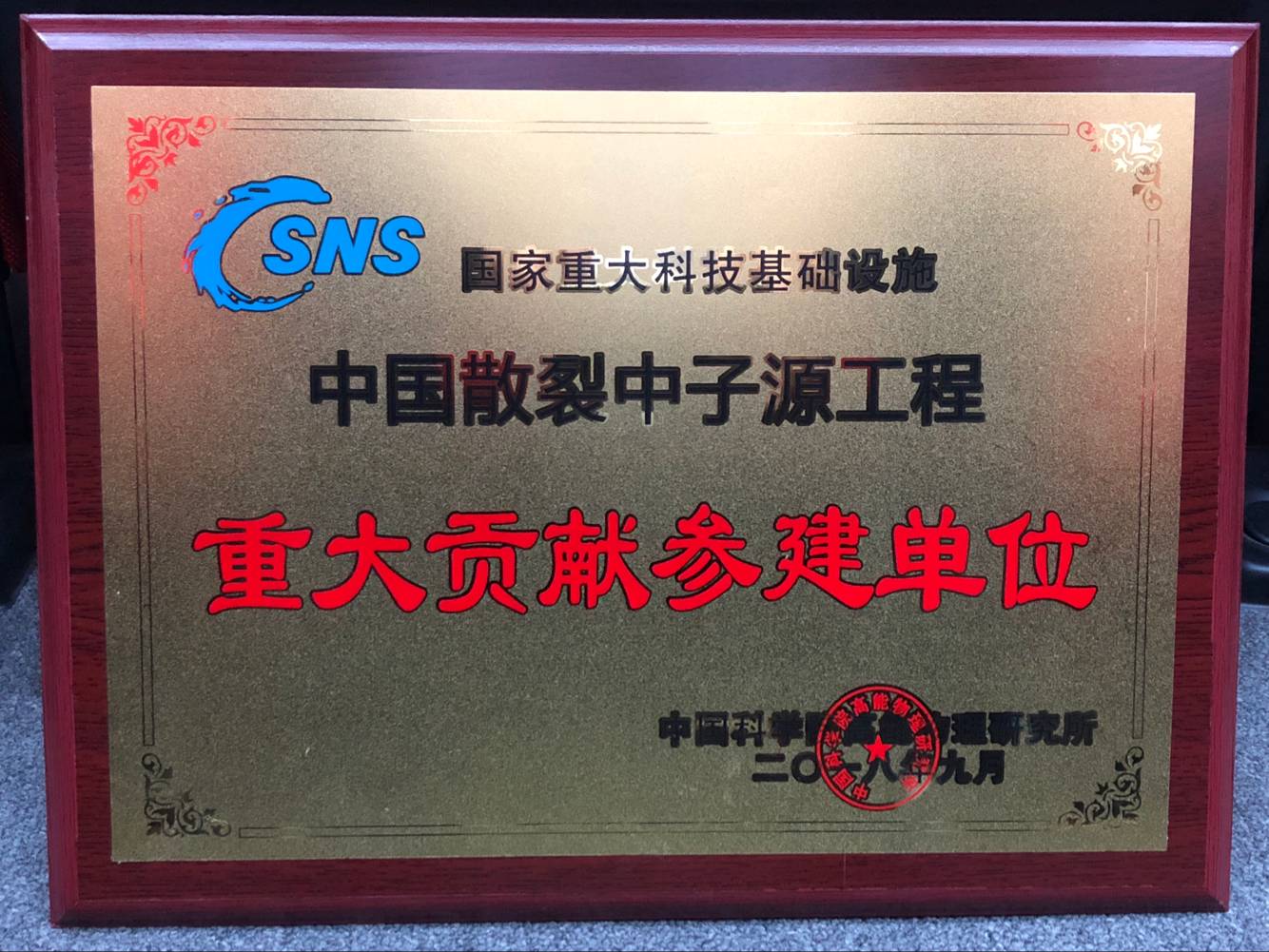 合肥聚能电物理高技术
           开发有限公司            2006年成立
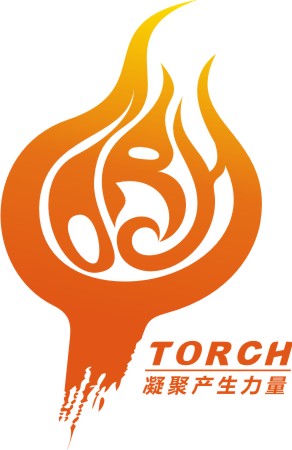 中科院等离子体所研制中心            1978年创立
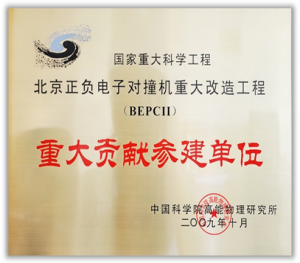 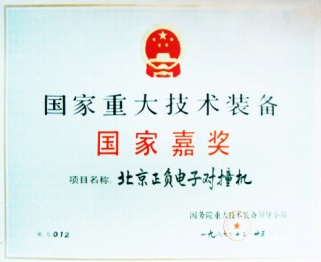 中科院等离子体所高新技术
           开发有限公司            2003年成立
国家级高新技术企业                 2014年
一、公  司  简  介
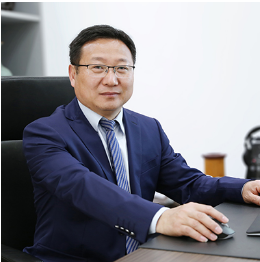 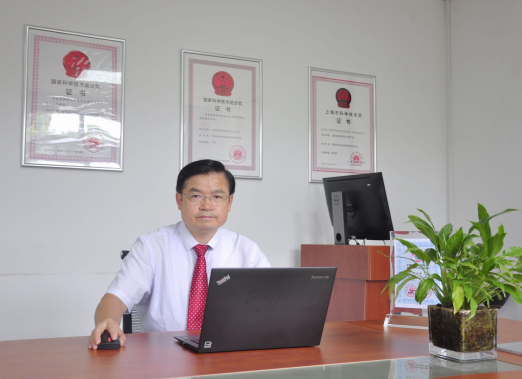 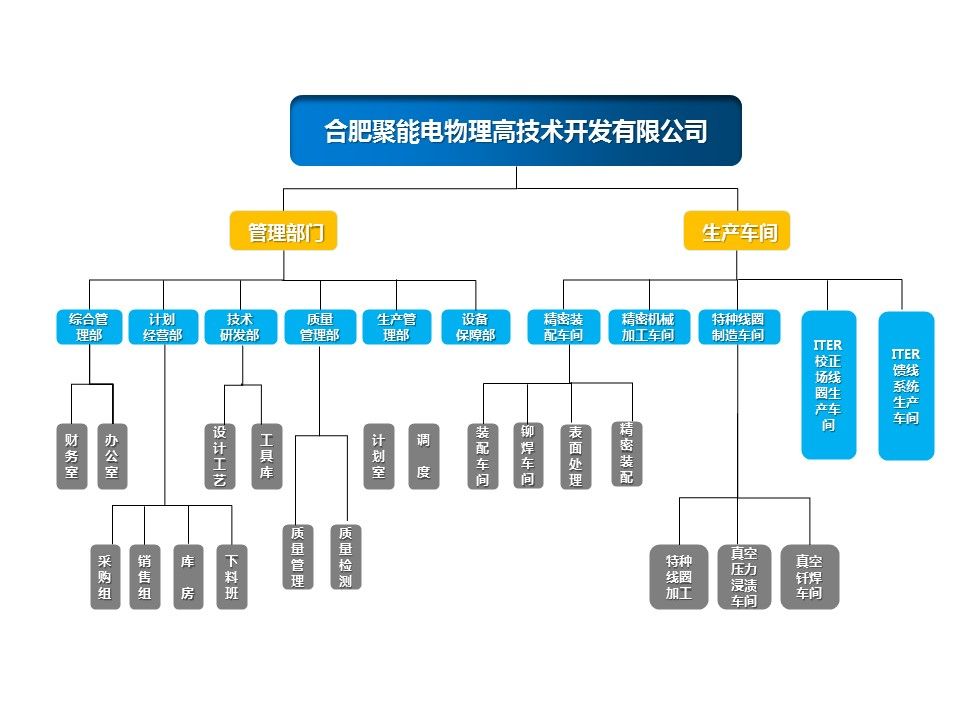 刘甫坤
吴杰峰
等离子体所研制中心主任
                   聚能公司总经理  董事
等离子体所常务副所长
         聚能公司法人    董事长
汇  报  提  纲
1
公司简介
技术力量和资源
2
加速器领域典型产品业绩
3
二、技 术 力 量 和 资 源
公司技术实力
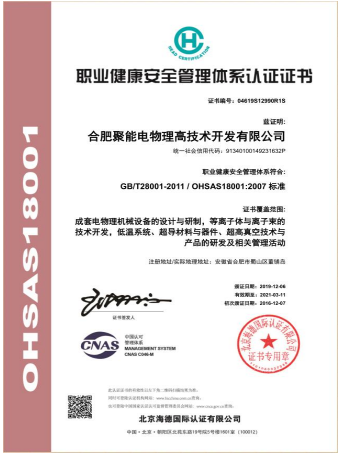 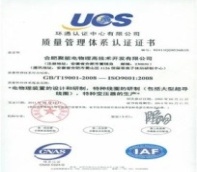 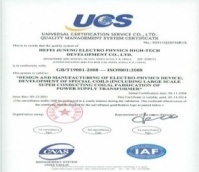 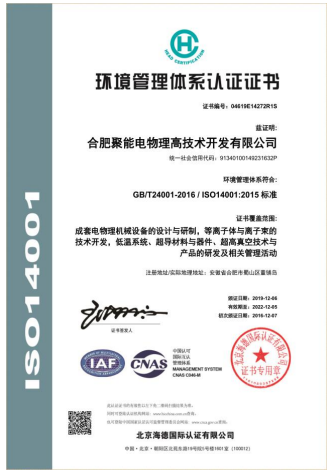 ISO9001：2008
QMS 认证
01
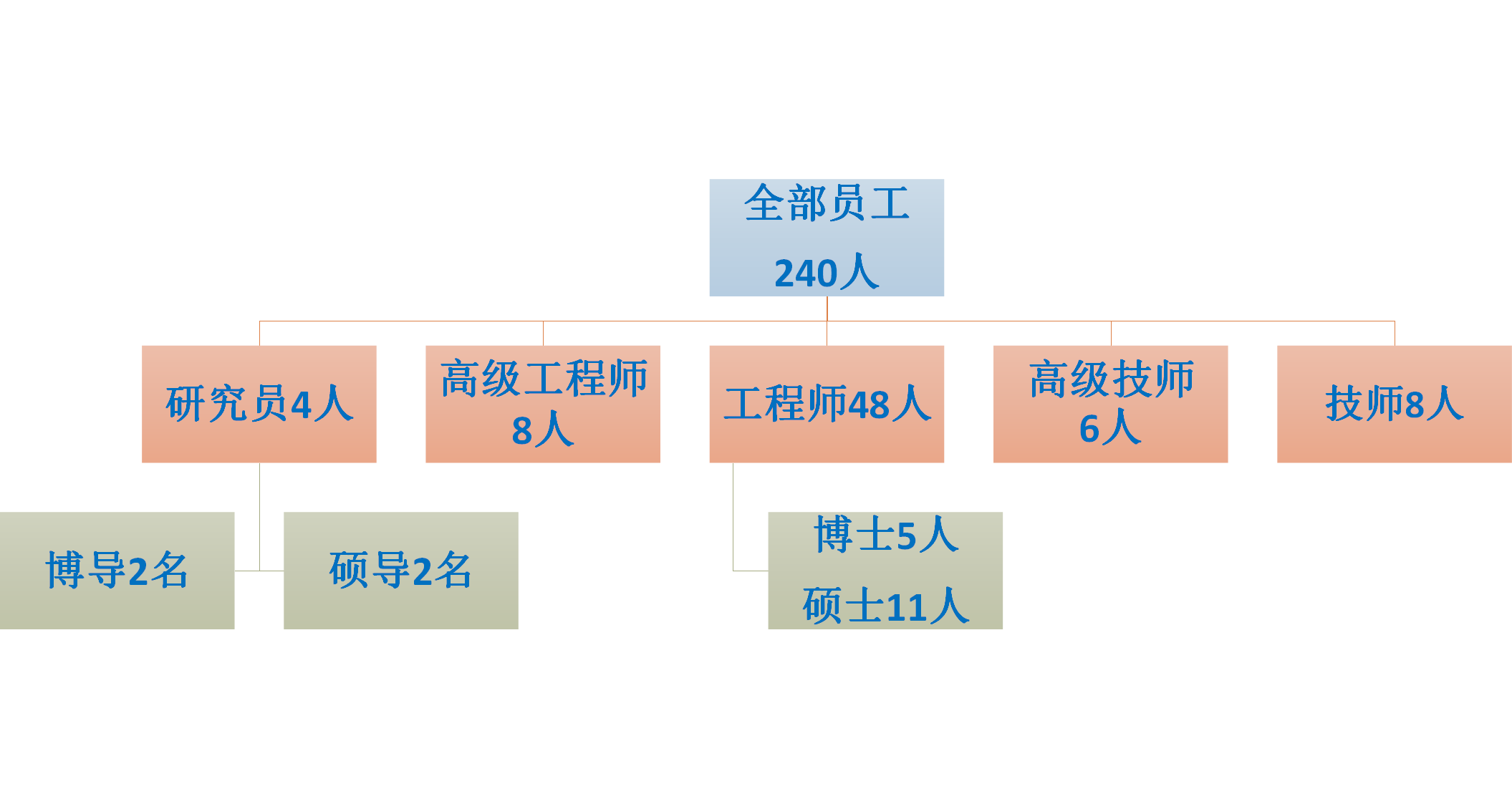 公司员工
（275人）
01
无损检测(LT VT PT  RT UT)
02
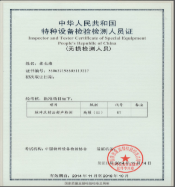 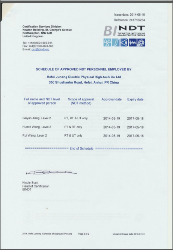 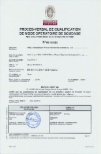 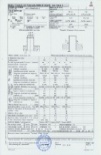 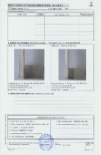 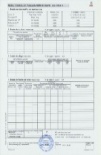 博士6人
硕士18人
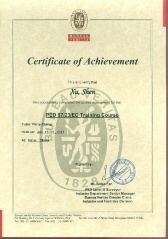 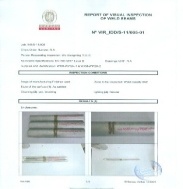 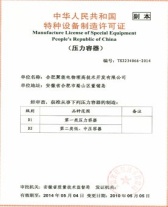 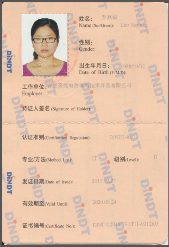 压力管道 
GC2安装
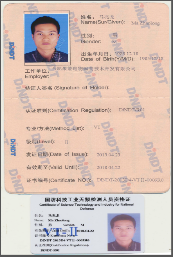 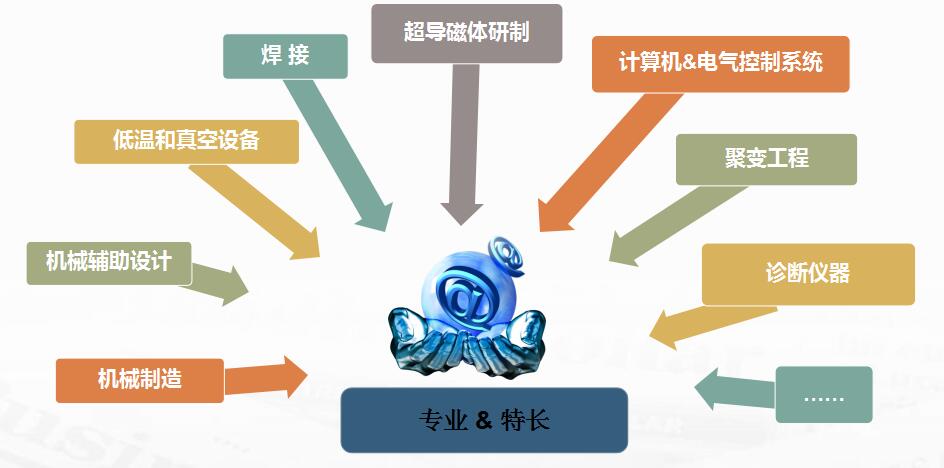 03
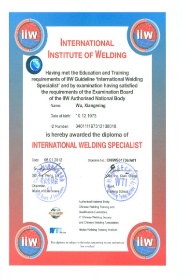 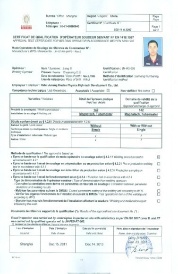 国际焊接工程师
&焊接技师
04
法国船级社
焊接工程师认证
05
二、技 术 力 量 和 资 源
主要生产车间&加工设备
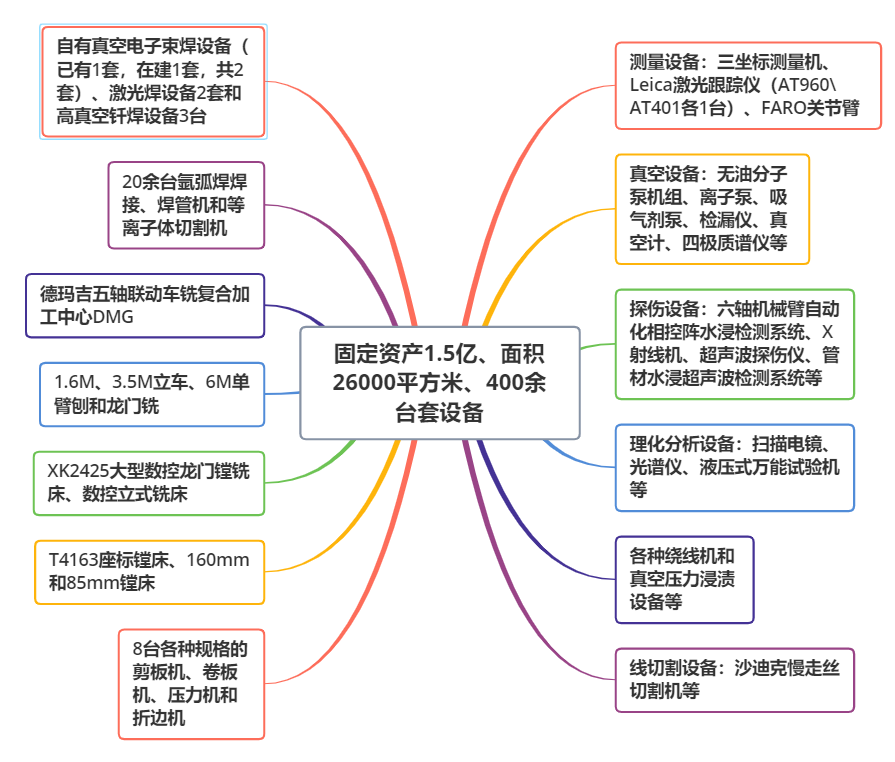 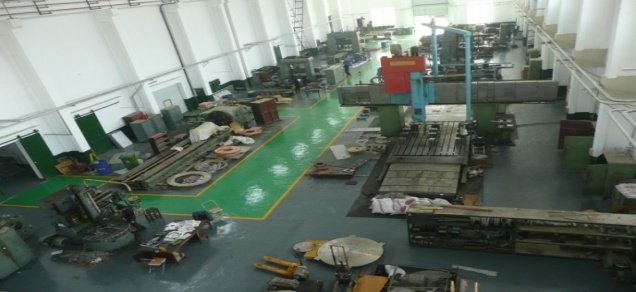 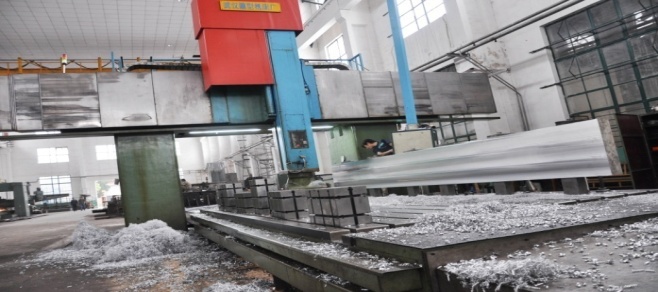 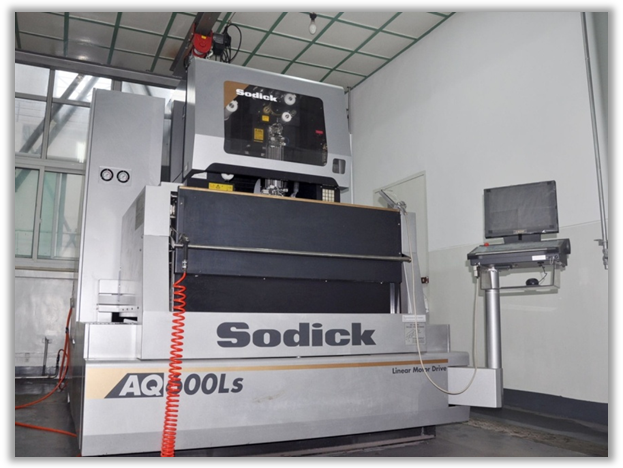 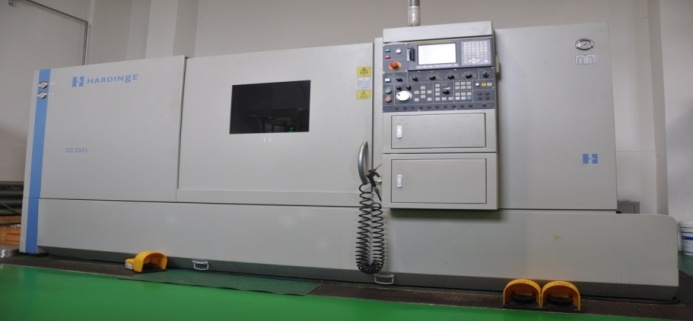 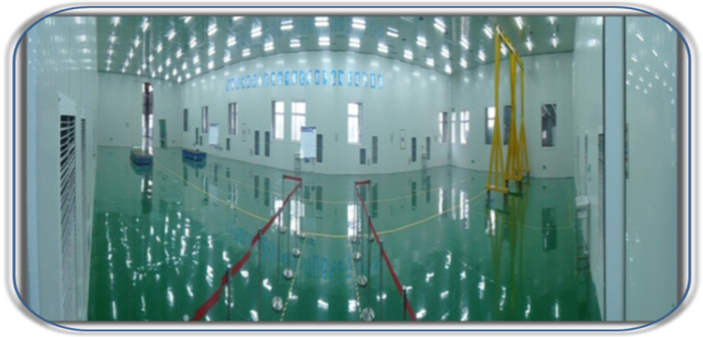 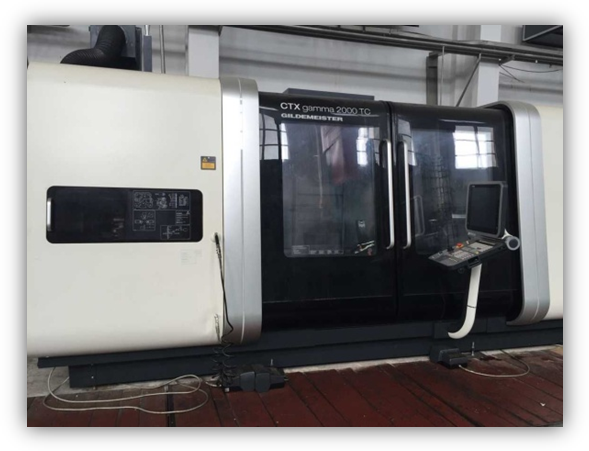 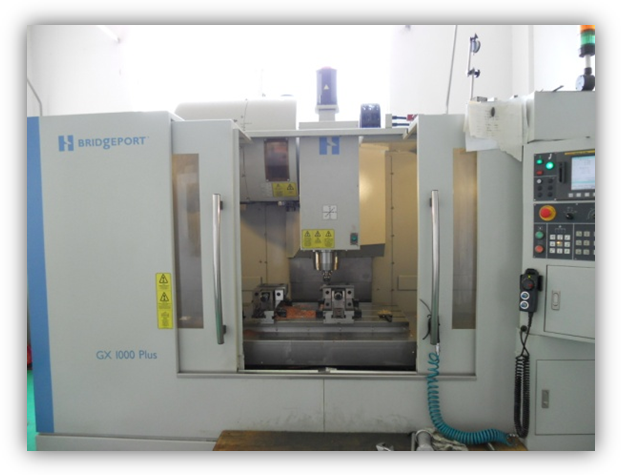 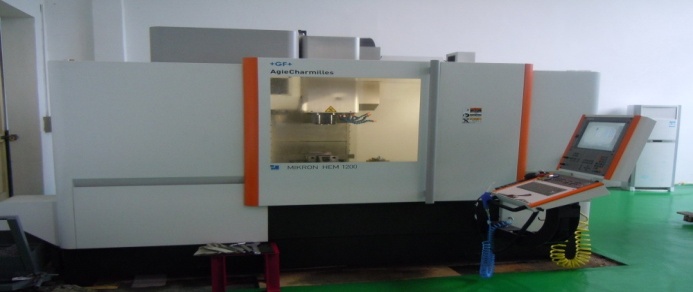 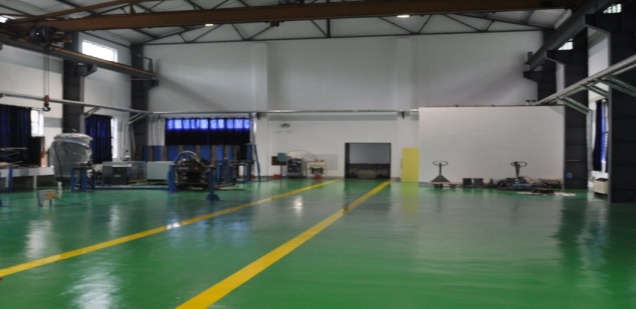 二、技 术 力 量 和 资 源
主要焊接设备
主要检测设备
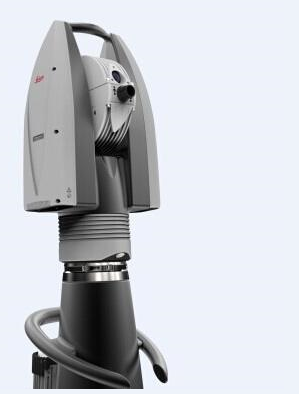 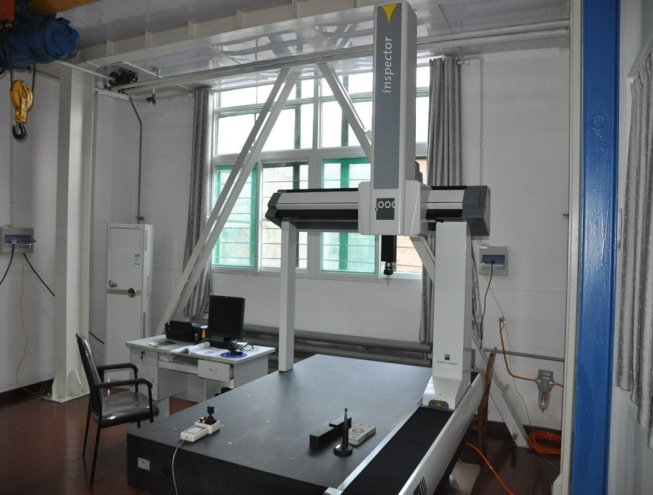 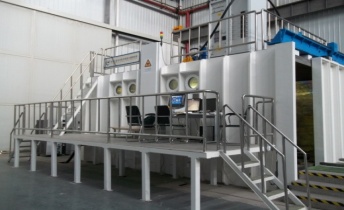 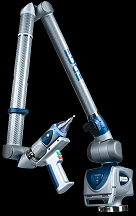 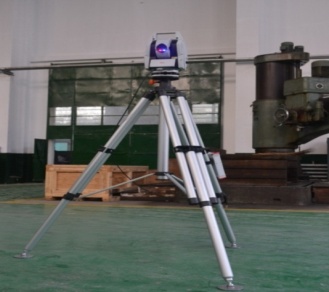 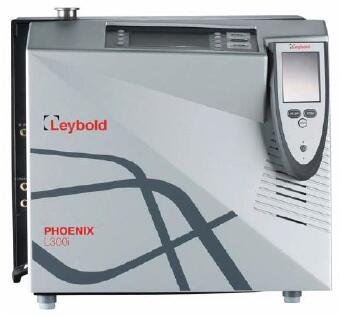 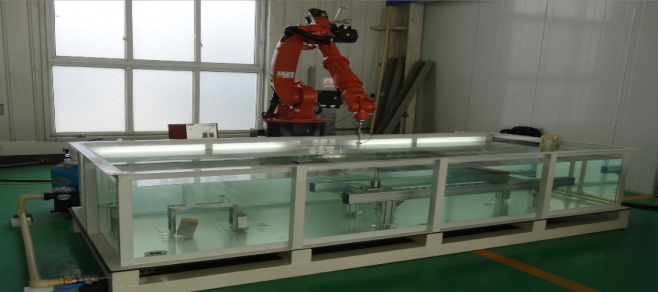 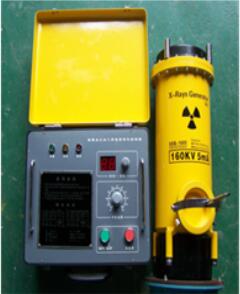 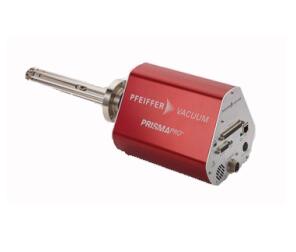 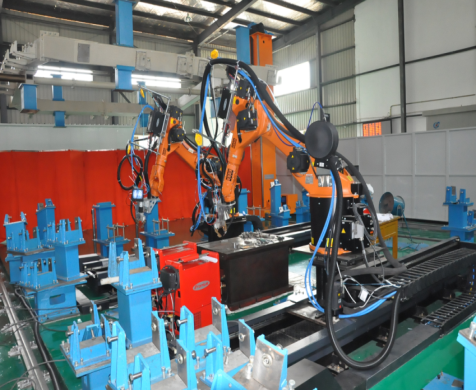 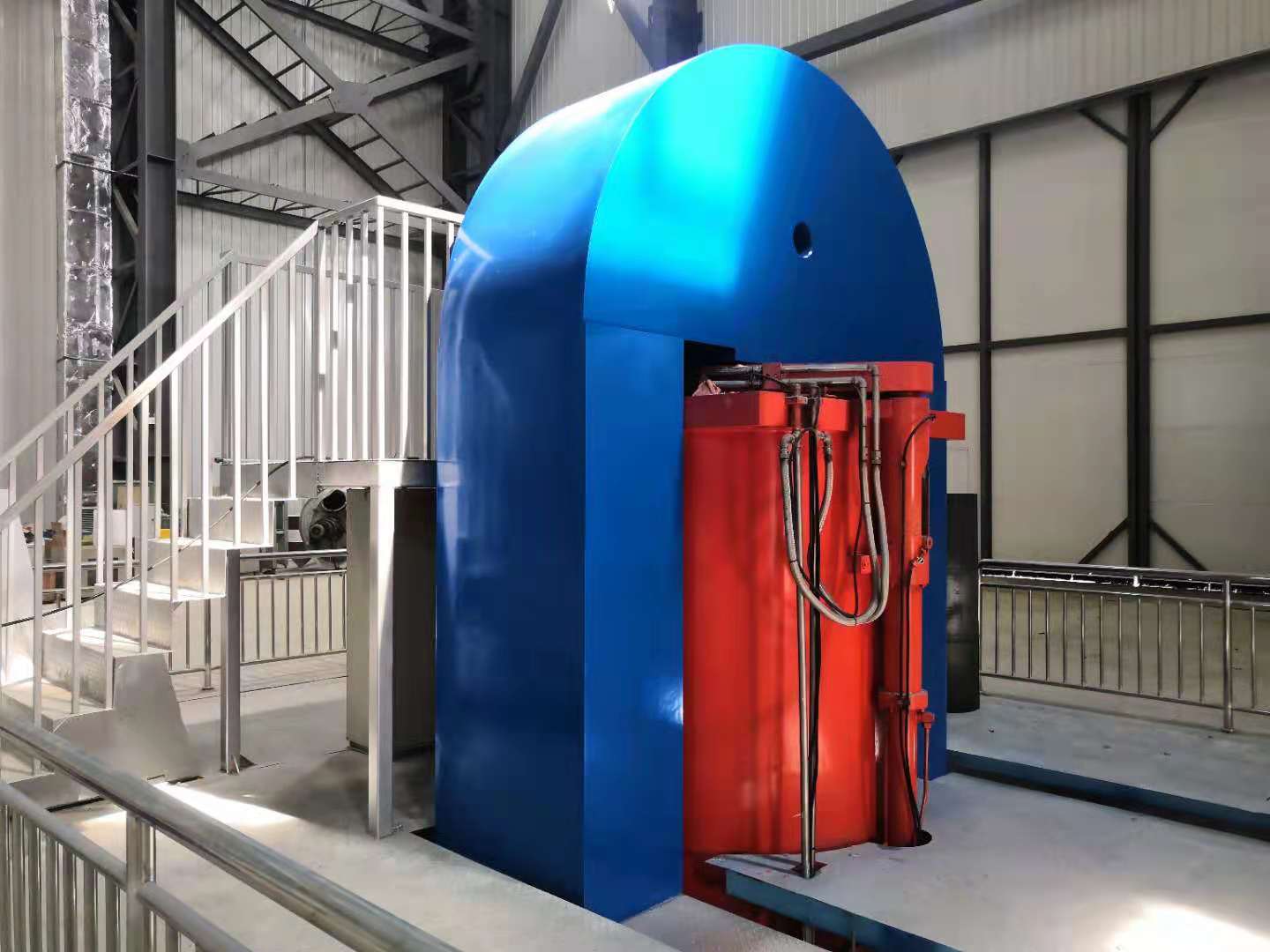 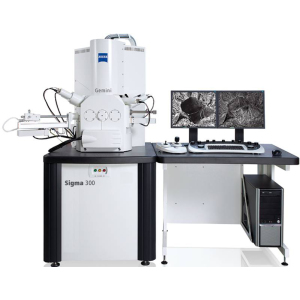 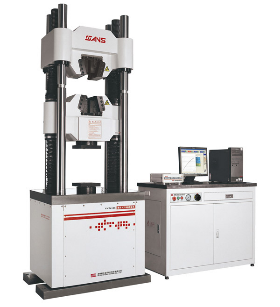 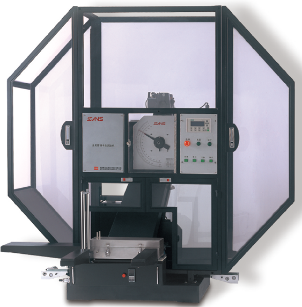 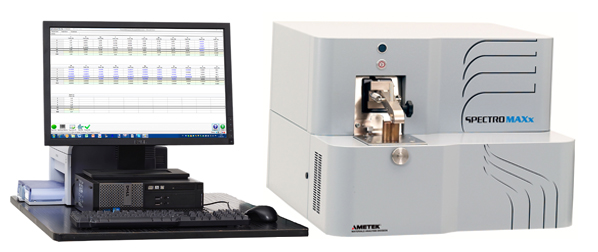 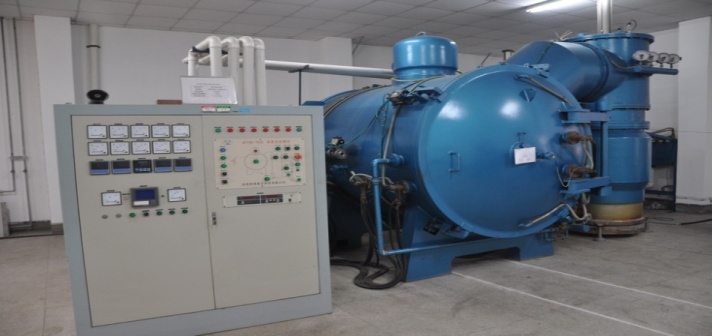 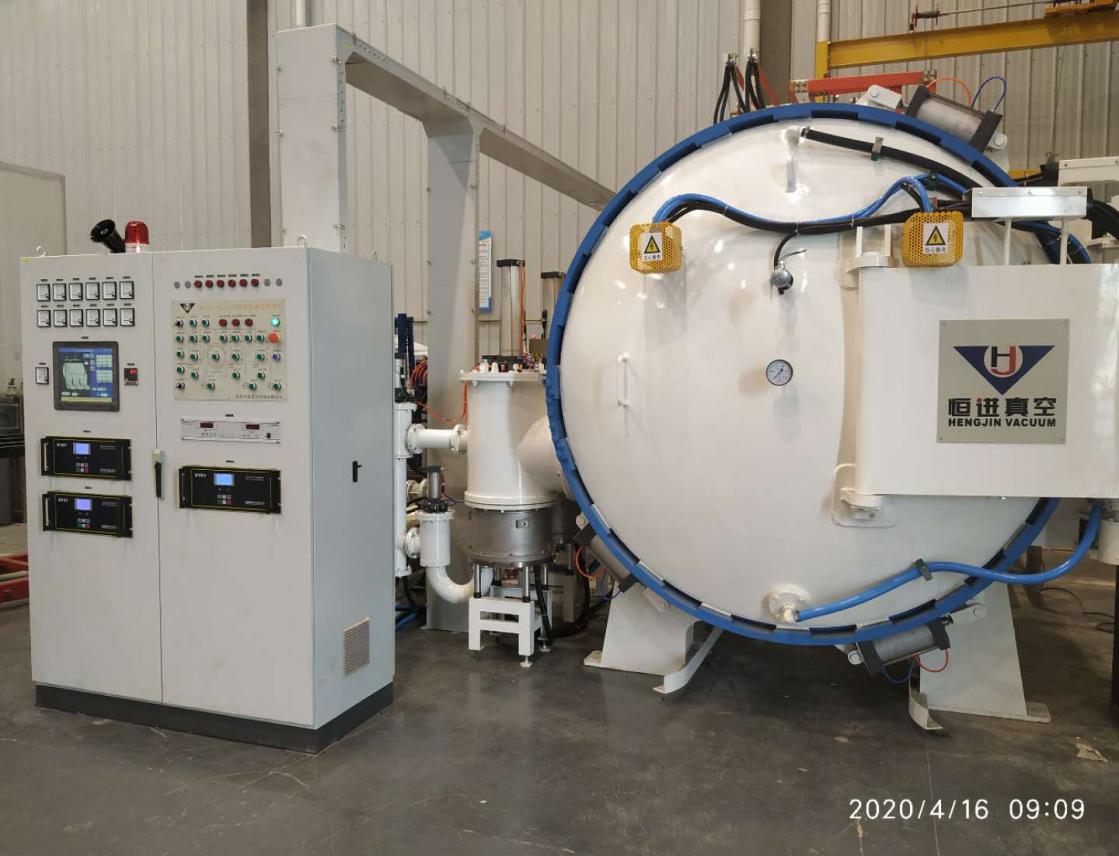 二、技 术 力 量 和 资 源
高压真空电子束焊接&激光焊接系统
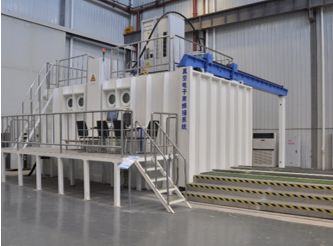 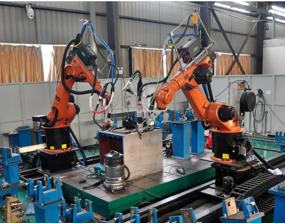 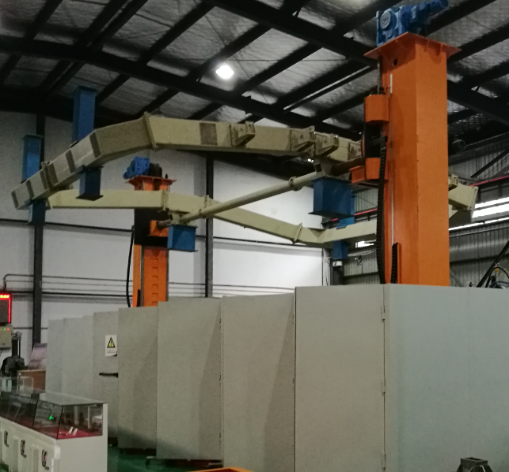 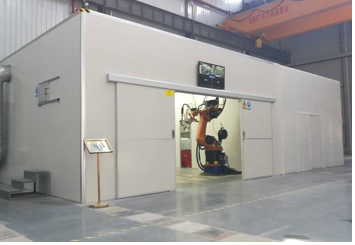 主要参数
加速电压 [ UB ]	                                  70-150kV
     -  长期稳定性	                          ≤±0.5%（满量程）
UB≥ 100 kV时的电子束电流 [ IS ]              0-400mA
     -  在UB ≥120 kV下长期稳定性   ≤±0.5%（满量程）
电子束功率 [ P ]	                                      0-60kW
     -  暂载率	                                        100%
工作距离 [ Aw ]                                          200-1200 mm
焊接工作真空室容积                  66m³ 
抽气时间（从大气至5×10-2Pa）              ≤38min
主要参数
激光器功率                 4kW 
机器人额定负载             60kg
机器人最大半径             2033mm
机器人重复定位精度         ±0.05mm
外部导轨行程               6000mm
主要参数
激光器功率                 20kW 
机器人额定负载             60kg
机器人最大半径             2033mm
机器人重复定位精度         ±0.05mm
外部导轨行程               6000mm
二、技 术 力 量 和 资 源
窄间隙&热等静压&真空钎焊
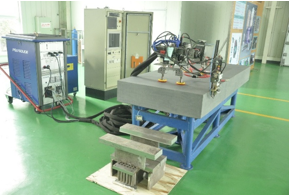 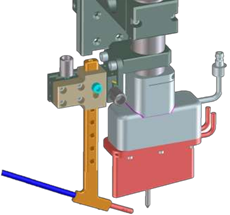 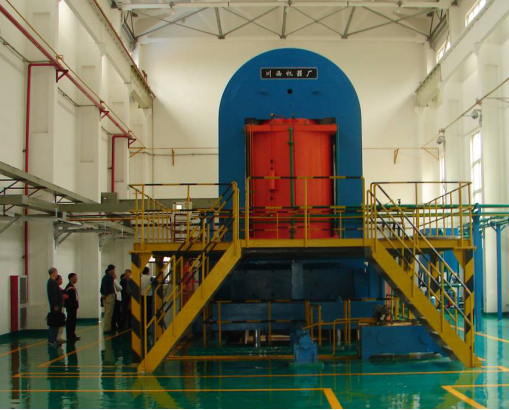 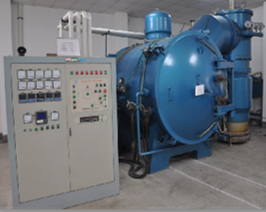 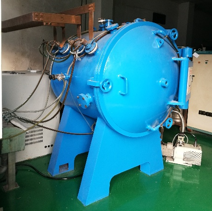 主要参数
暂载率              400A@60%
                    300A@100%
焊接壁厚            20~70mm
钨极直径            Φ3.2、Φ4mm
焊丝位置微调行程    ±5mm
主要参数
有效热区直径         500mm       
有效热区高度         1000mm
最高工作压力         200MPa
最高工作温度         2000℃/1400℃
发热体               石墨/钼镧合金
均温区最大温度偏差   ±10℃
工作介质             高纯氩气（99.99%）
真空度               ≤1000Pa
主要参数
均温区         700mm×800mm×1600mm
               400mm×450mm×700mm     
最高温度       1240℃
极限压力       8.5×10-3Pa
压升率         0.5Pa/h
温度控制精度   ±3℃      
热态真空度     5×10-3Pa
二、技 术 力 量 和 资 源
无损检测设备
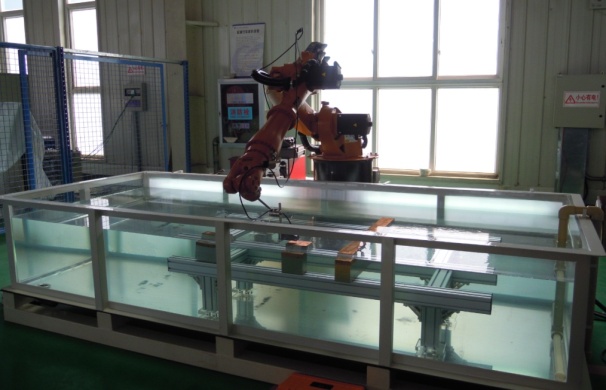 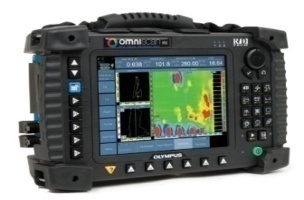 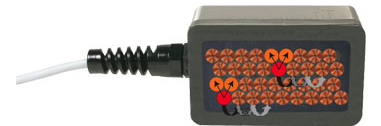 6轴机器人+水浸超声相控阵检测系统
各类超声及涡流探伤仪
X射线探伤仪
材料测试设备
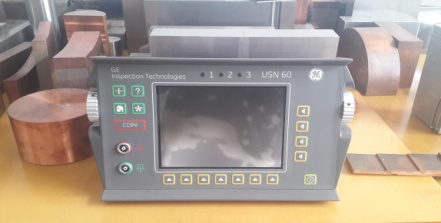 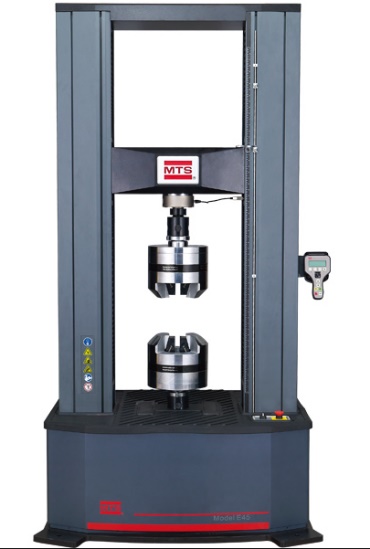 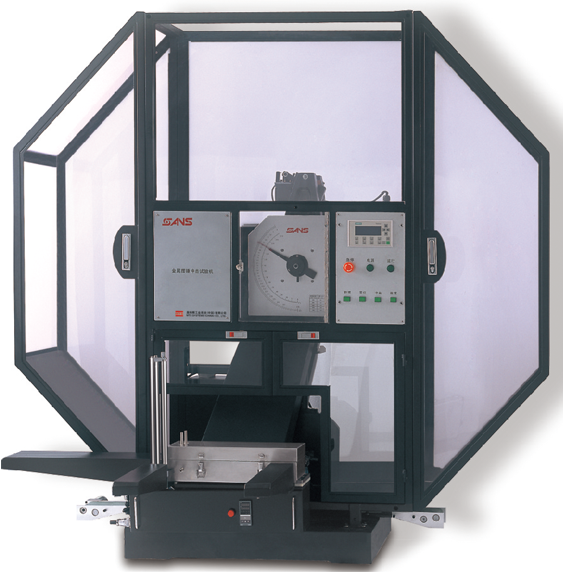 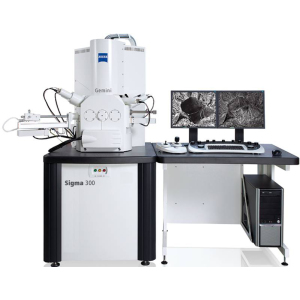 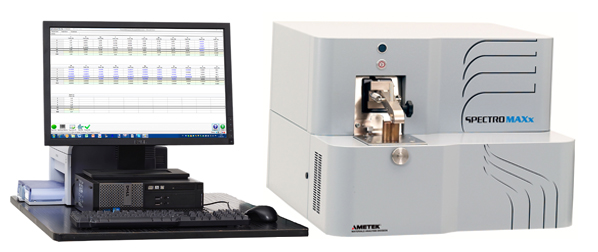 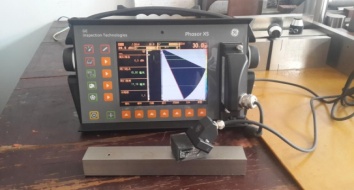 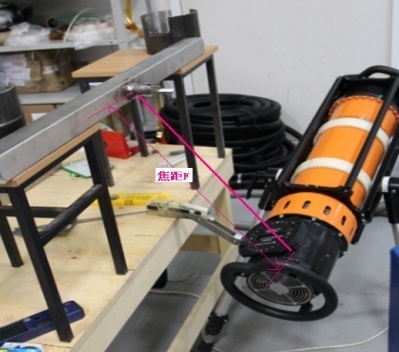 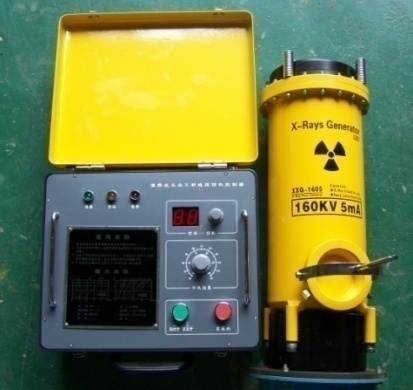 直读式火花光谱仪
场发射扫描电镜
拉伸&冲击
汇  报  提  纲
1
公司简介
公司技术力量和资源
2
加速器领域典型产品业绩
3
三、加速器领域典型产品业绩
真空腔体及真空系统
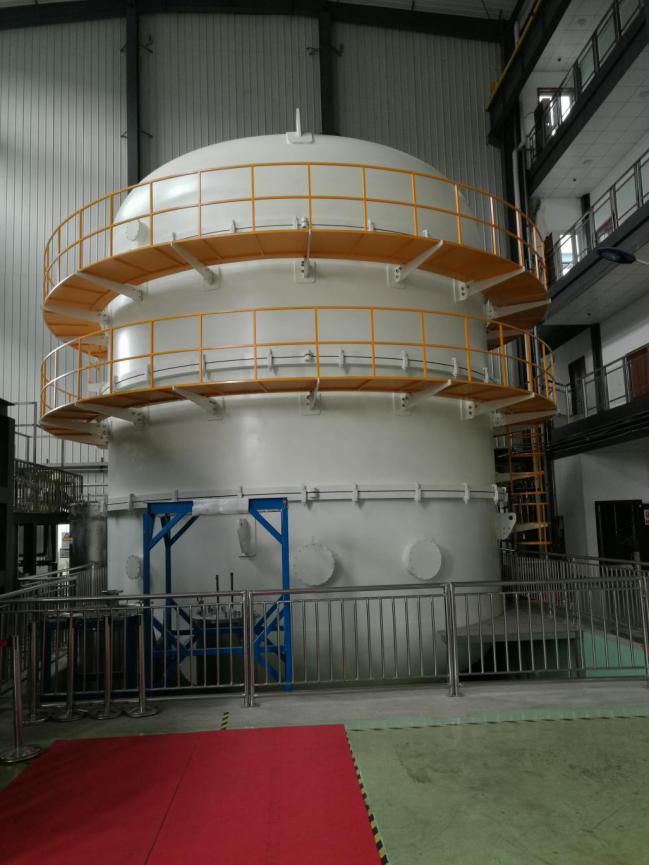 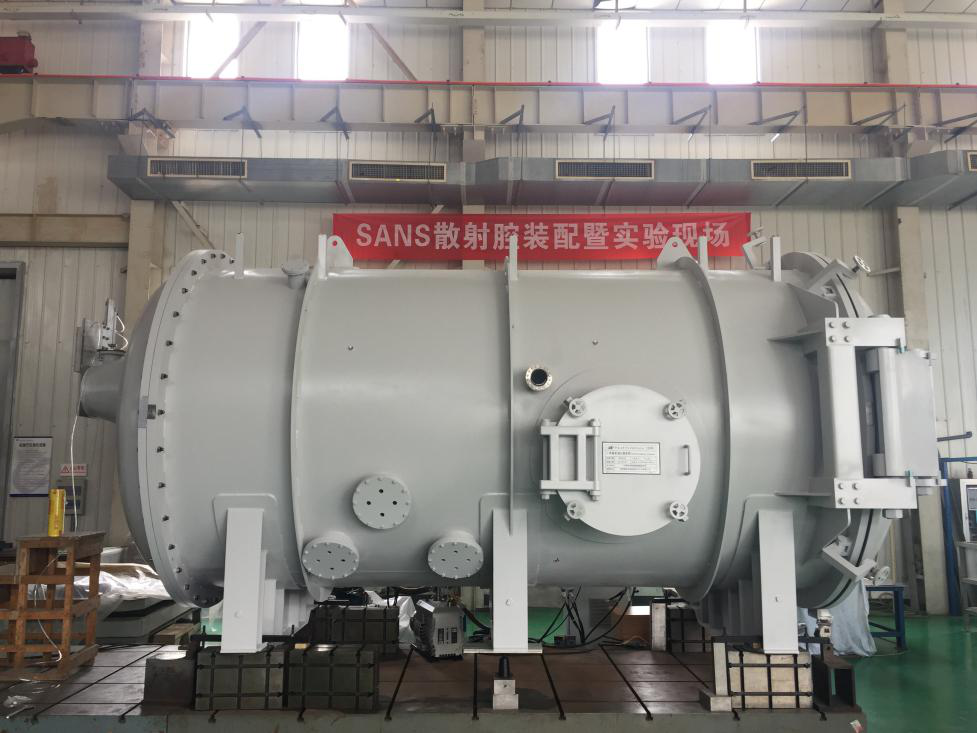 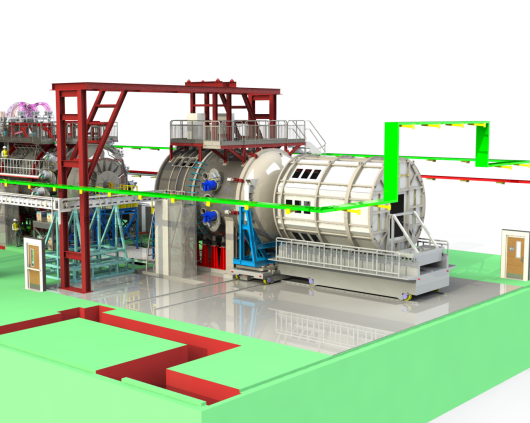 材质包括无磁不锈钢、无氧铜、合金铝、弥散铜、钛合金等；
类型包括圆截面和各类异形非圆截面；
最高真空度可达4.6×10-9Pa。
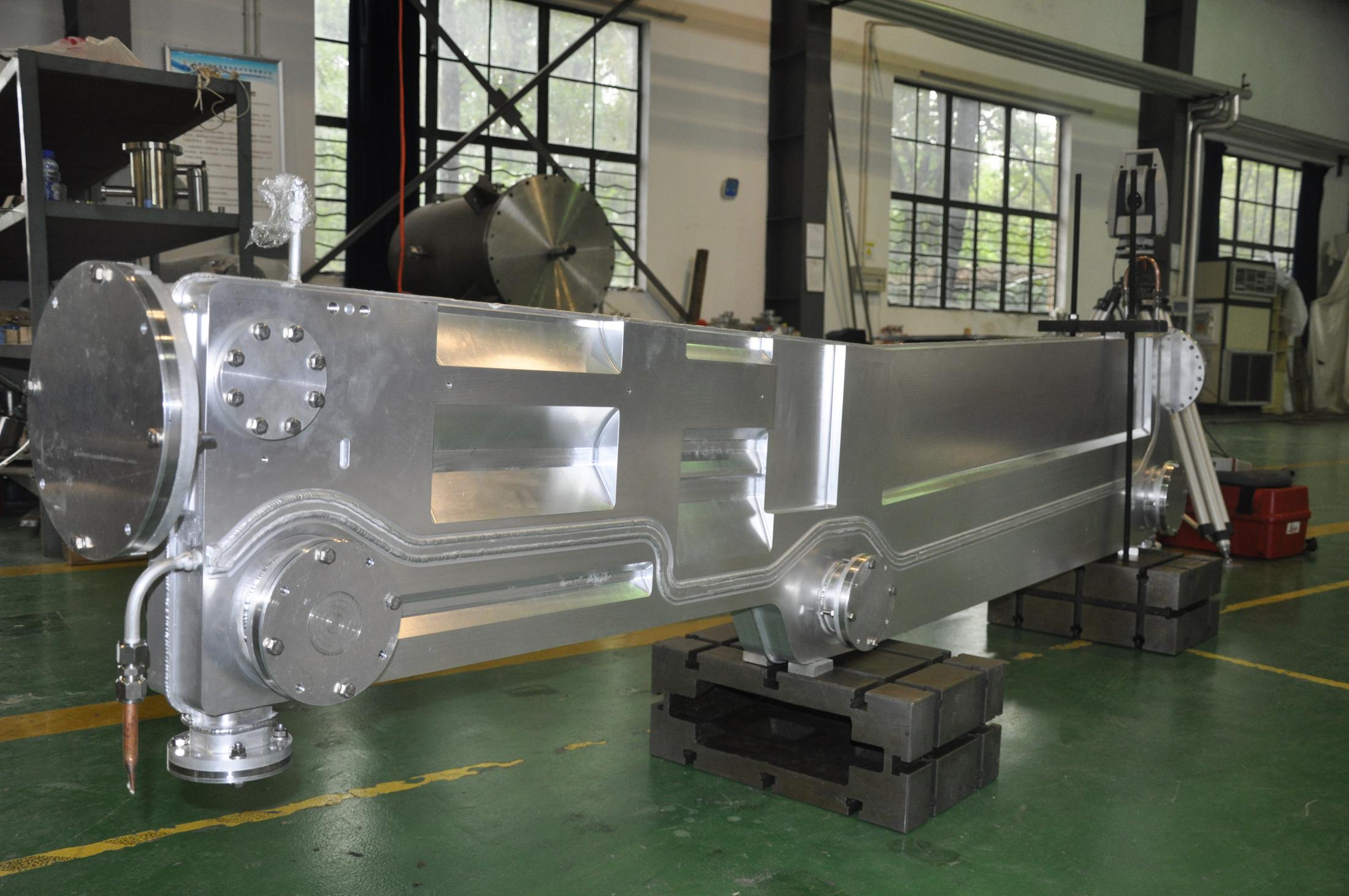 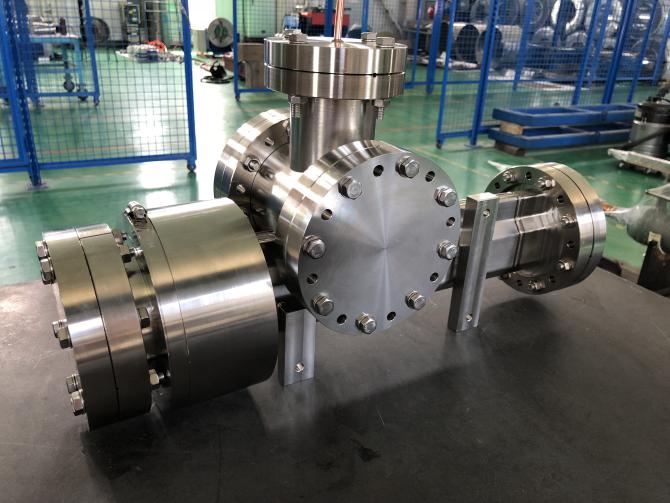 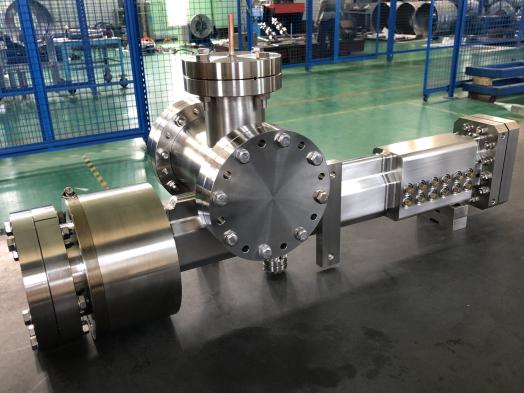 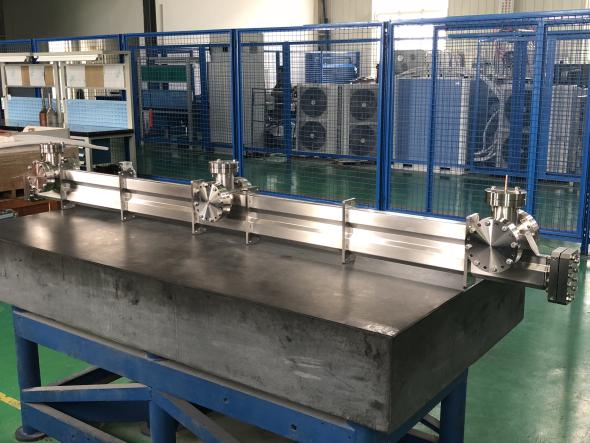 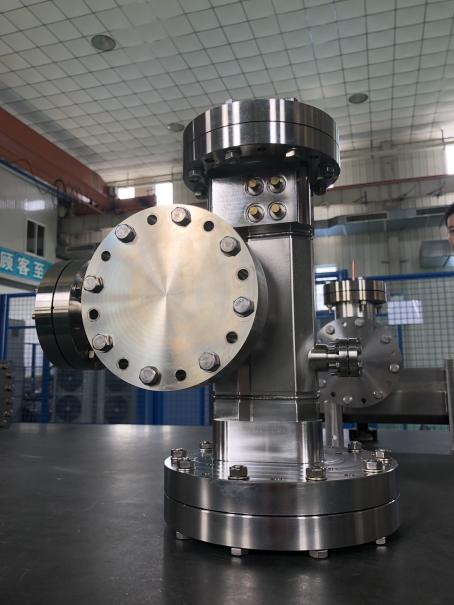 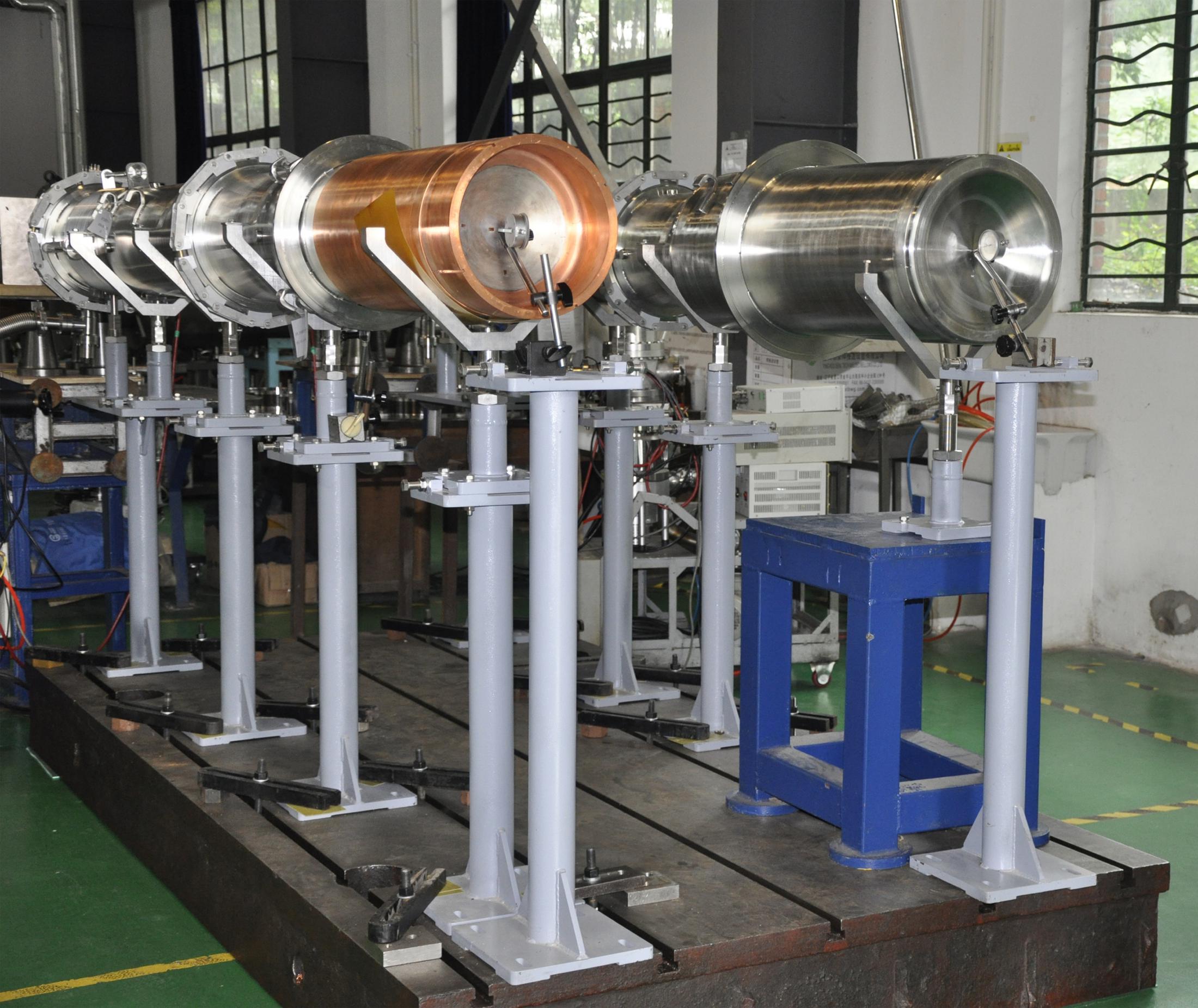 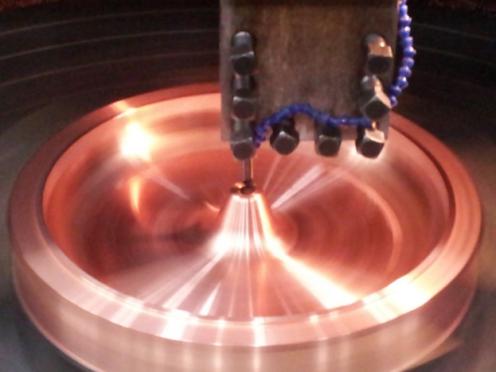 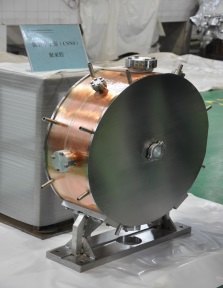 三、加速器领域典型产品业绩
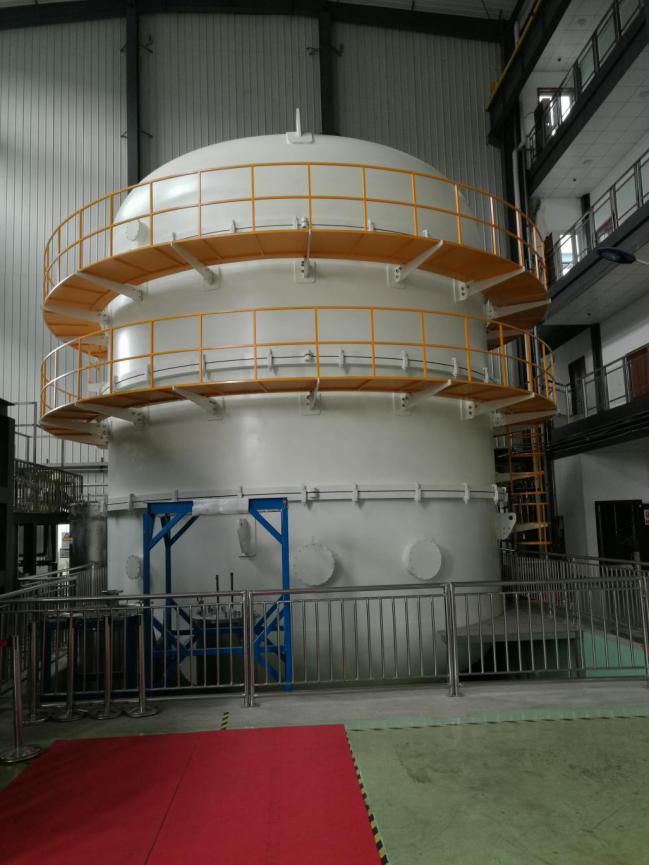 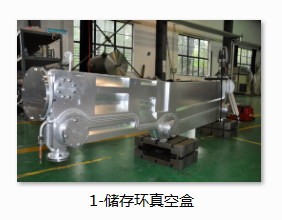 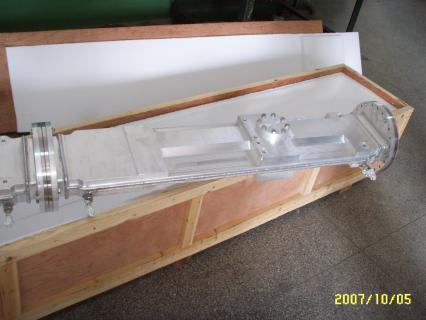 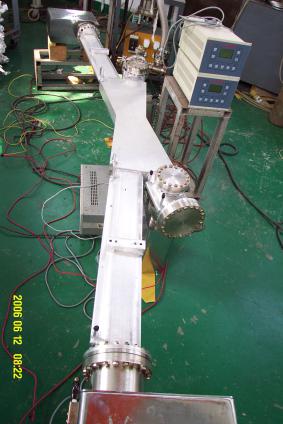 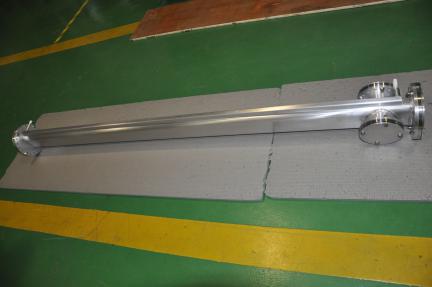 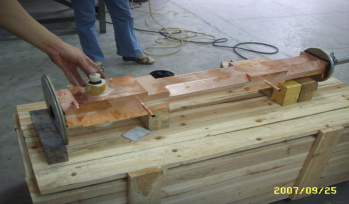 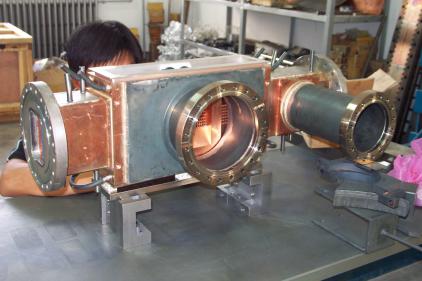 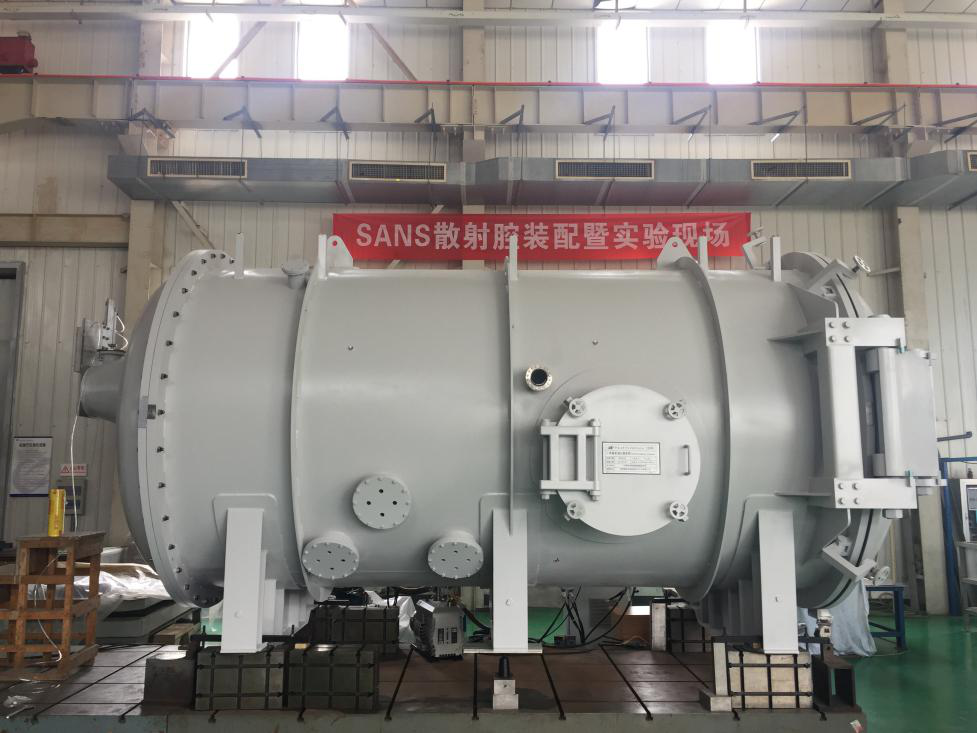 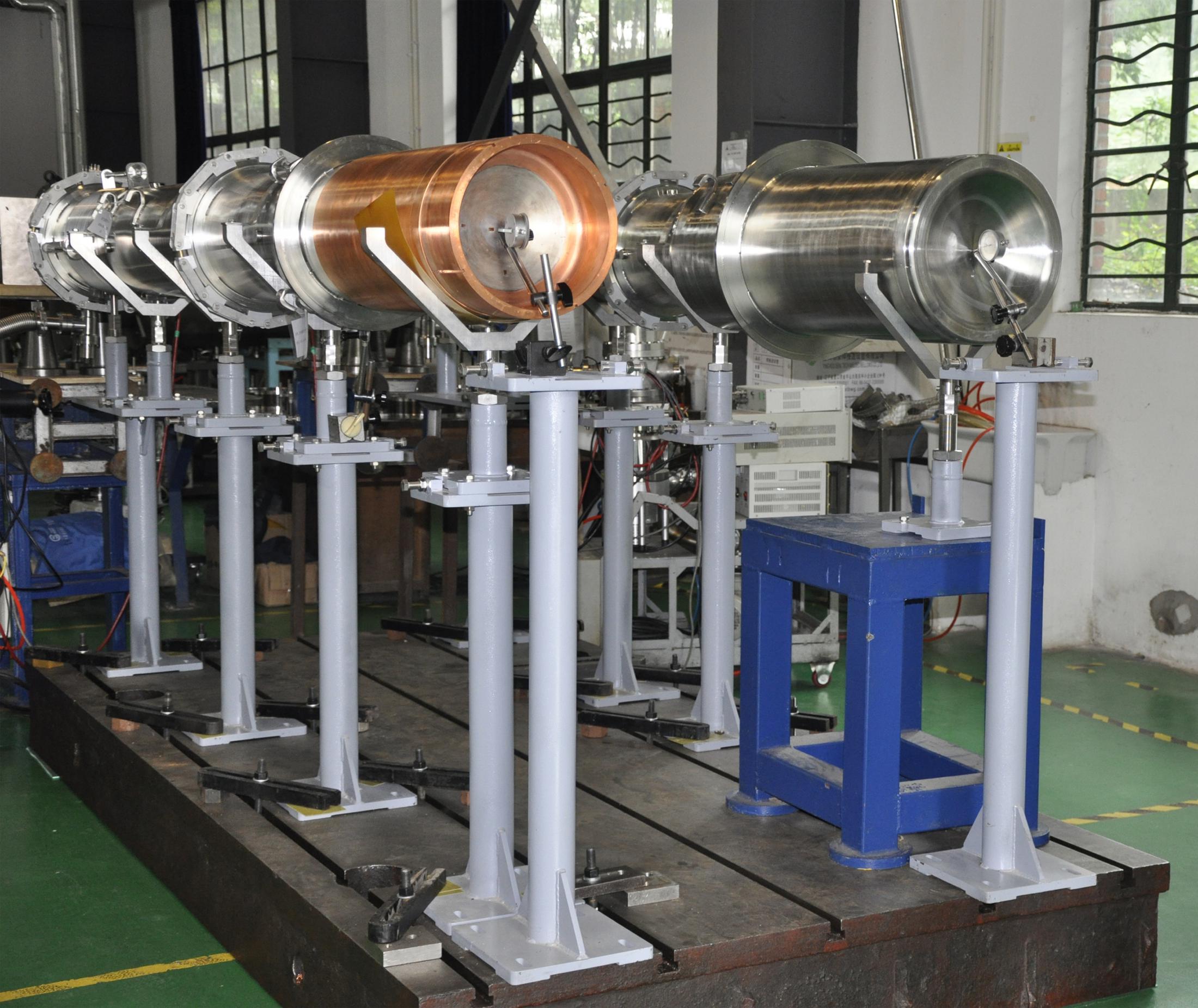 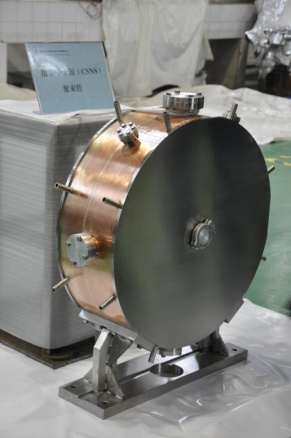 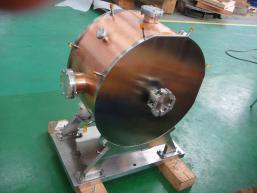 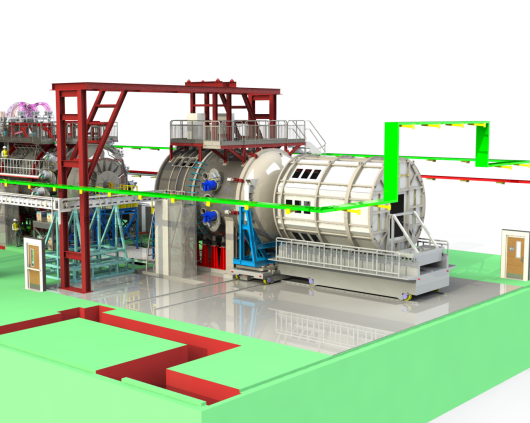 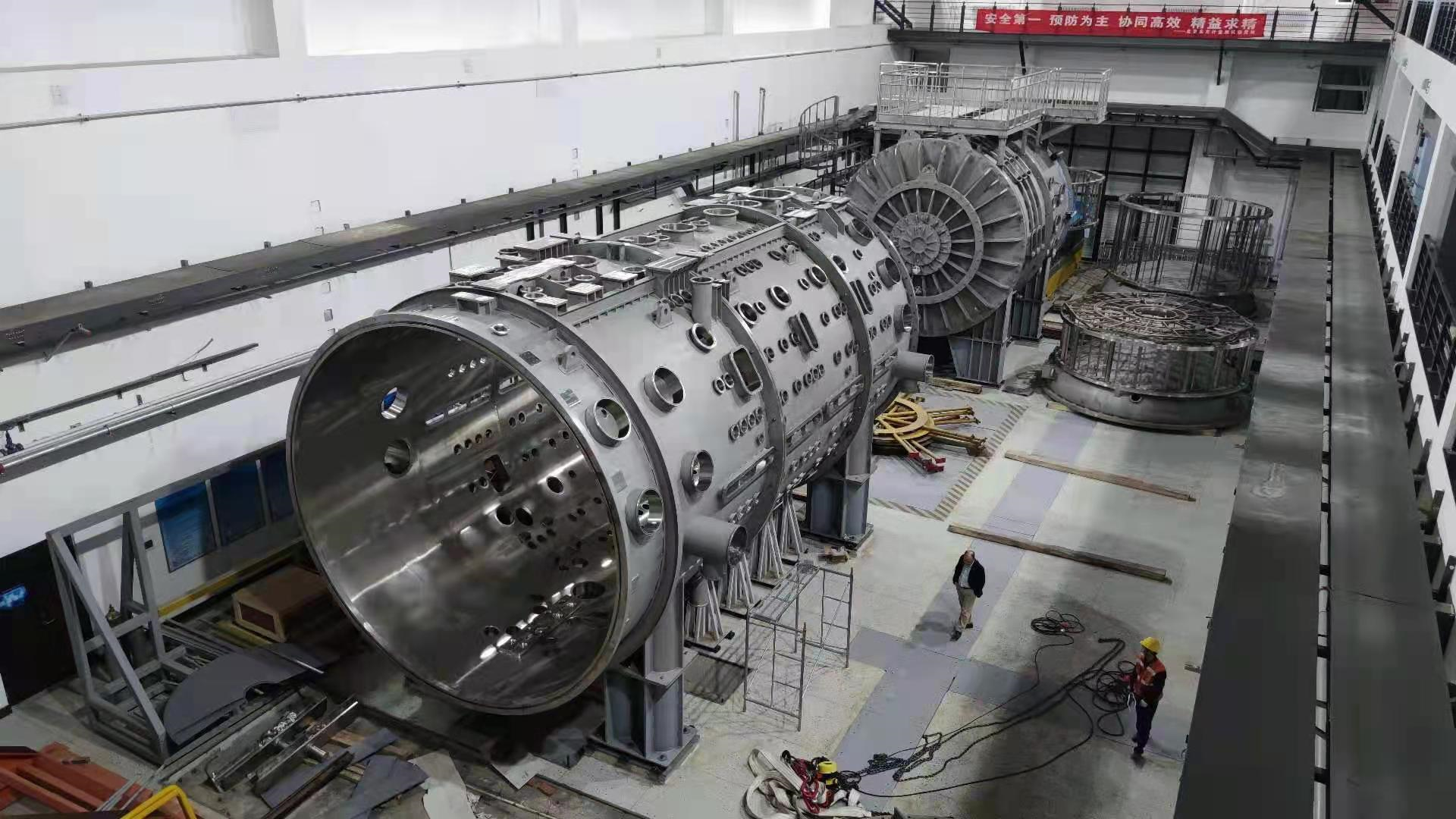 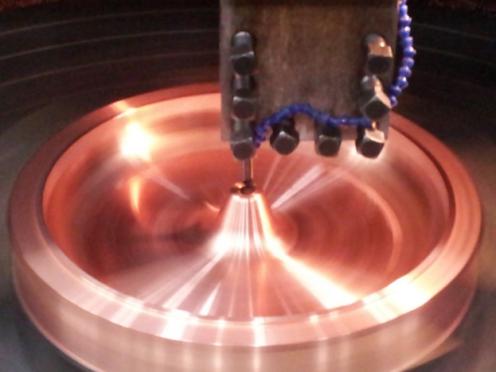 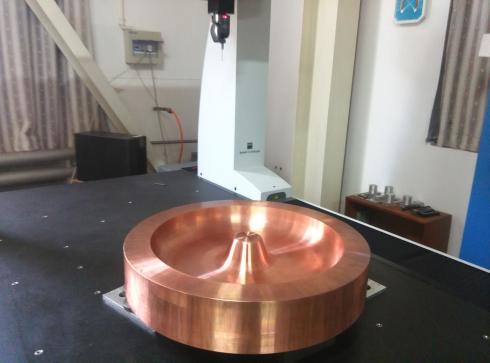 三、加速器领域典型产品业绩
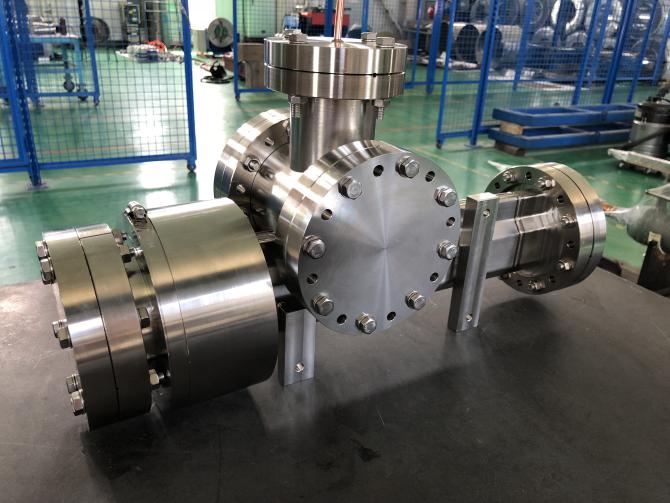 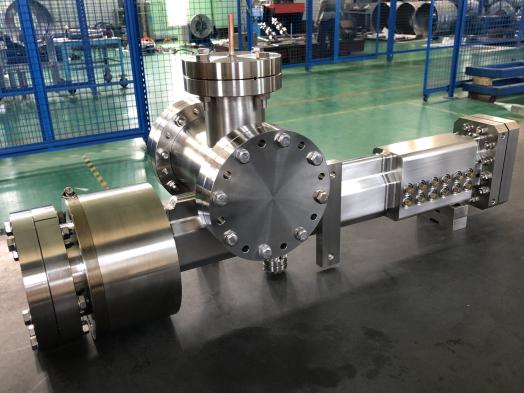 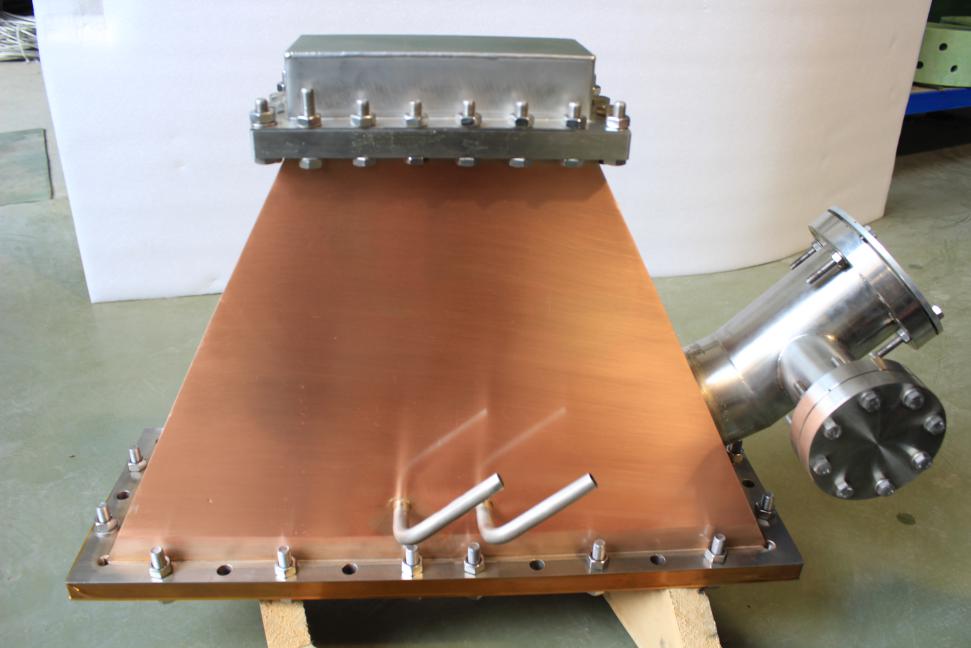 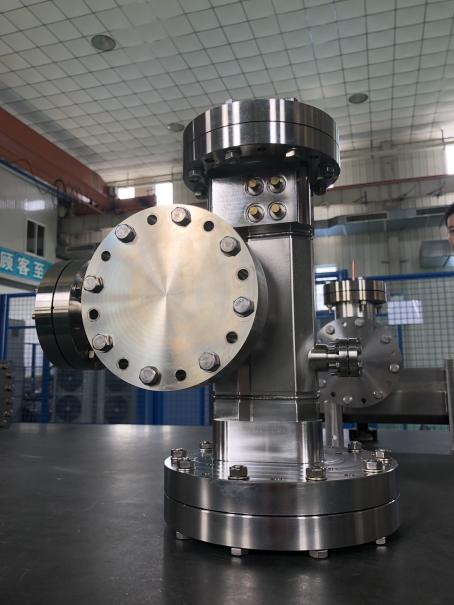 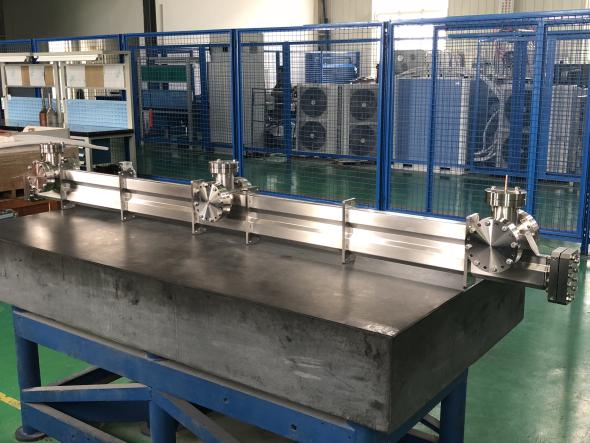 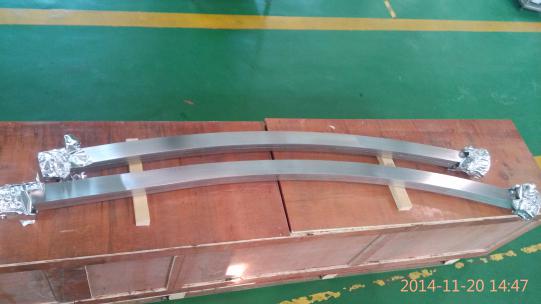 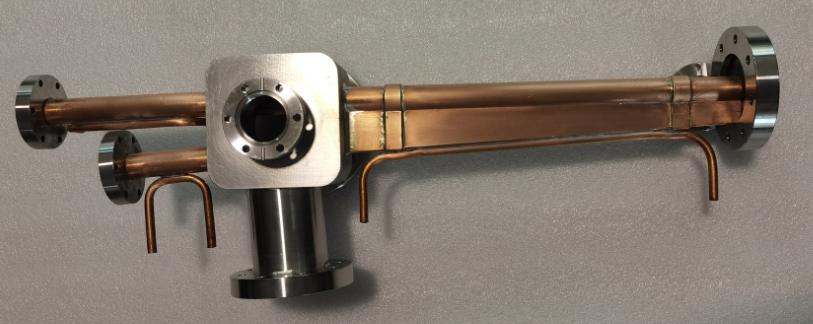 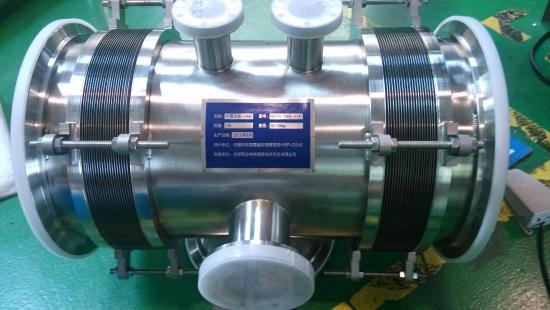 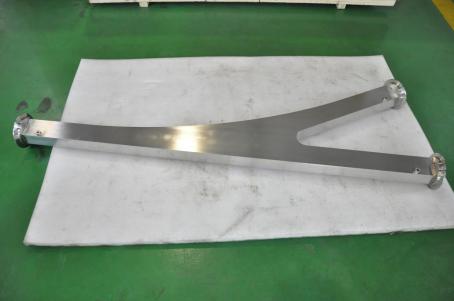 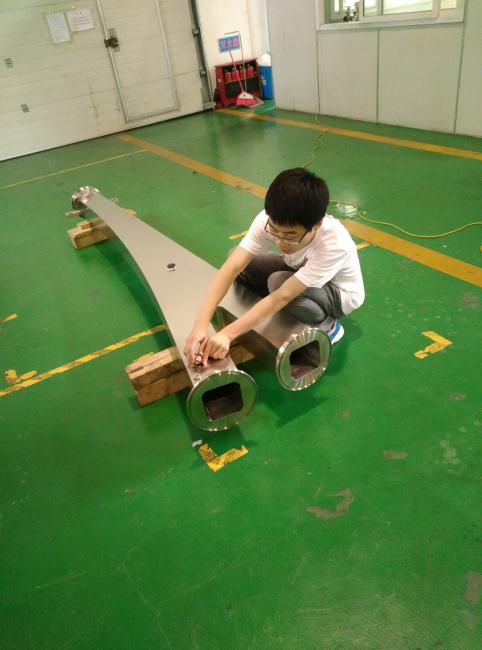 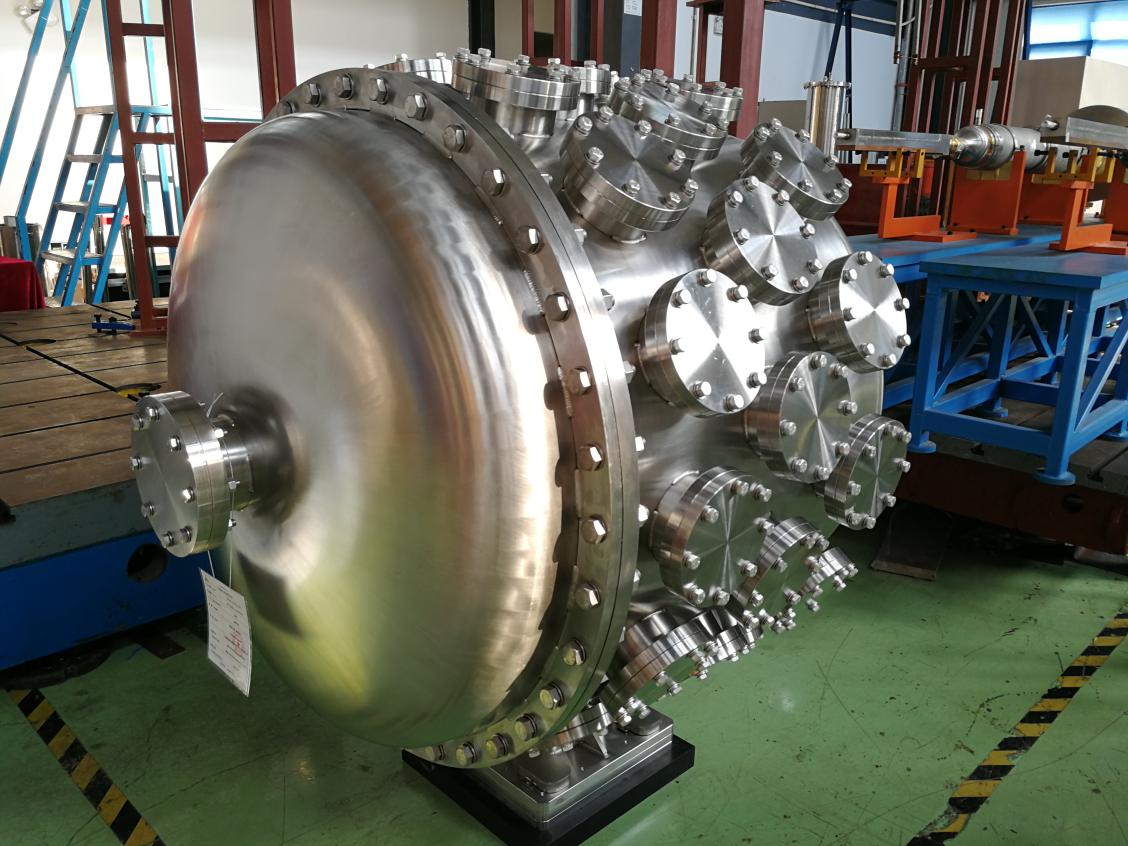 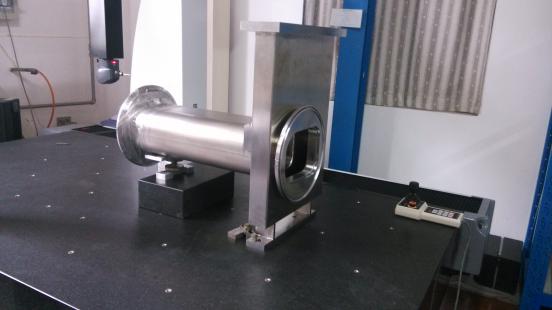 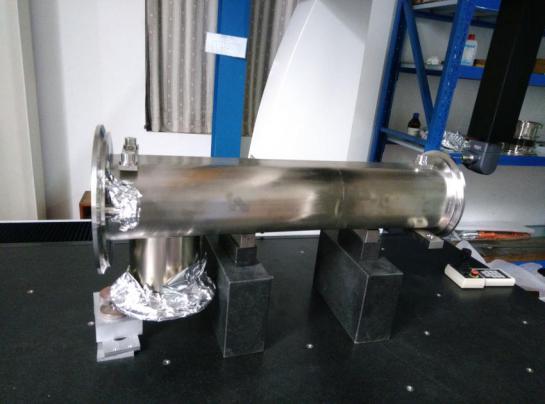 三、加速器领域典型产品业绩
磁体相关项目
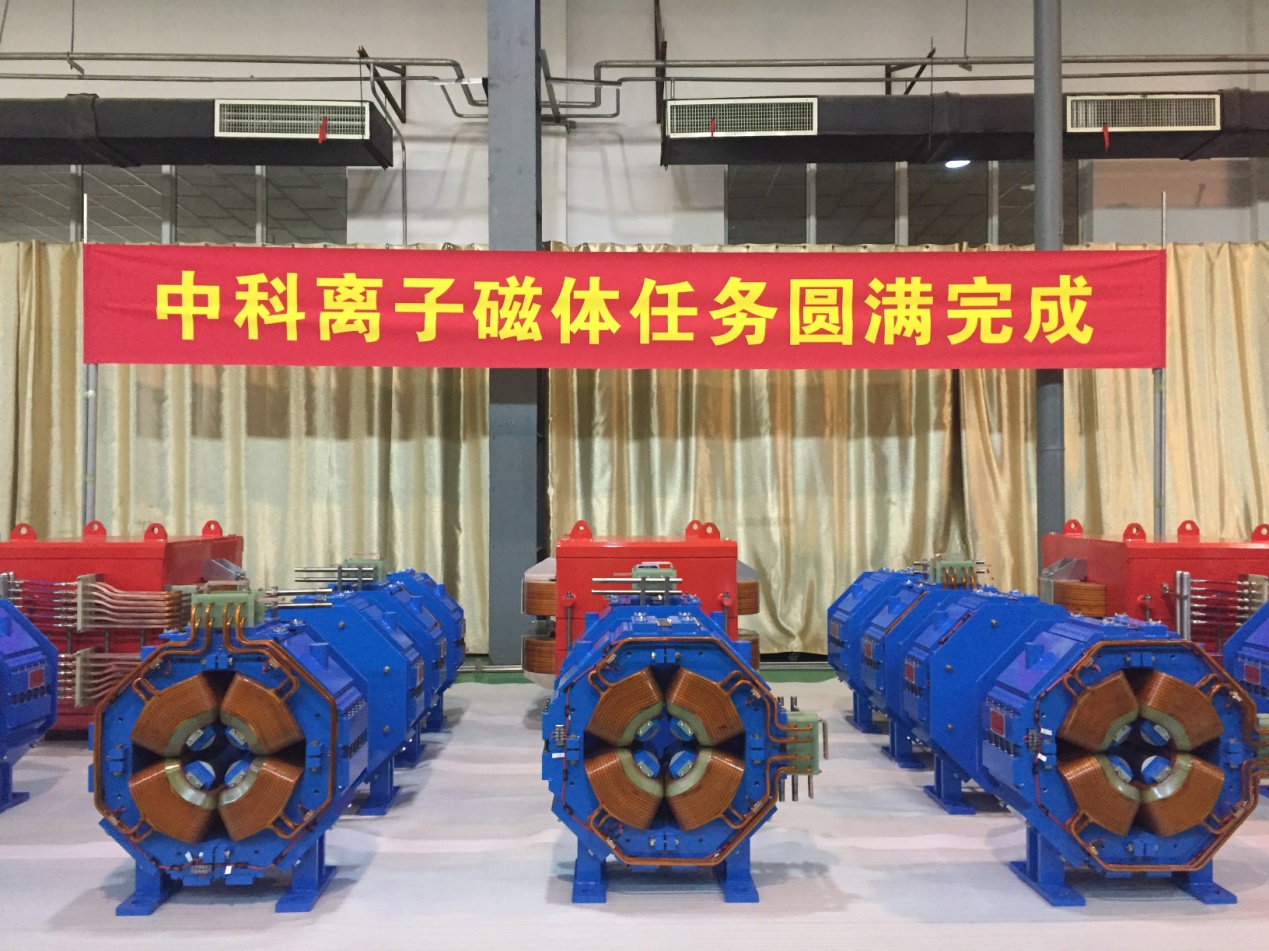 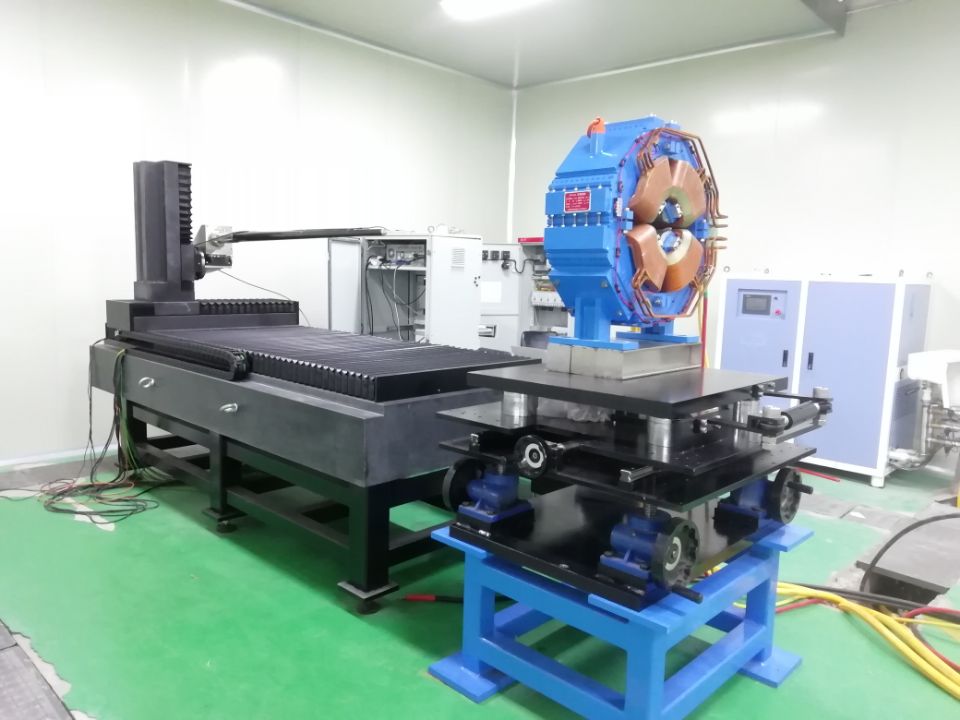 研发用于空间物理、高能加速器及质子、重离子医疗领域的磁铁及相关系统：
  具备常规水冷磁体批量设计、研发、测试能力；
  具备NbTi、Nb3Sn、YBCO非标超导磁体设计、研发、测试能力；
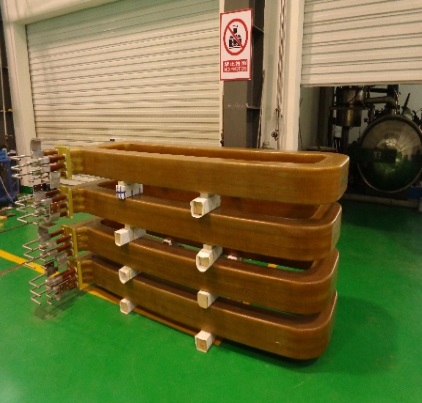 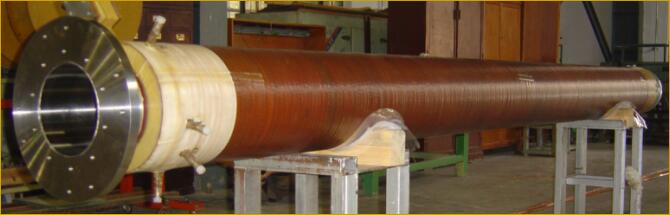 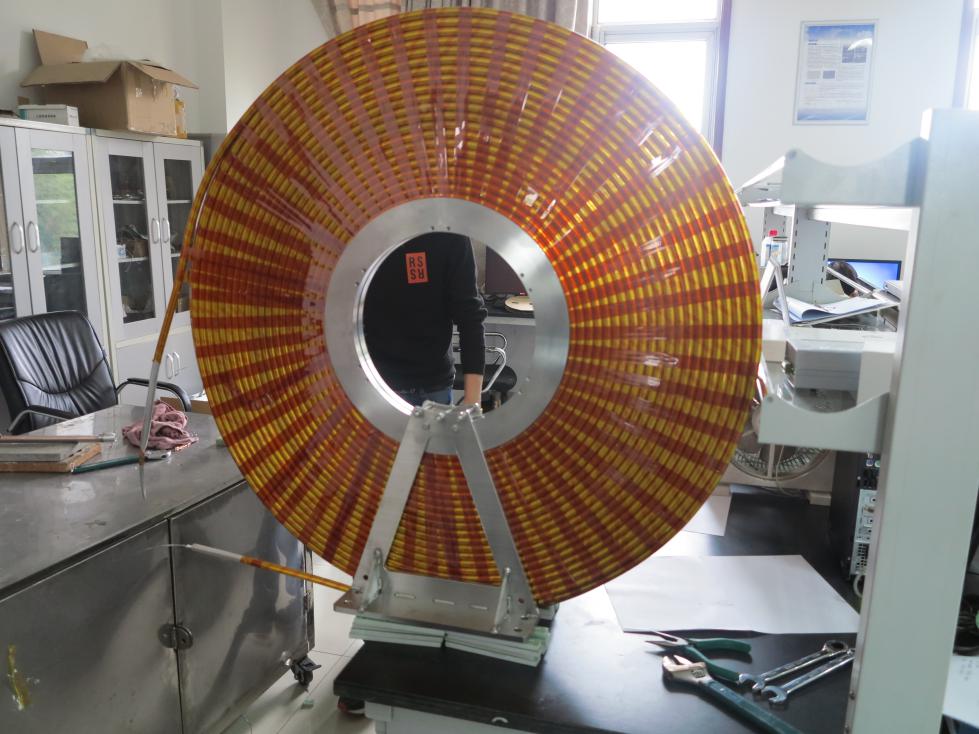 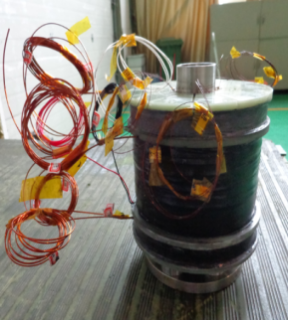 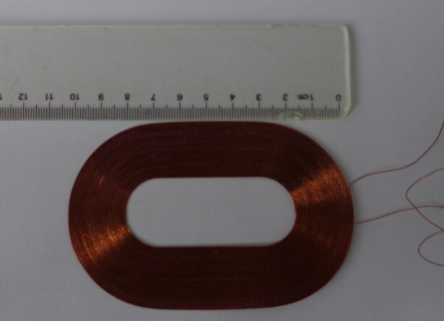 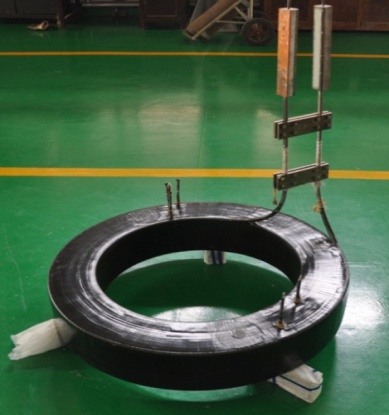 三、加速器领域典型产品业绩
常规磁铁项目
加速器领域磁铁
HEPS验证装置超高梯度四极磁铁1型
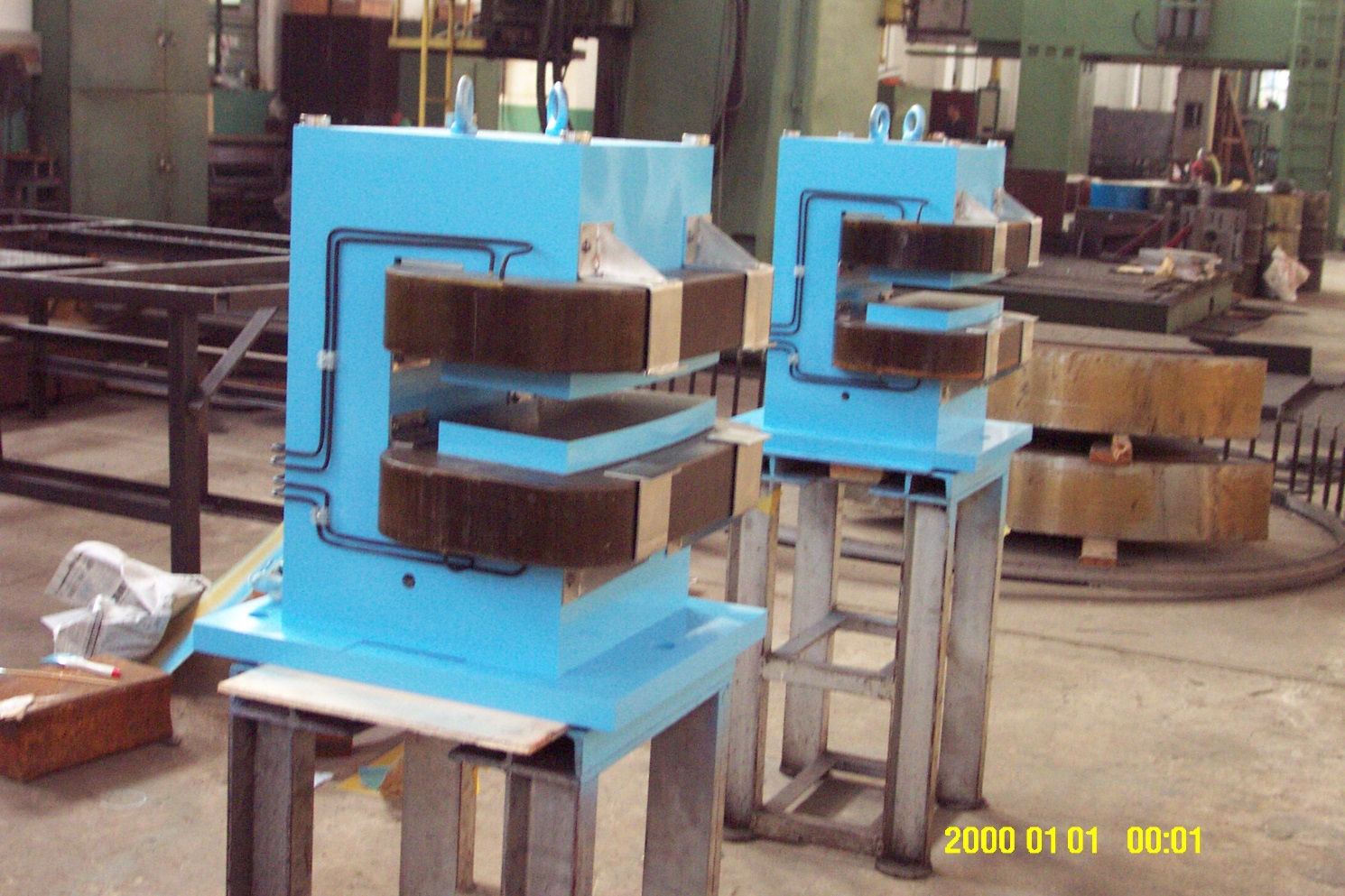 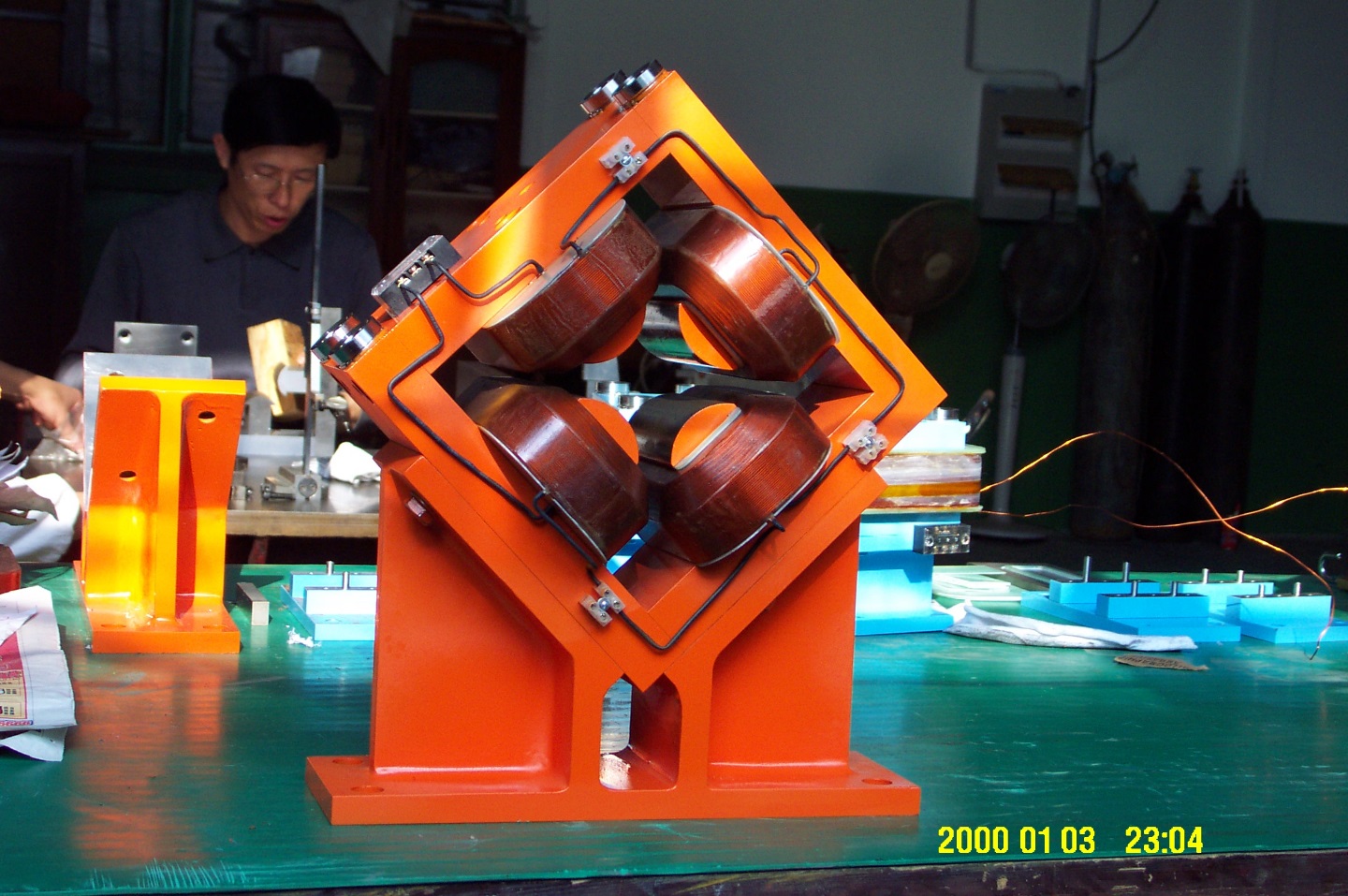 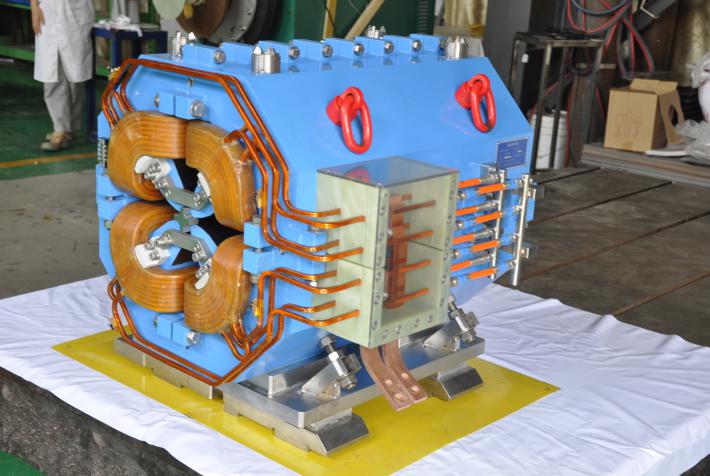 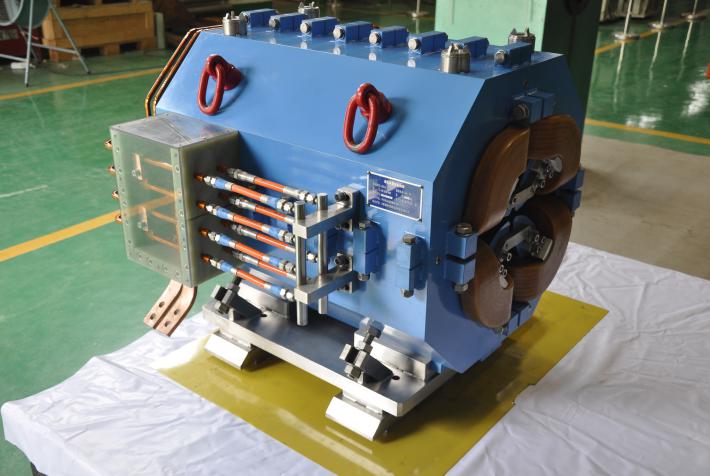 低能传输线二极磁铁
高低能传输线四极磁铁
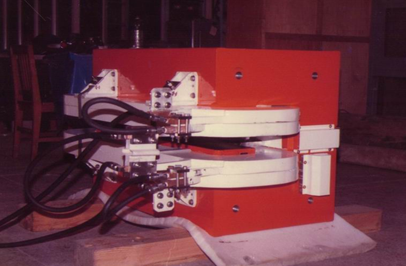 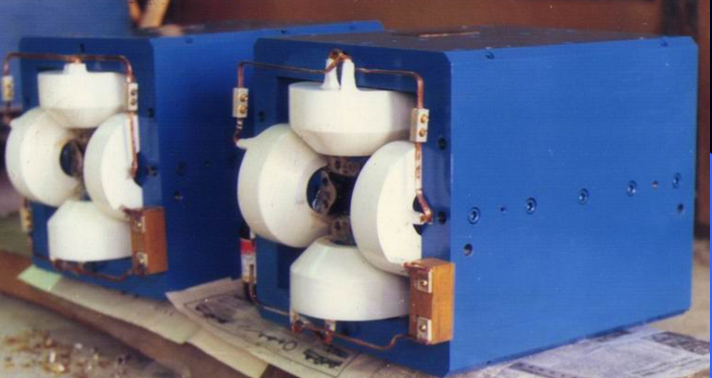 输运线50TQ聚焦磁铁
输运线50TB磁铁
三、加速器领域典型产品业绩
质子治疗—输运线二极磁铁、四极磁铁及校正磁铁
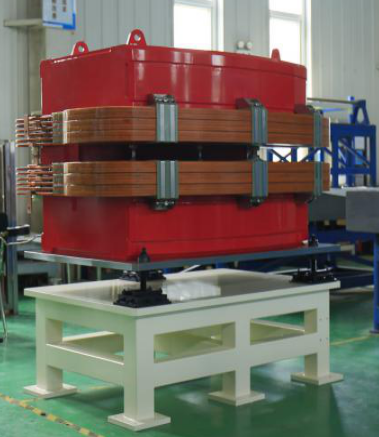 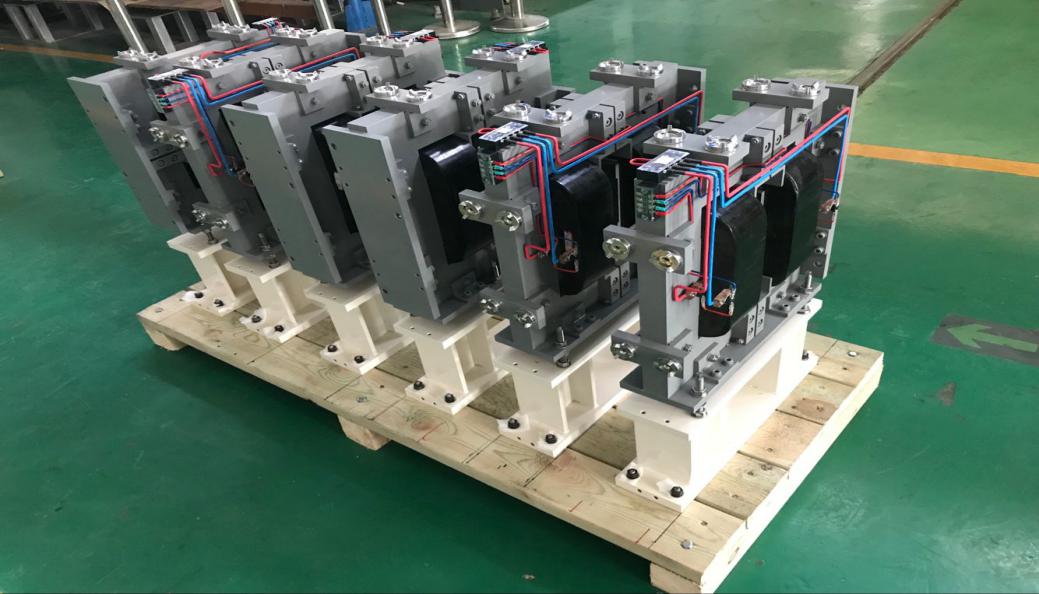 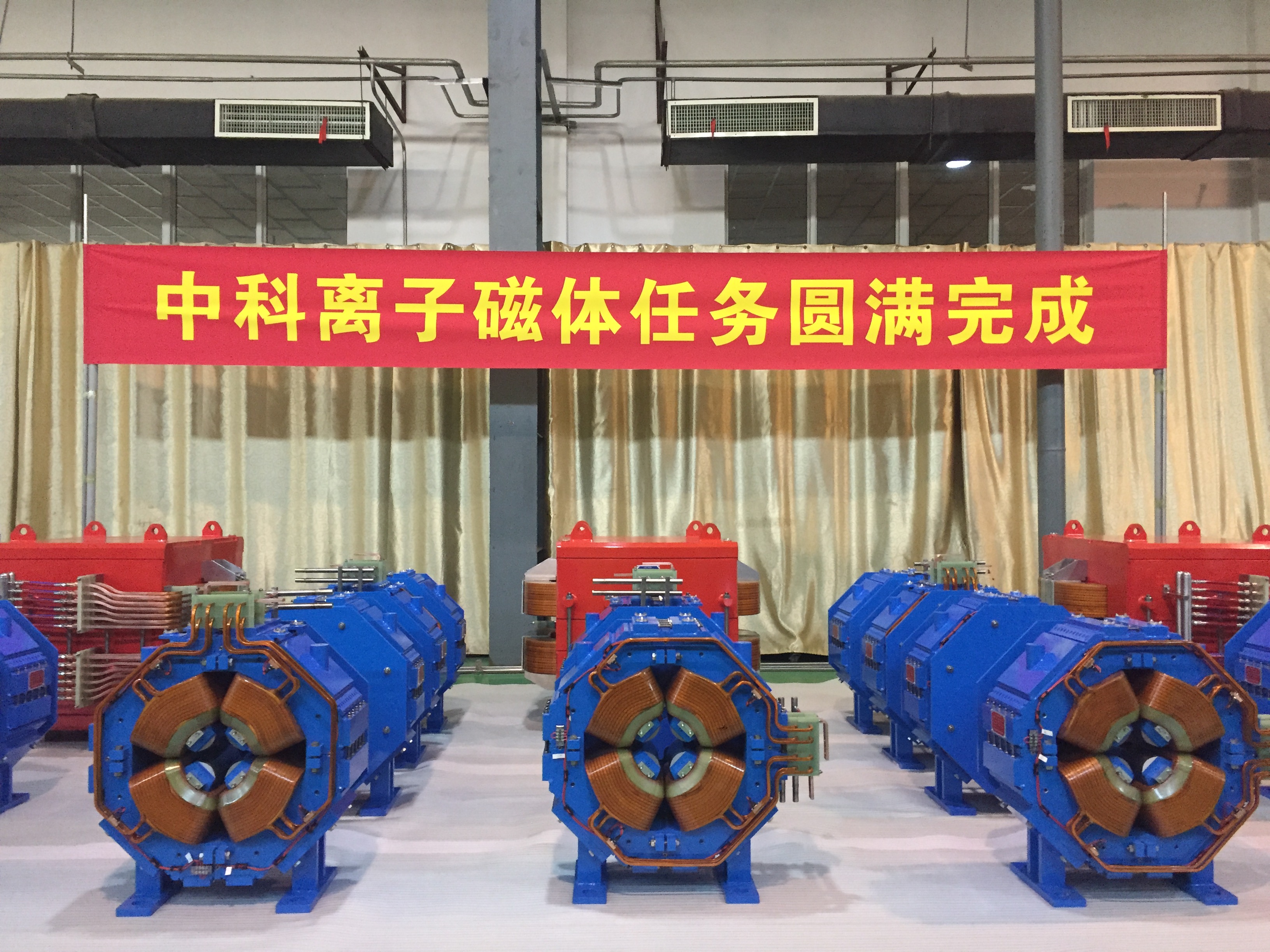 三、加速器领域典型产品业绩
质子治疗—输运线二极磁铁及校正磁铁
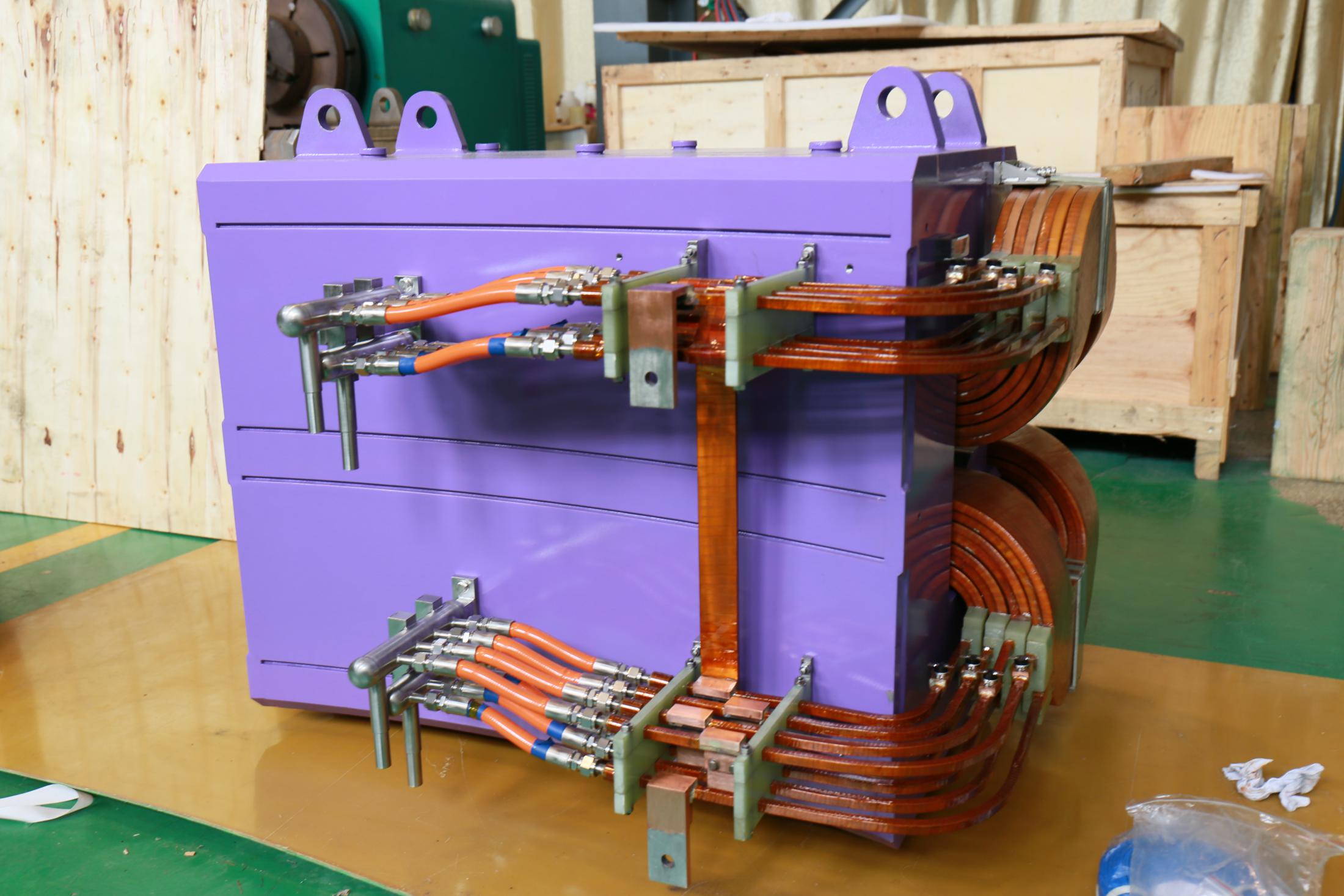 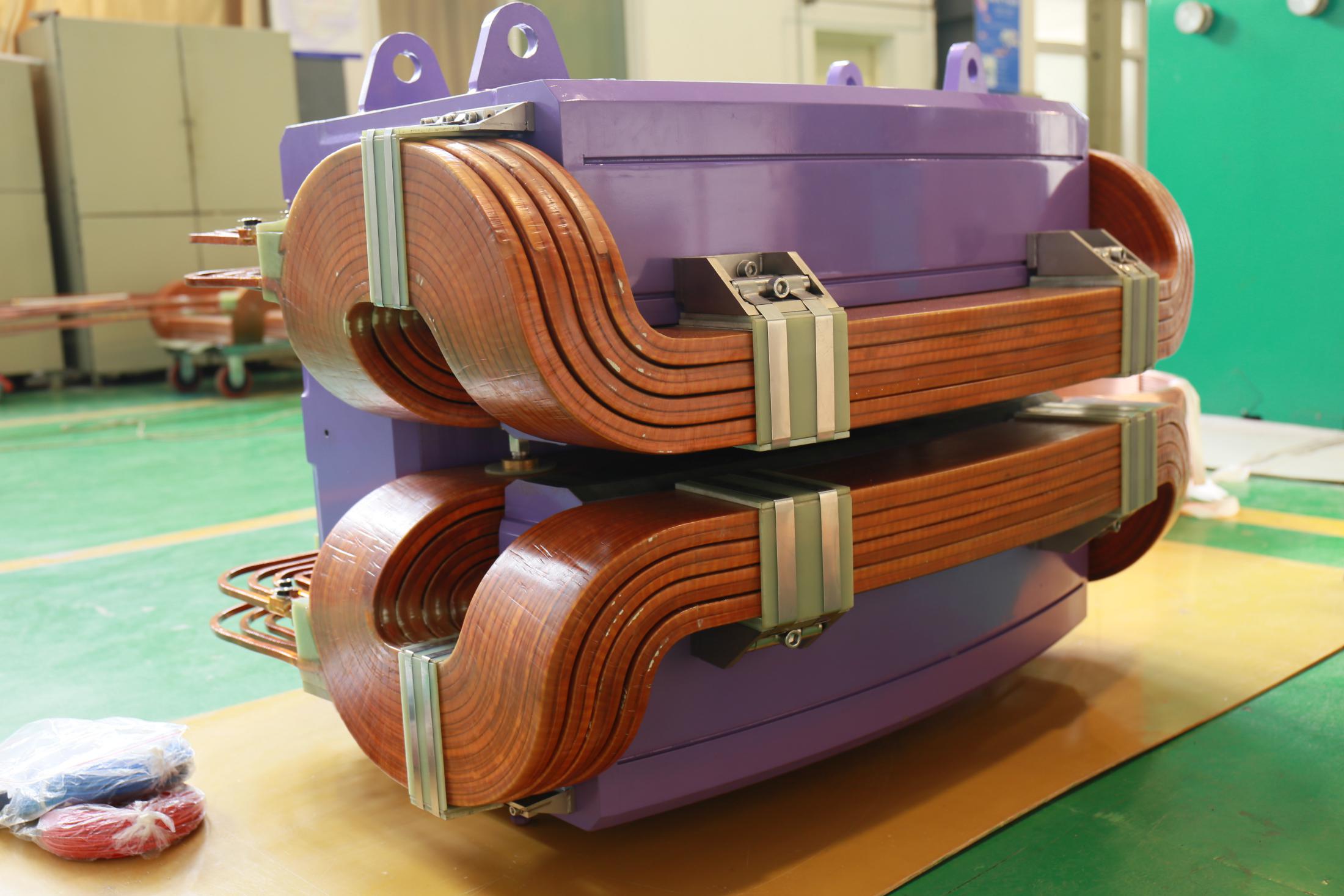 28度二极磁铁
45度二极磁铁
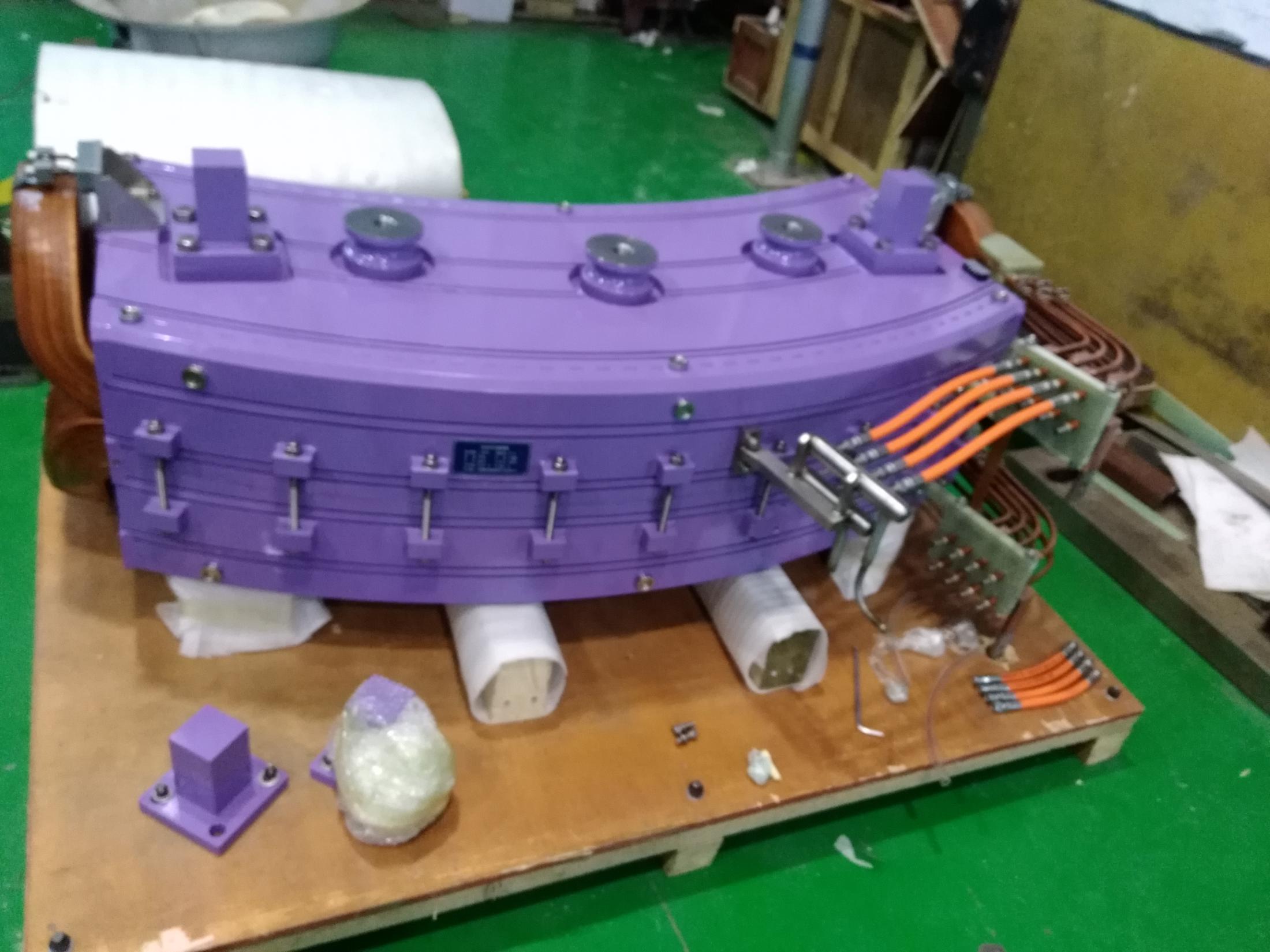 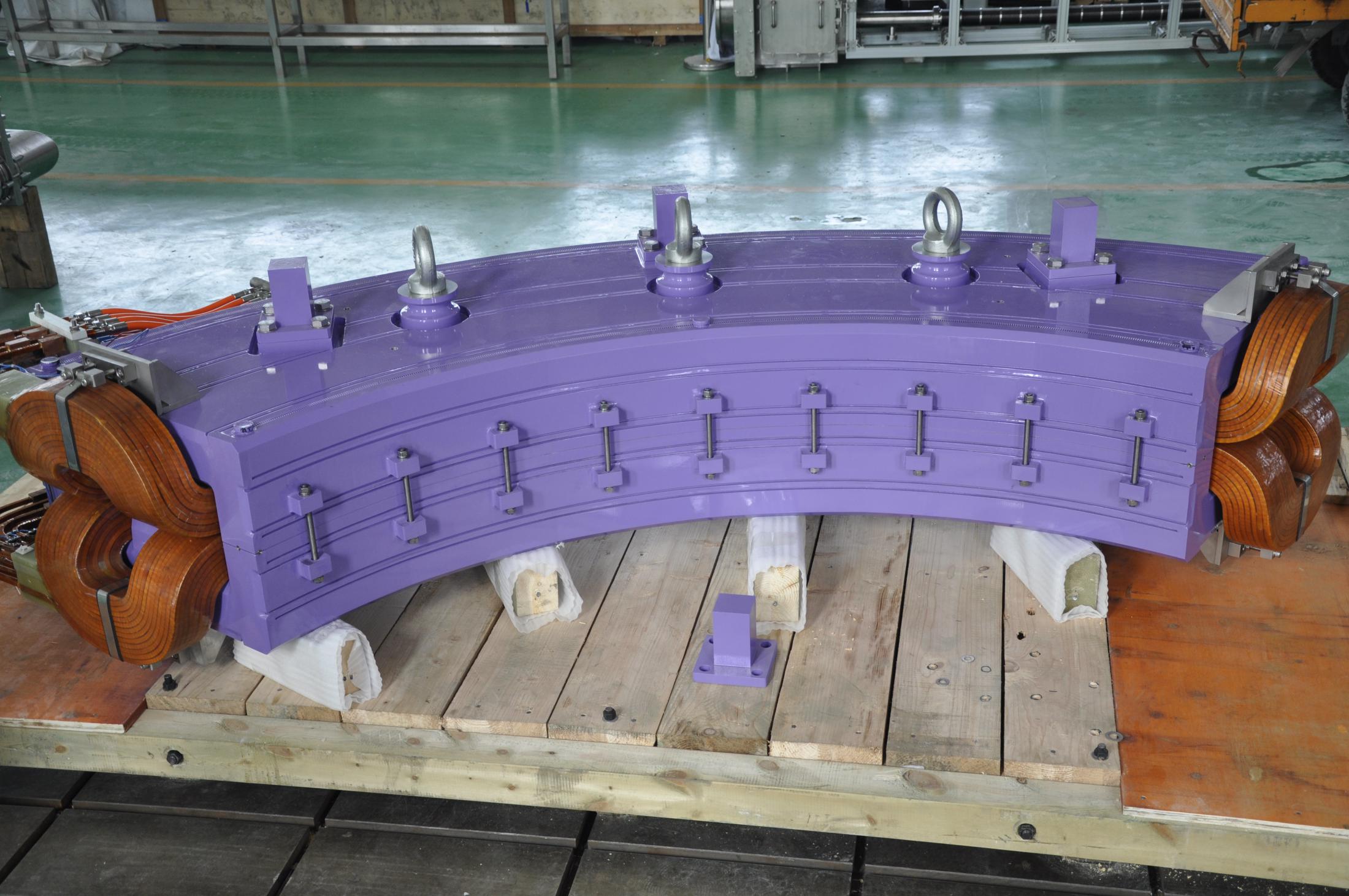 60度反向磁铁
90度二极磁铁
三、加速器领域典型产品业绩
HEPS技术研发与测试平台（PAPS）聚焦四极磁铁
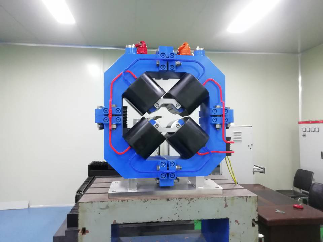 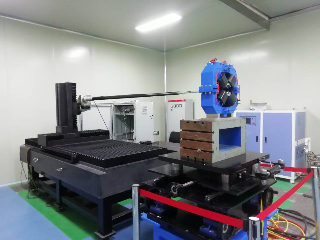 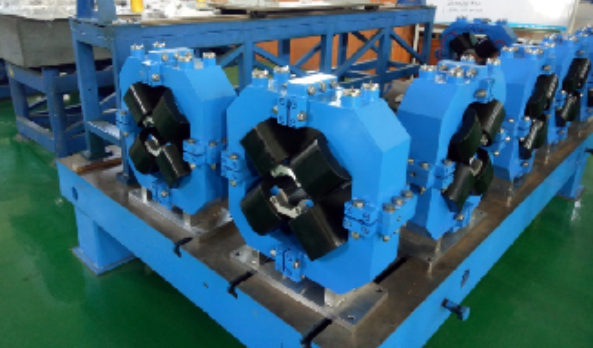 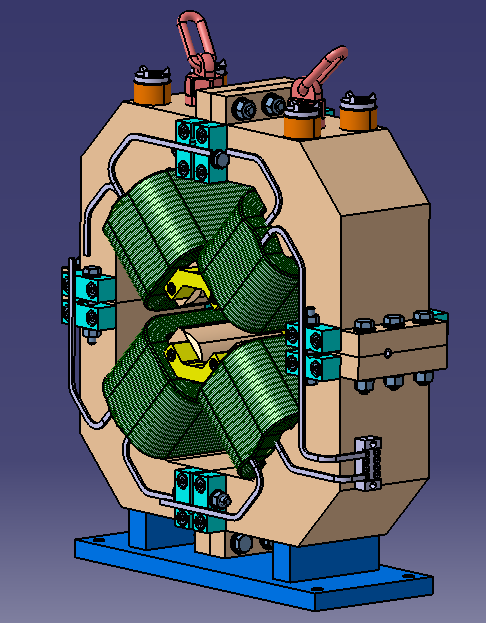 三、加速器领域典型产品业绩
HEPS增强器四极磁铁
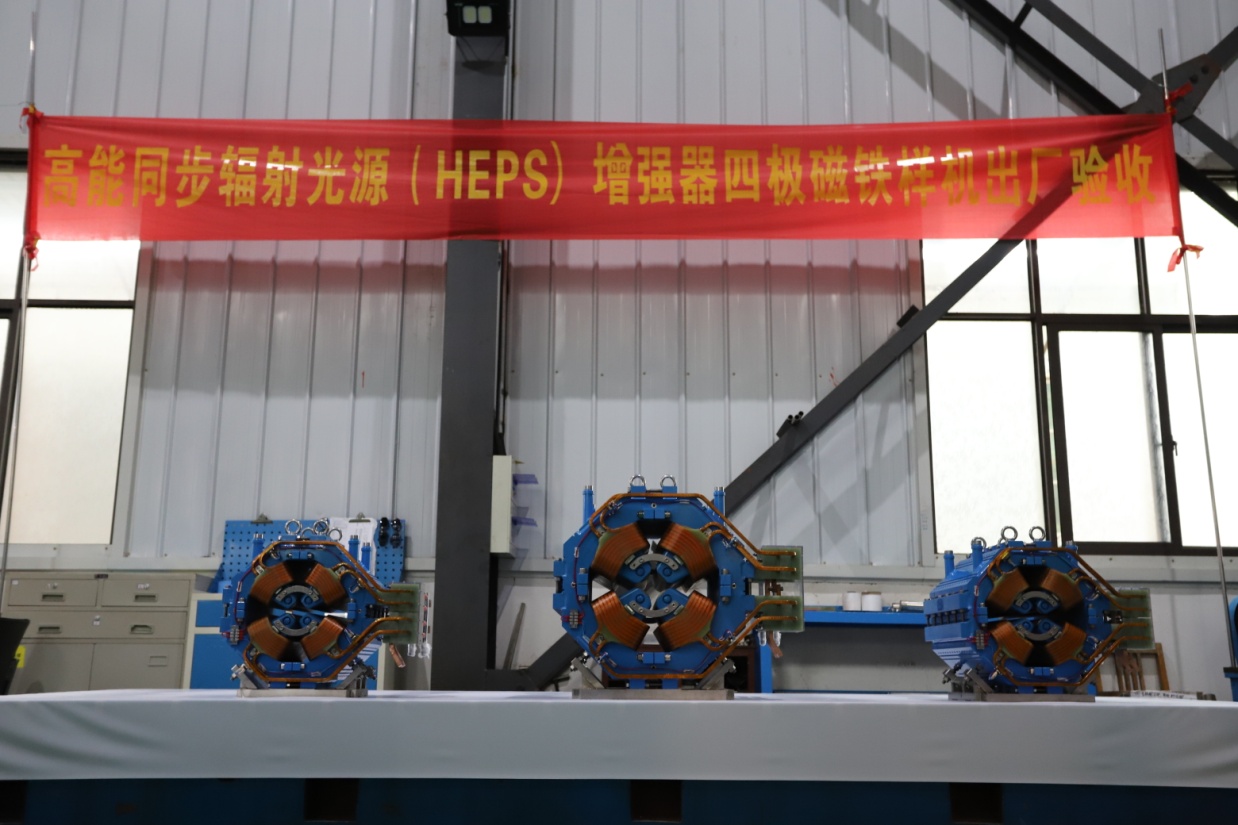 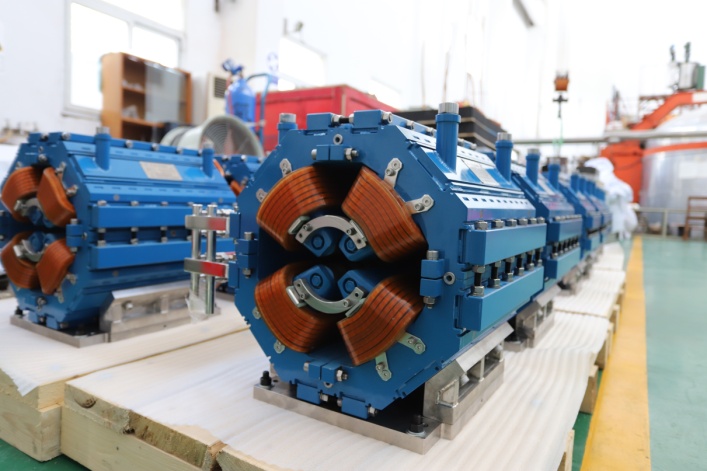 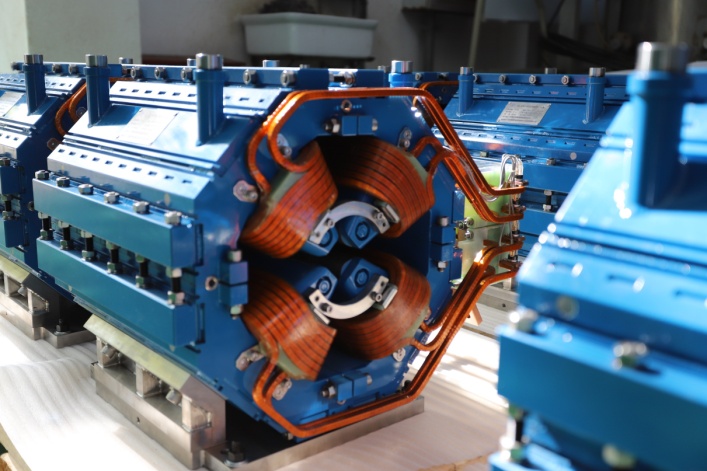 三、加速器领域典型产品业绩
超导磁体相关项目
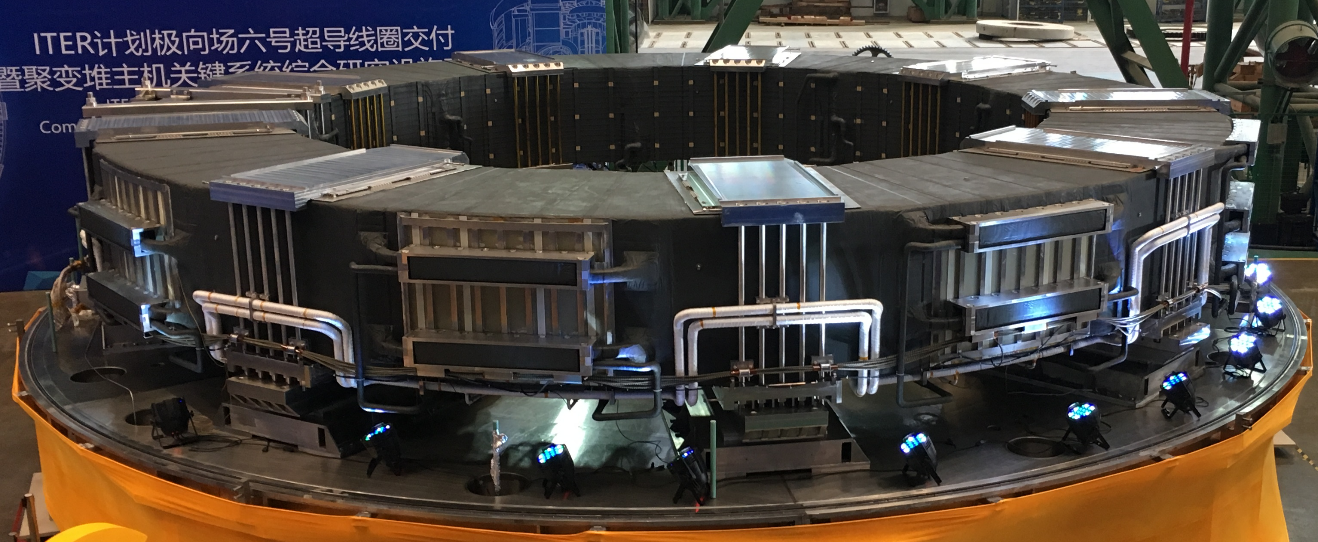 国际热核聚变实验堆（ITER）极向场6号磁体
东方超环（EAST）Nb3Sn超导实验磁体
稳态强磁场实验装置40T混合磁体外超导磁体.
关键技术指标
线圈A：CICC型超导导体，铠甲材料316L，超导材料Nb3Sn，运行电流14.1/13.4kA，最高场强12.7T
线圈B：CICC型超导导体，铠甲材料316L，超导材料Nb3Sn，运行电流14.1/13.4kA，最高场强11.3T
线圈C：CICC型超导导体，铠甲材料316L，超导材料Nb3Sn，运行电流14.1/13.4kA，最高场强10T
线圈D：CICC型超导导体，铠甲材料316L，超导材料NbTi，运行电流14.1/13.4kA，最高场强7.7T
A+B+C+D中心磁场11.5T
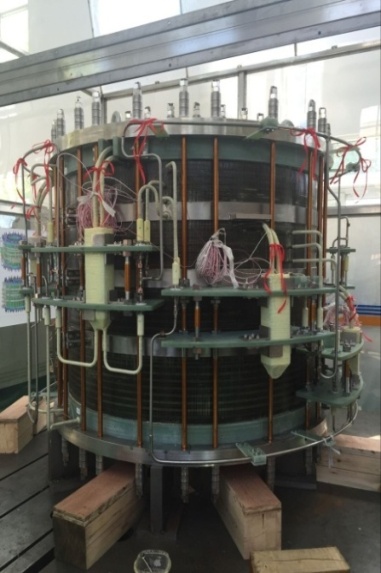 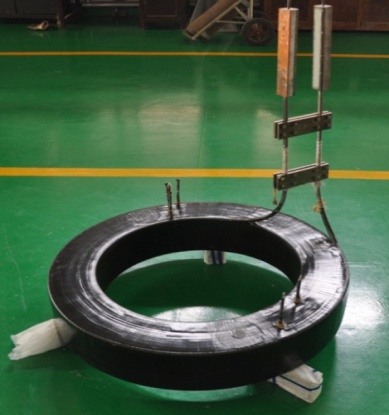 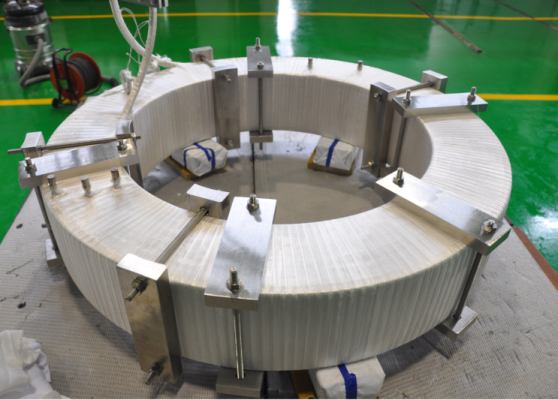 关键技术指标
Nb3Sn超导缆的截面尺寸（10.4mm*13.2mm）
绕组耐压和漏率检测：打压5MPa，持续10分钟，漏率＜1.3E10 Pa m /s。
耐压检测：
匝间绝缘耐压：灌胶前，每匝15V，交流，持续1分钟。
端电压，灌胶前2000V，交流，持续1分钟。
对地电压±5000V，直流，持续5分钟。
对地耐压检测，耐压值5000V，直流，持续5分钟
三、加速器领域典型产品业绩
超导磁体相关项目
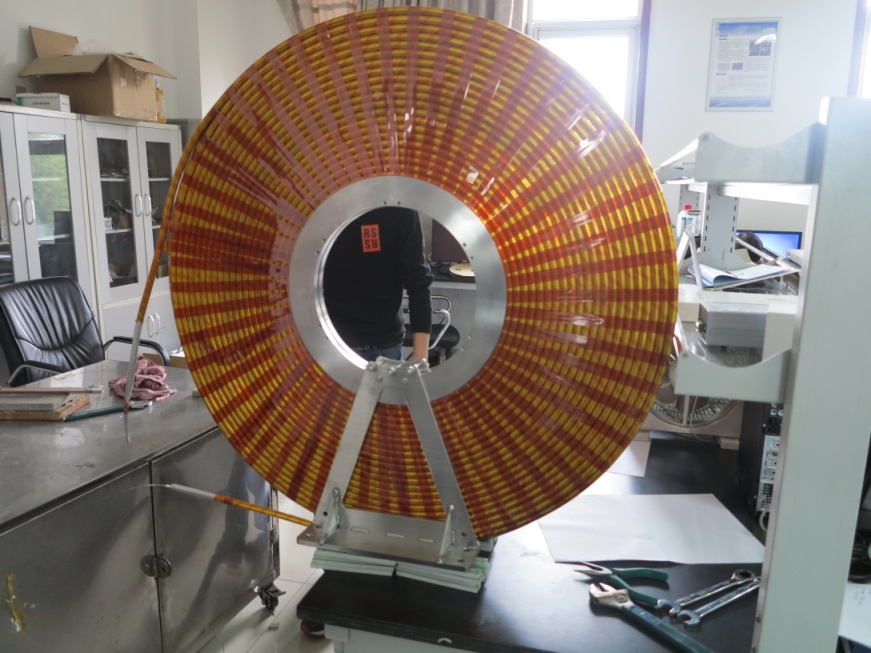 1000Gs NbTi超导线圈
10T Nb3Sn+NbTi混合超导磁体
 ADS注入器超导磁铁
 四川大学储能磁体项目
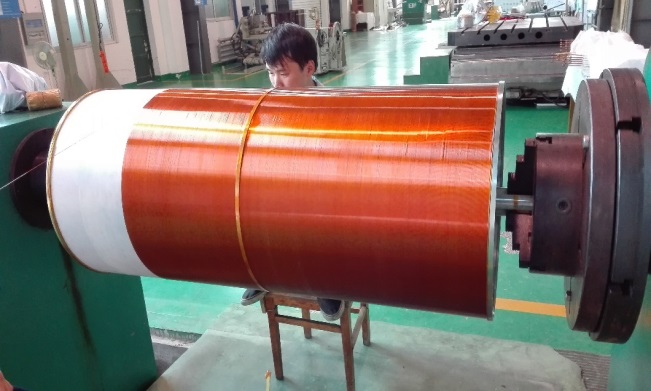 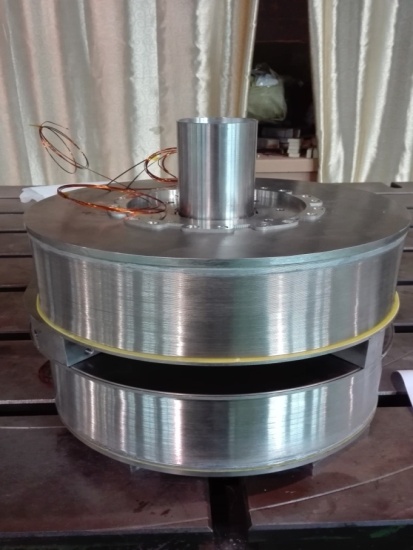 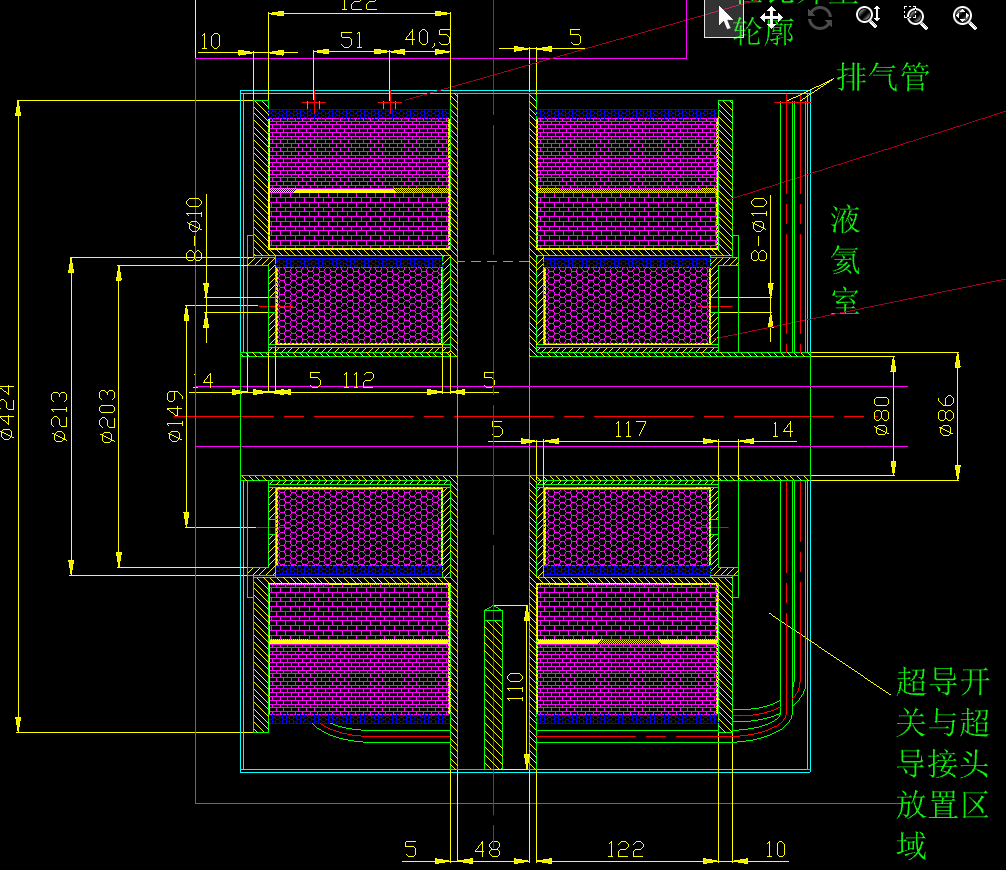 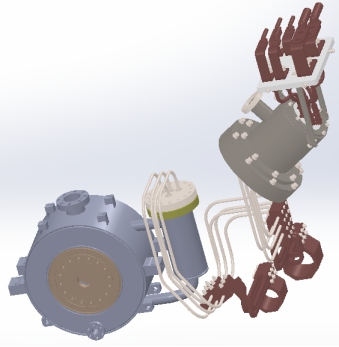 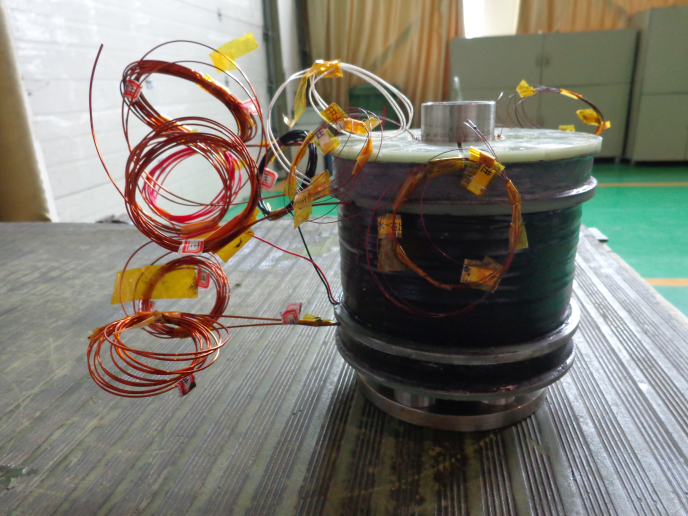 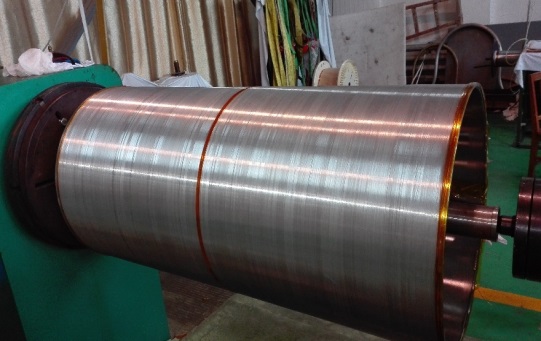 1.束流真空盒，2. 导冷筒，3.导冷筒固定键，4 . G10挡板1，5，左侧压紧法兰，6. 左侧铁轭，7.校正子线圈，8. 右侧铁轭，9. 右侧压紧法兰10. G10挡板4， 11. G10挡板3，12. 铁轭环。
1.长度1.2m，直径560mm
2.2*300匝，线材：NbTi
3.磁场强度：1000Gs
1.内层Nb3Sn，线径0.83mm，外层NbTi 1.28*0.83，1.08*0.68
2.磁场强度：12T
三、加速器领域典型产品业绩
EMuS超导俘获磁体线圈样机
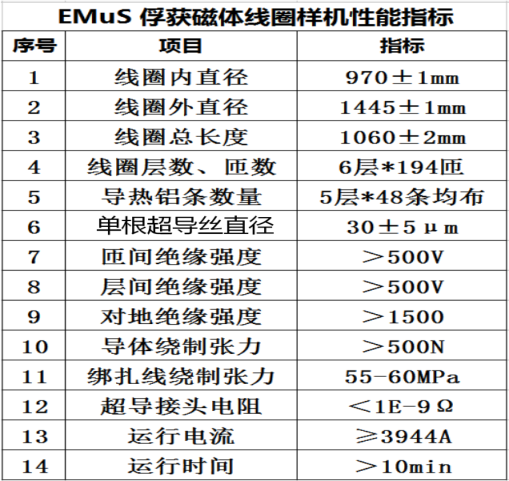 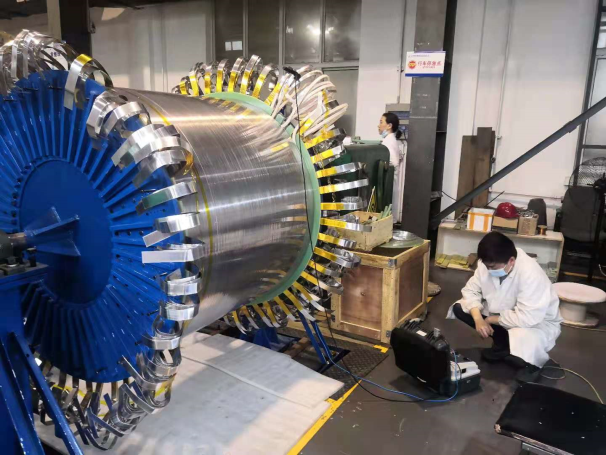 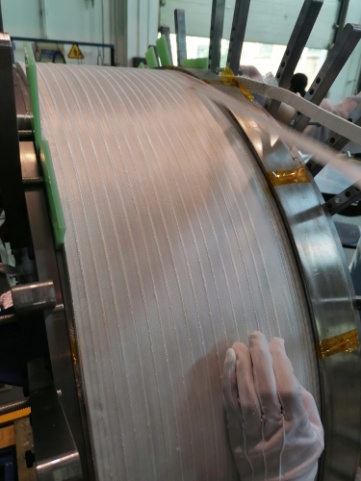 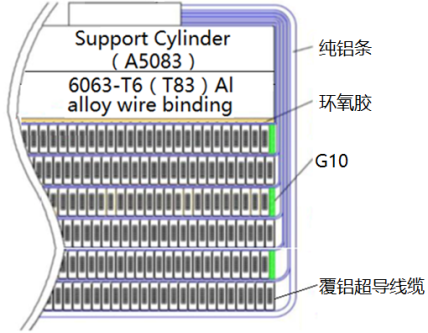 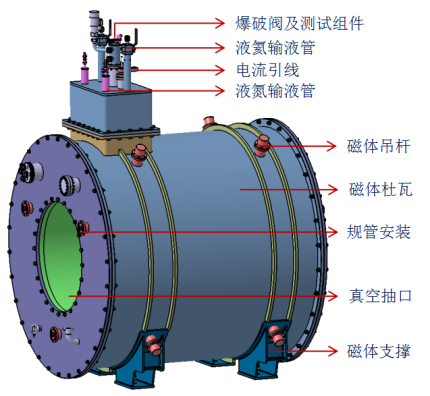 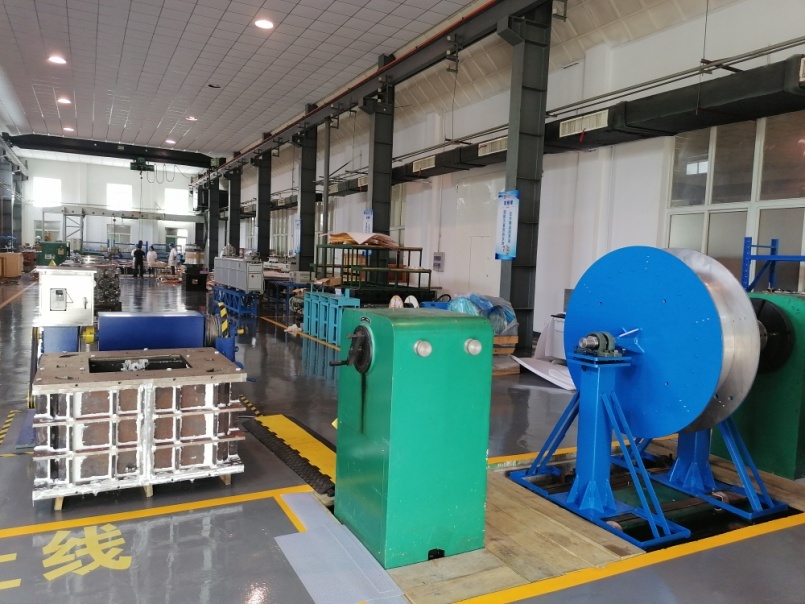 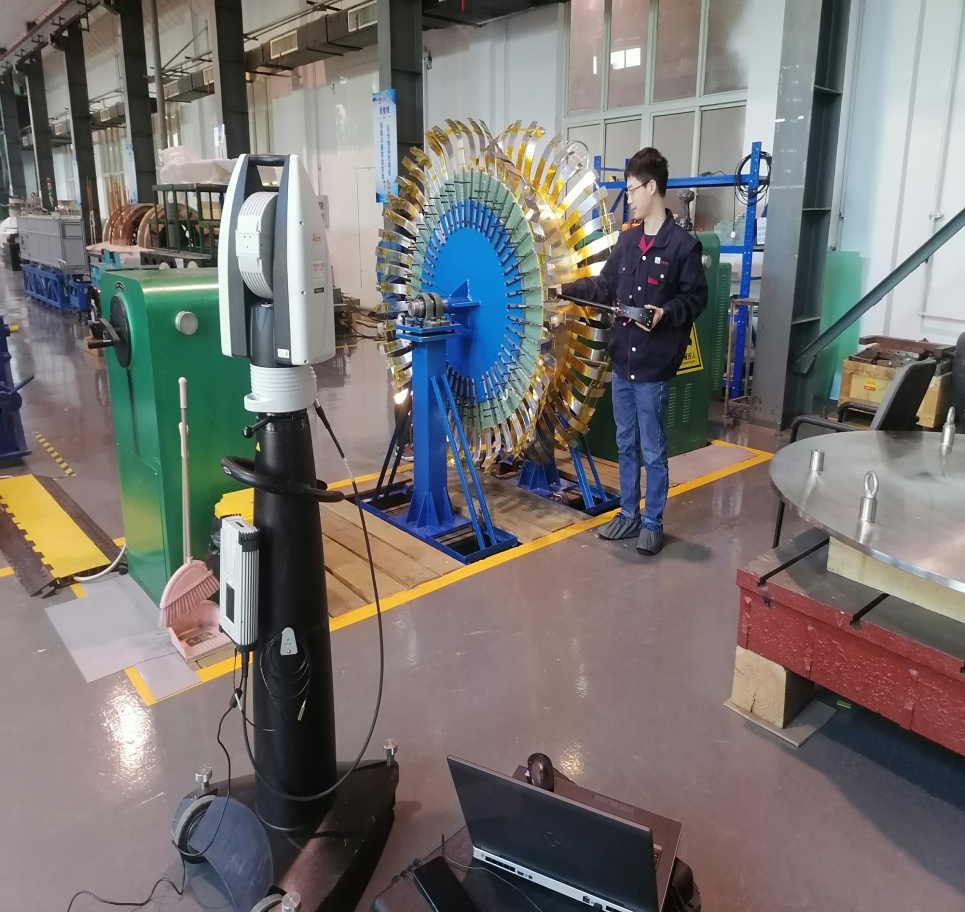 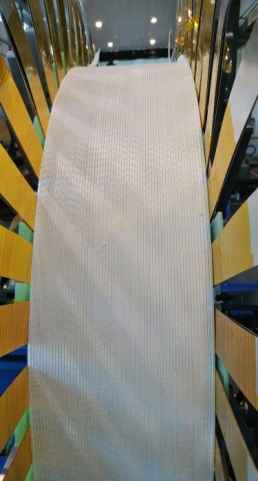 三、加速器领域典型产品业绩
规划中的磁体事业部
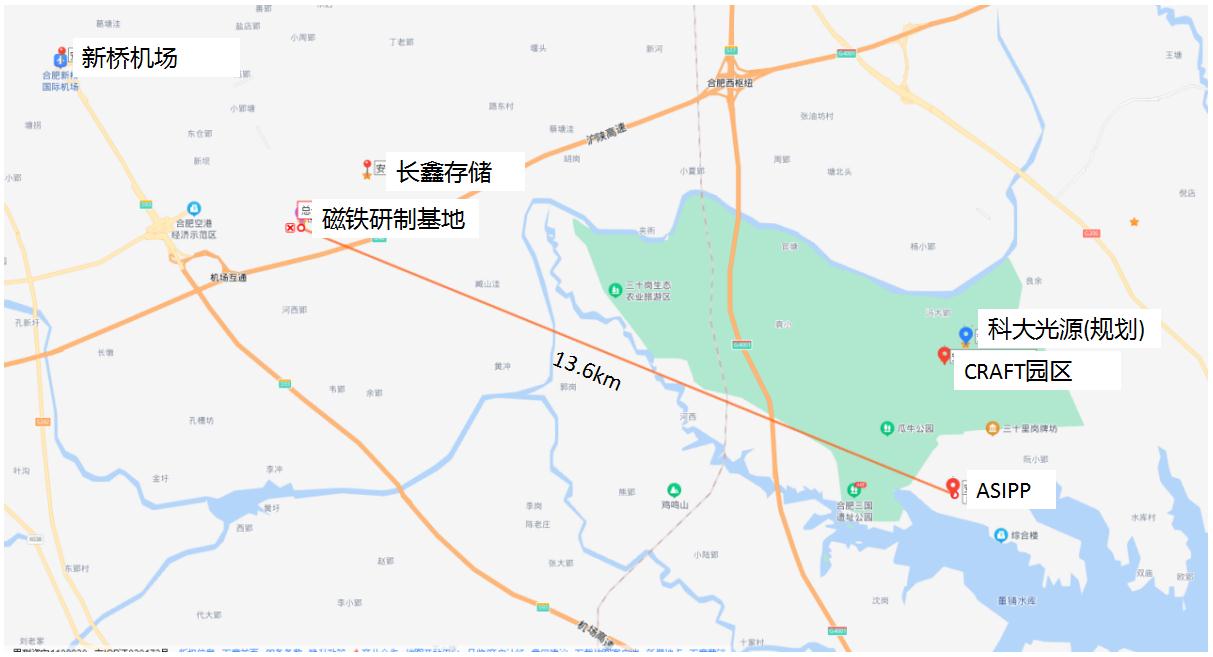 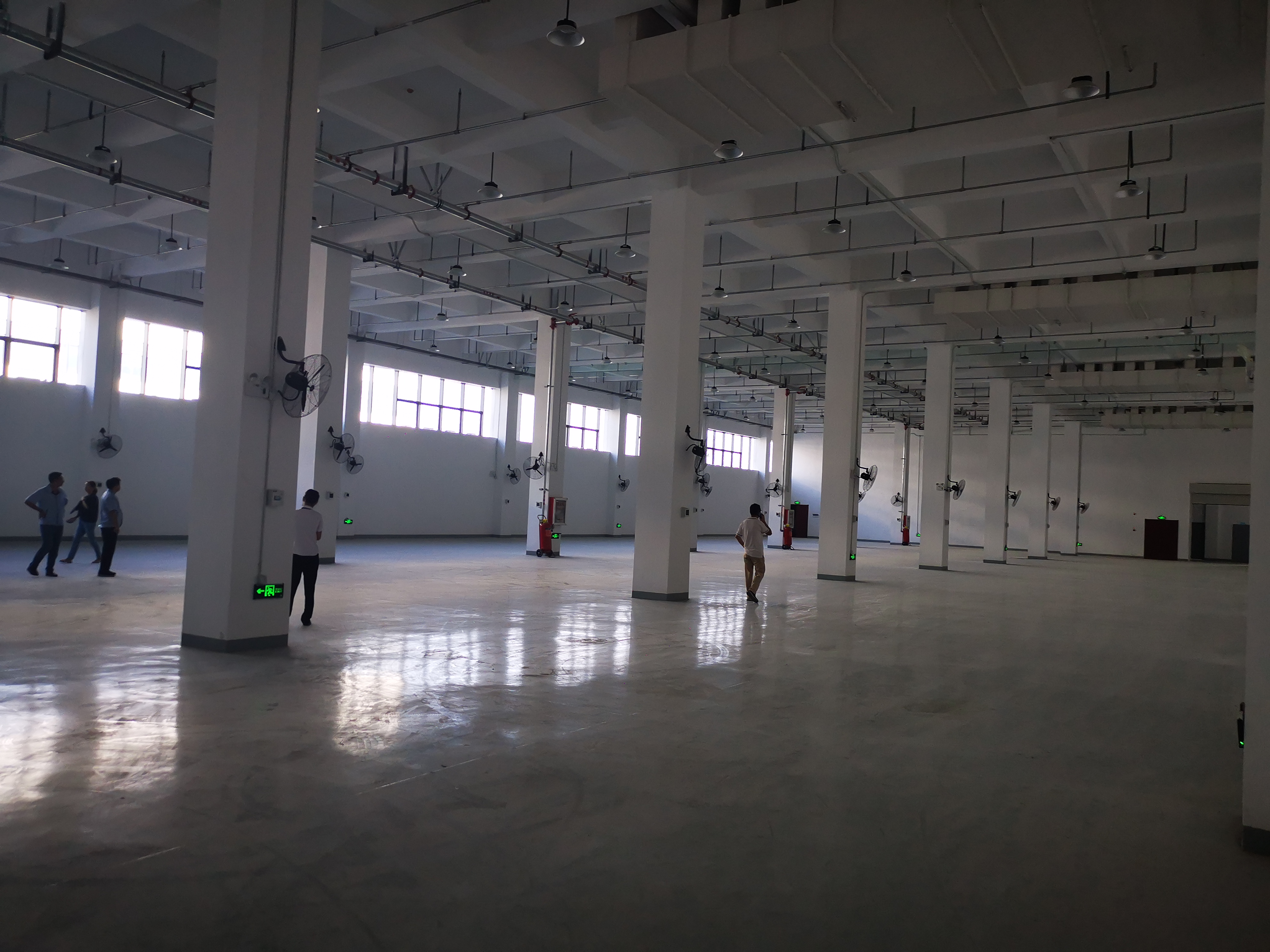 三、加速器领域典型产品业绩
低温及超导系统
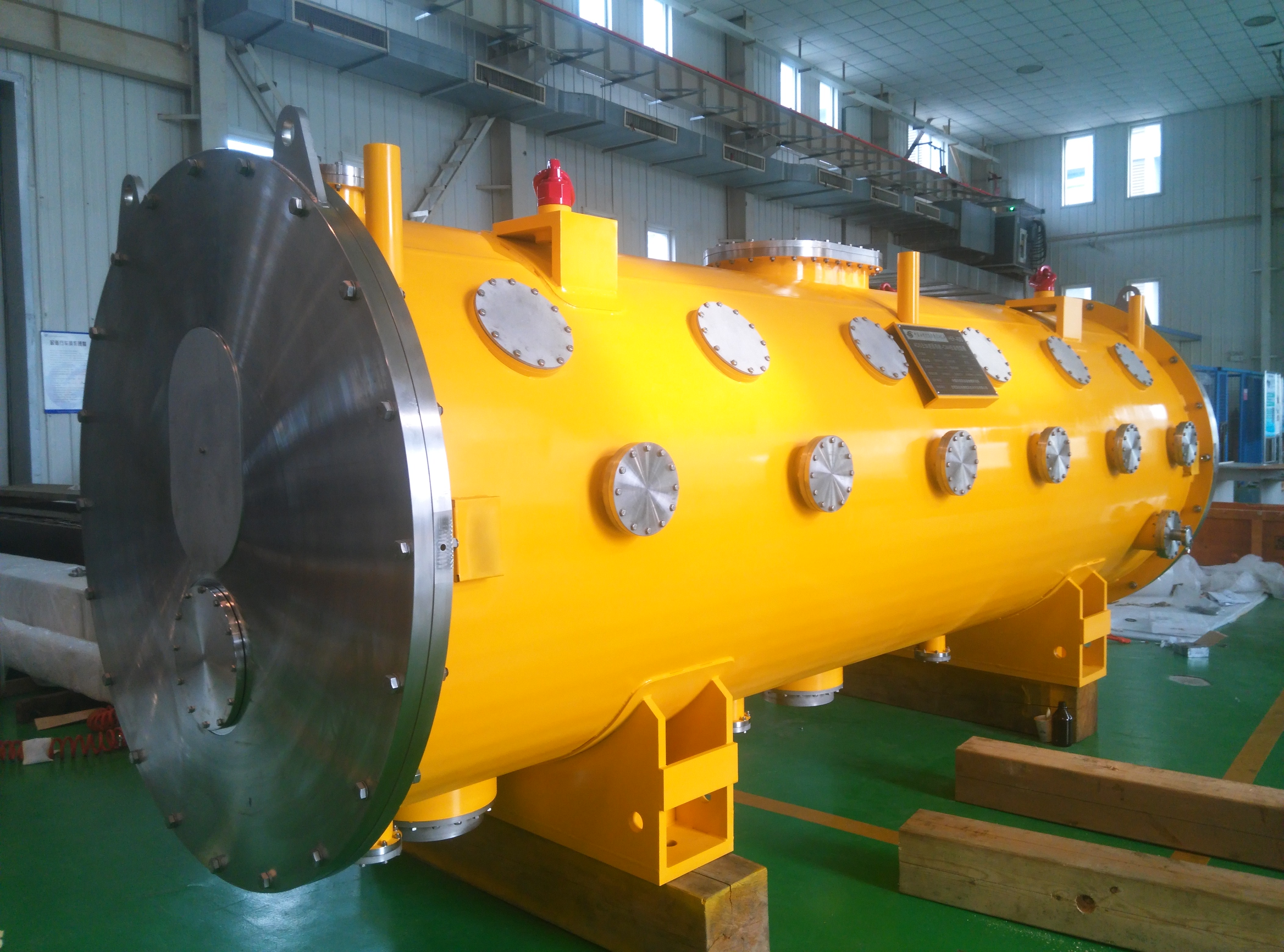 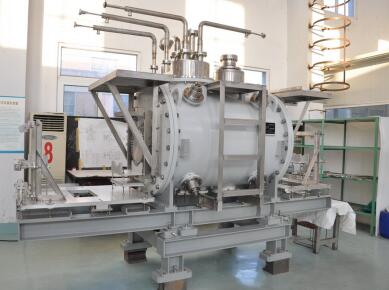 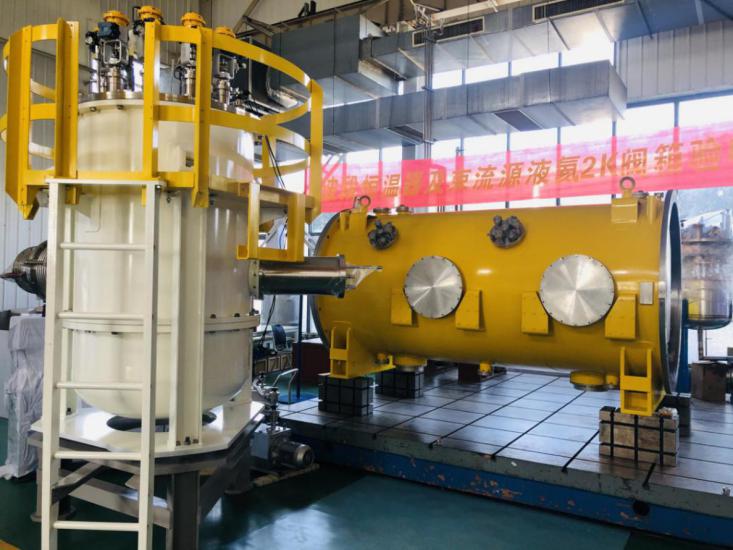 研发各种大型低温阀箱、传输管线、低温恒温器、及零挥发超导磁体系统，满足各种实验型超导磁体与集成型加速器需求：
  直径尺寸大于2米阀箱，（包括各种内部及外部输液管道）；
液氦零挥发超导磁体低温系统（4部GM制冷机，单台冷量1.5W@4.2K，仍有3W的制冷量裕度）；
液氮零挥发超导磁体低温系统（单台冷量175W@77K，最终可达22K固氮温度）。
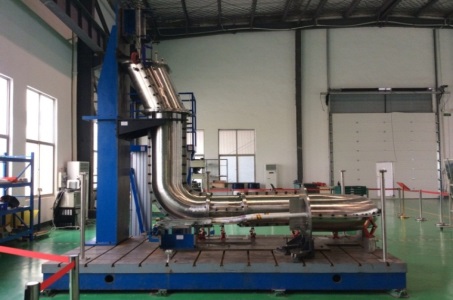 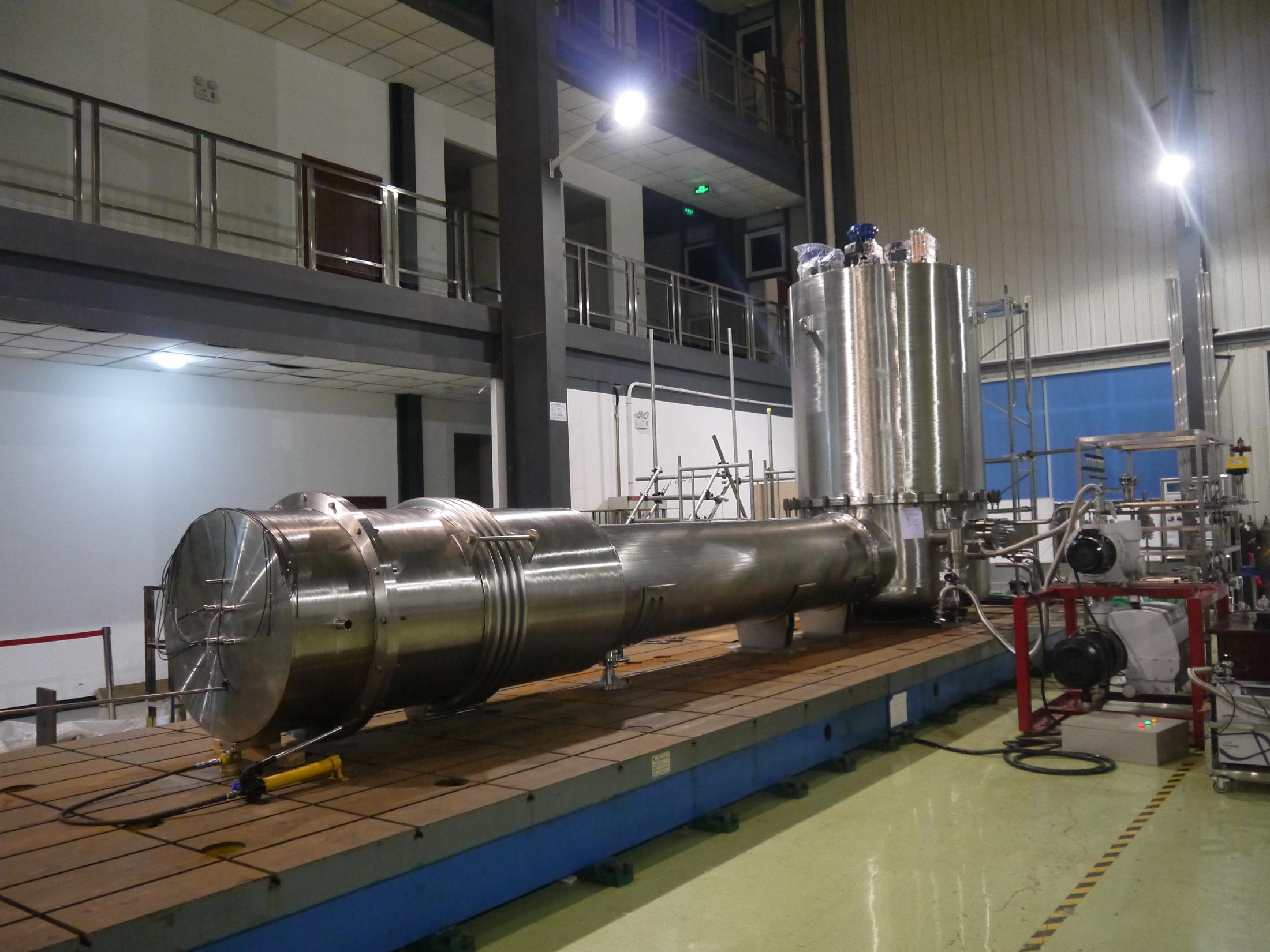 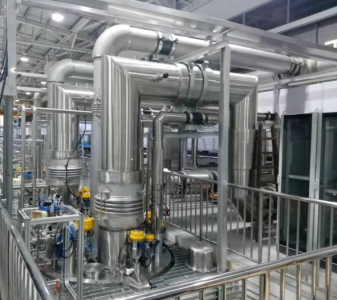 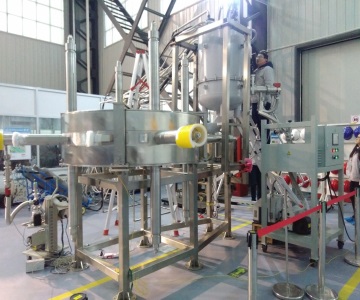 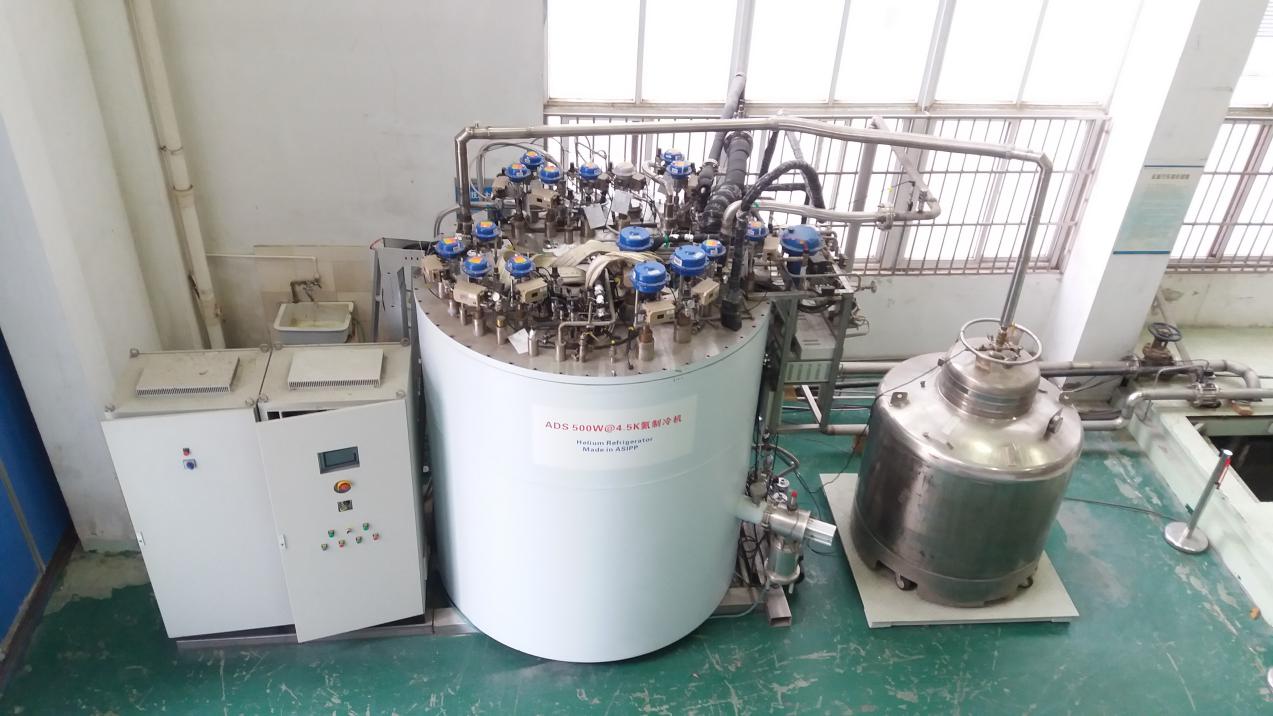 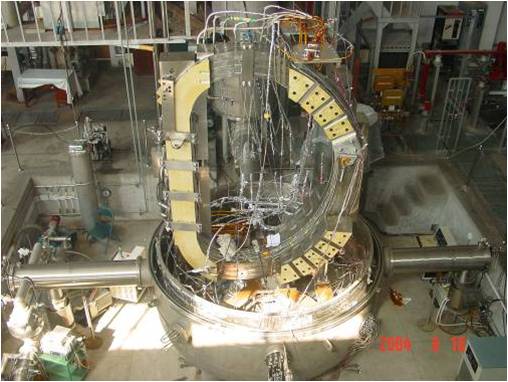 三、加速器领域典型产品业绩
低温恒温器系列
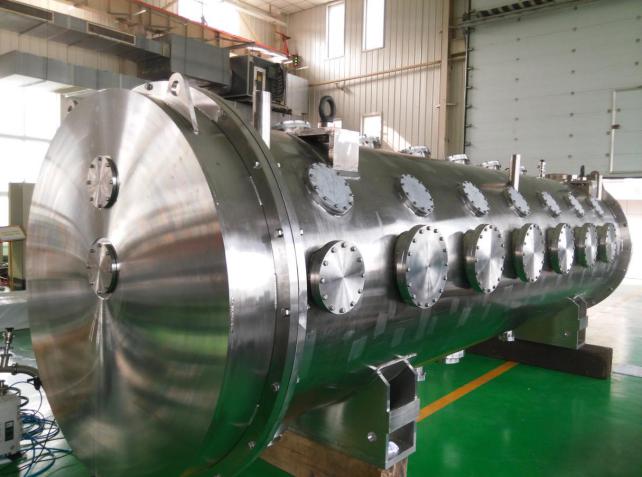 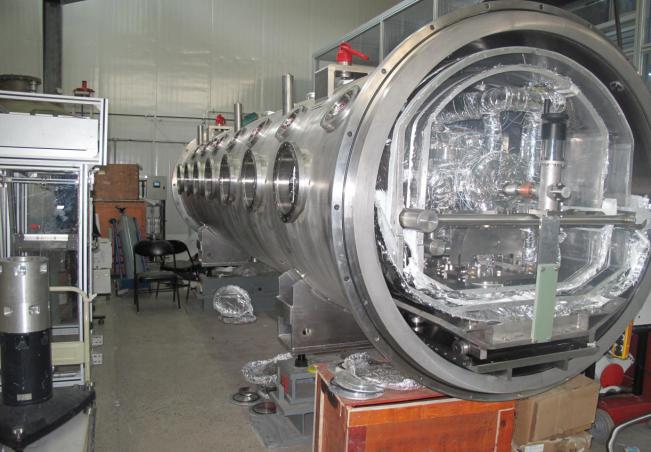 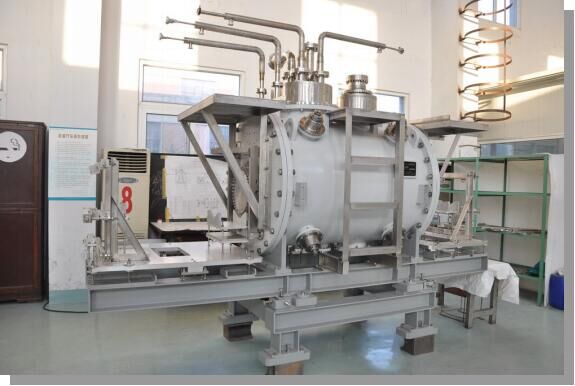 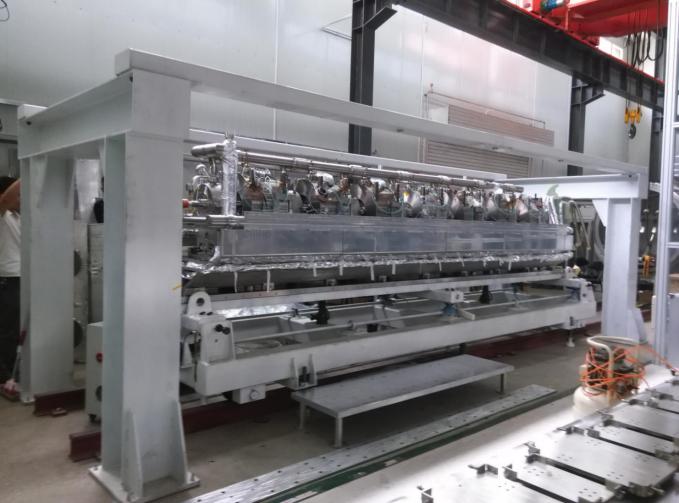 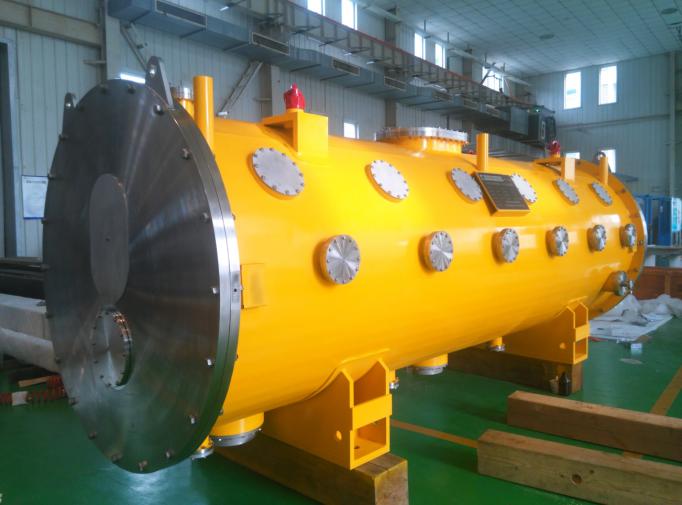 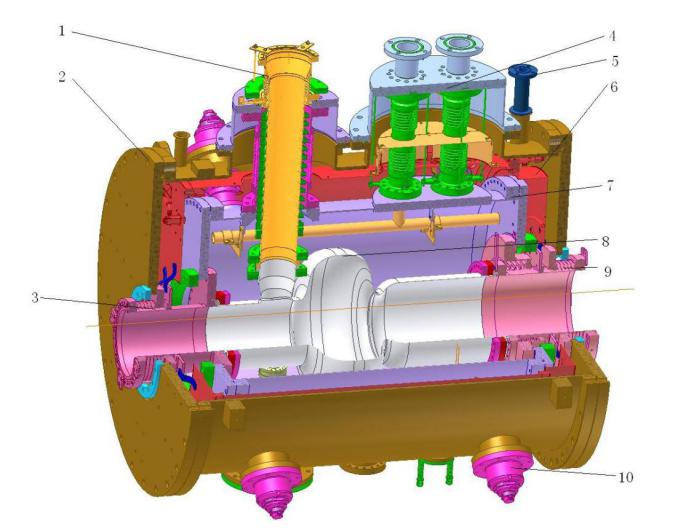 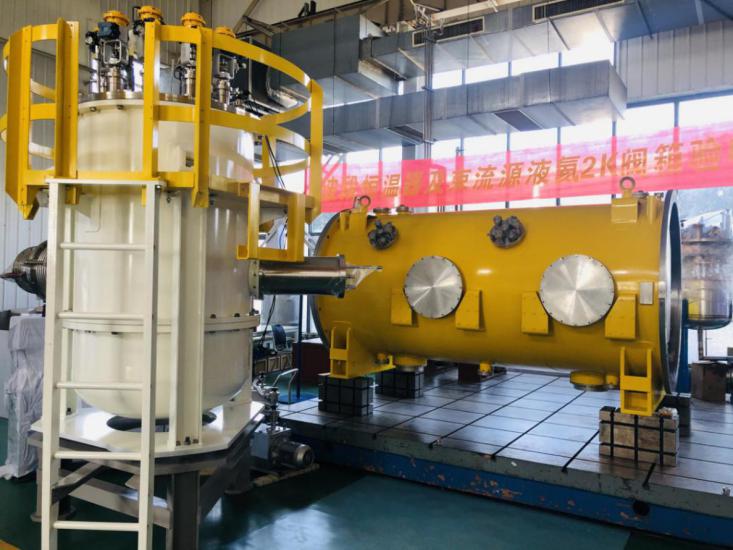 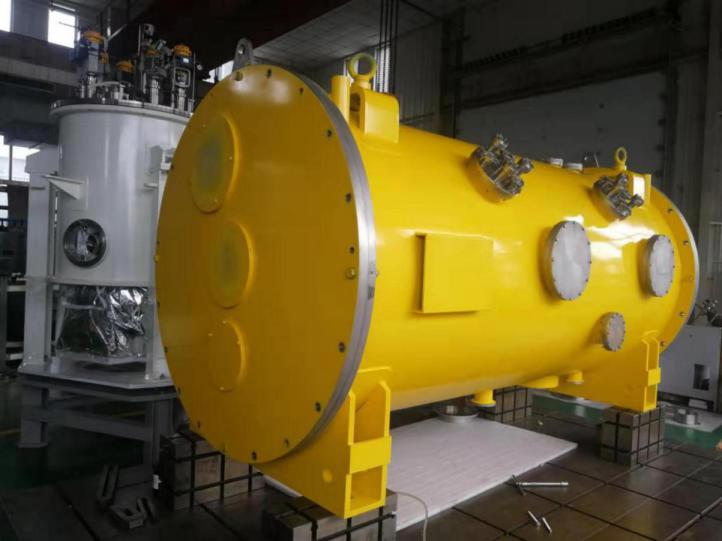 三、加速器领域典型产品业绩
低温分配阀箱系列
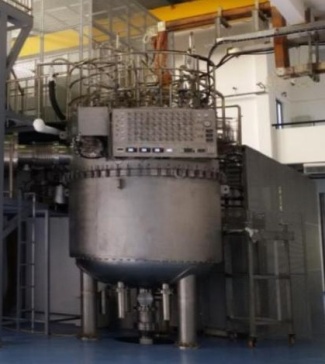 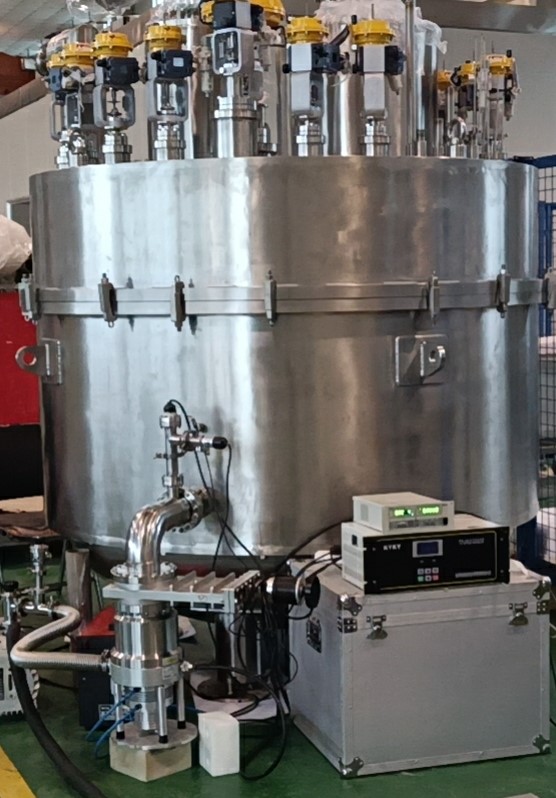 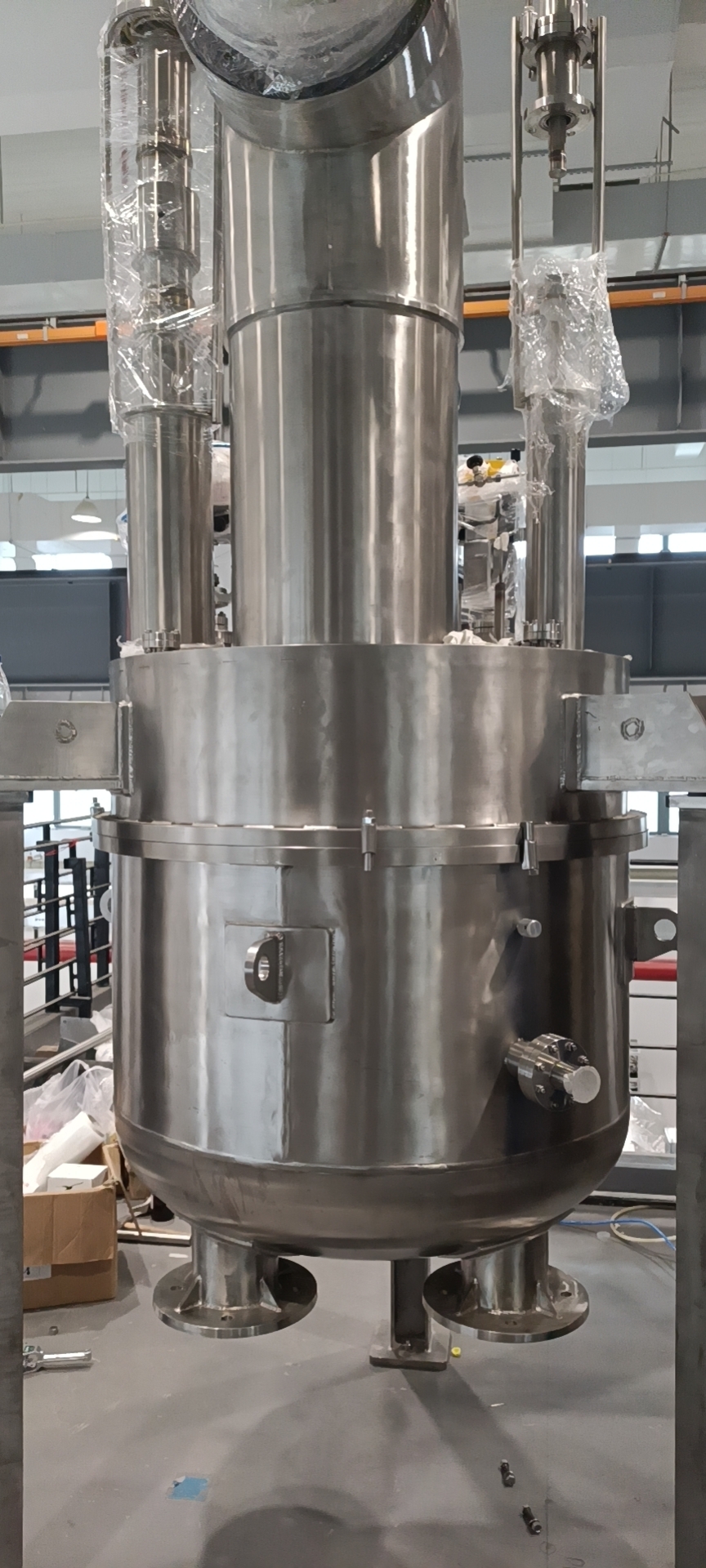 三、加速器领域典型产品业绩
波荡器
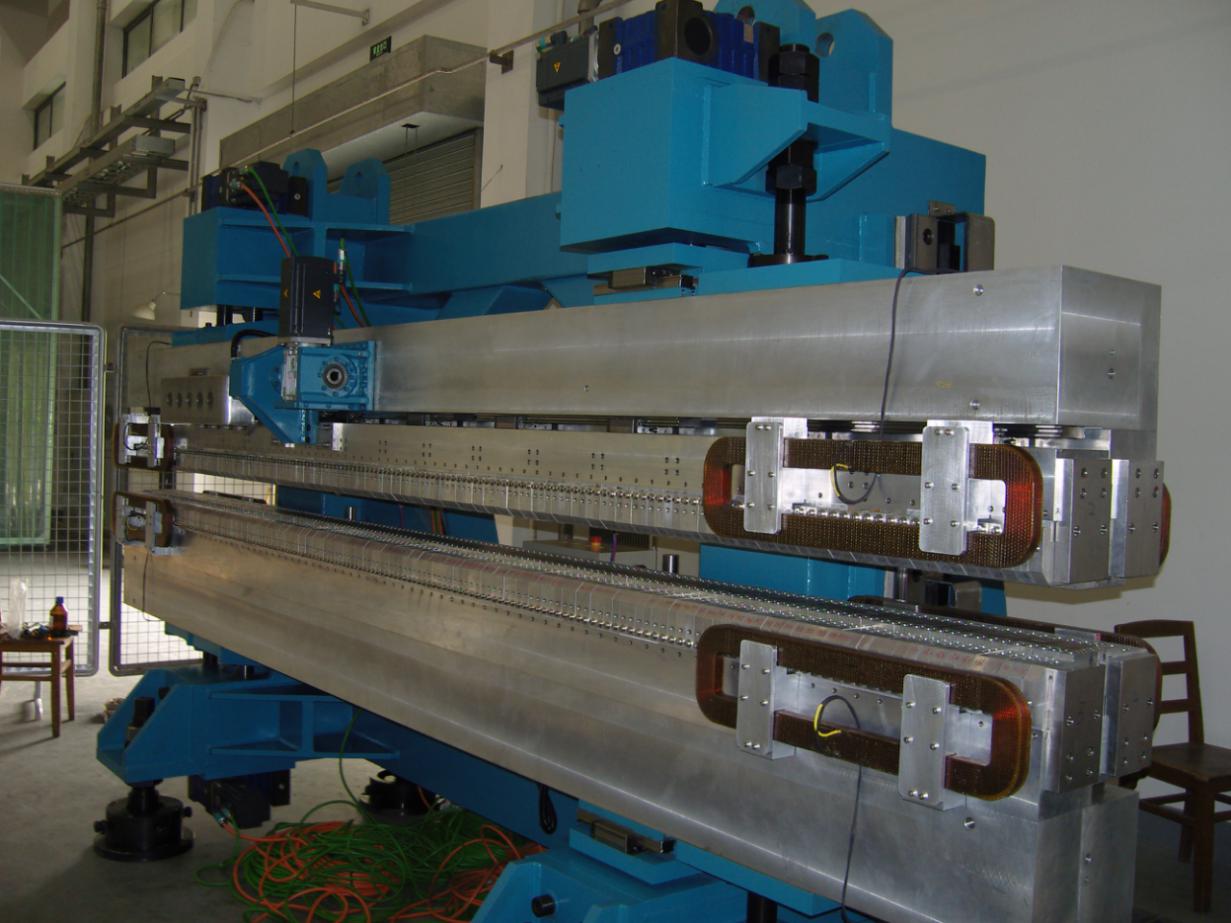 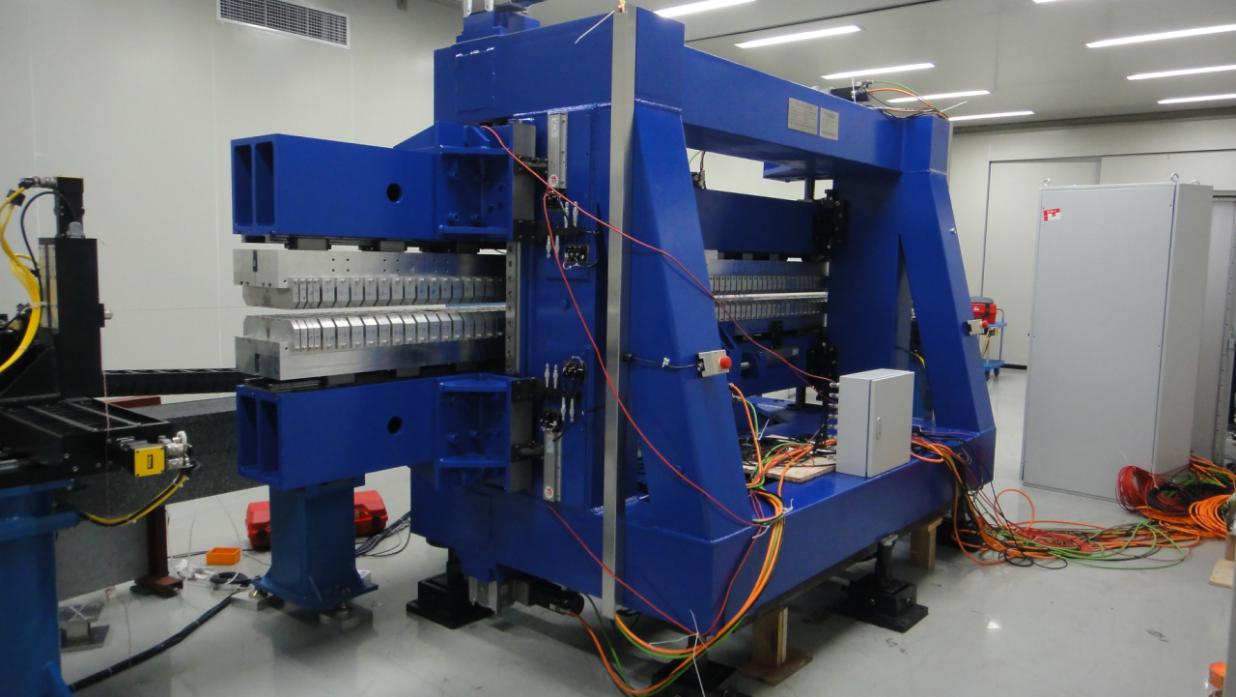 SSRF EPU10椭圆极化波荡器
SSRF EPU200椭圆极化波荡器
三、加速器领域典型产品业绩
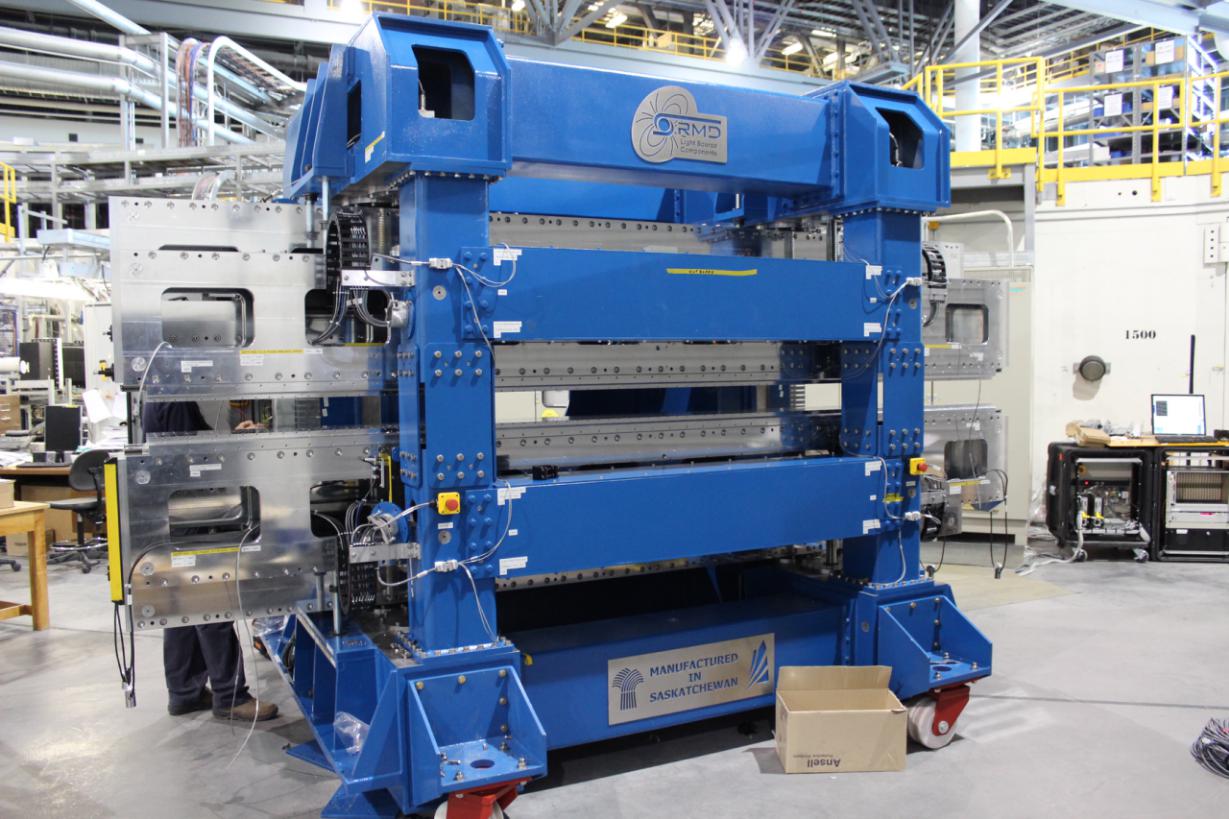 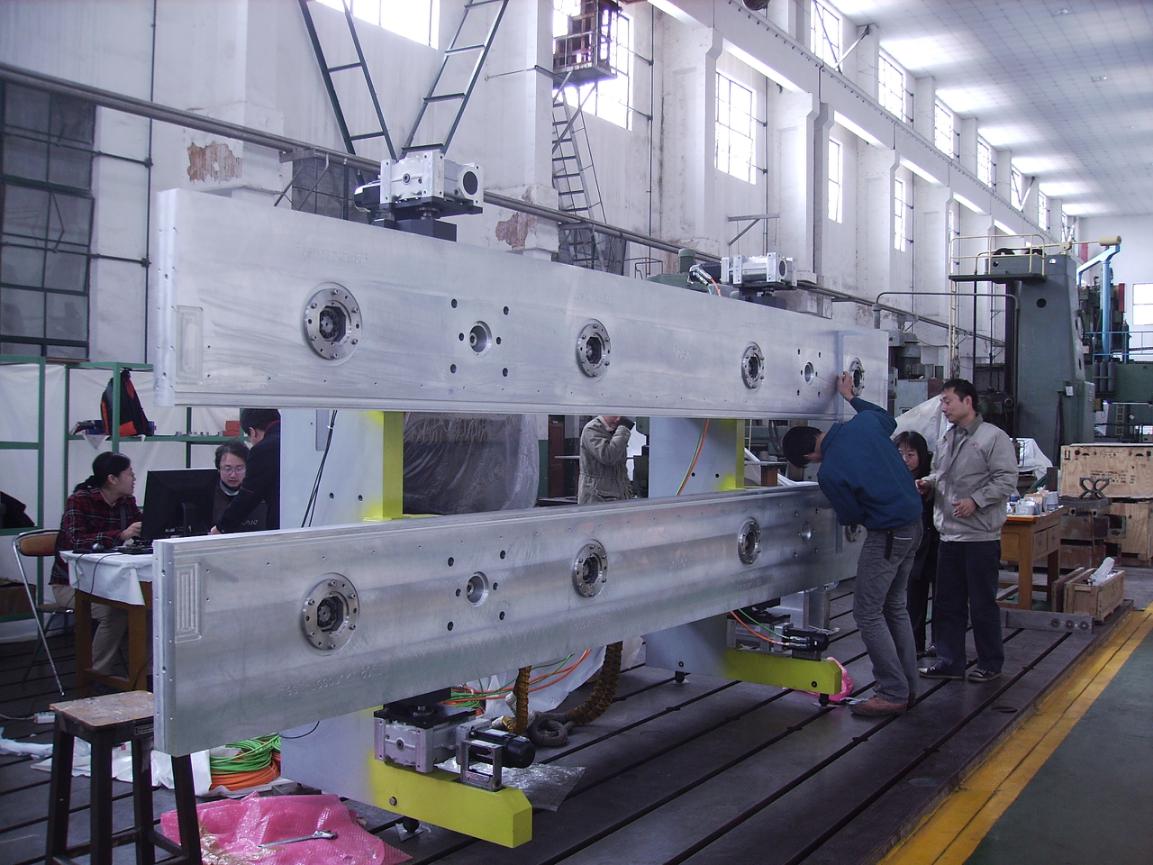 加拿大光源波荡器
EXFEL波荡器组装现场
三、加速器领域典型产品业绩
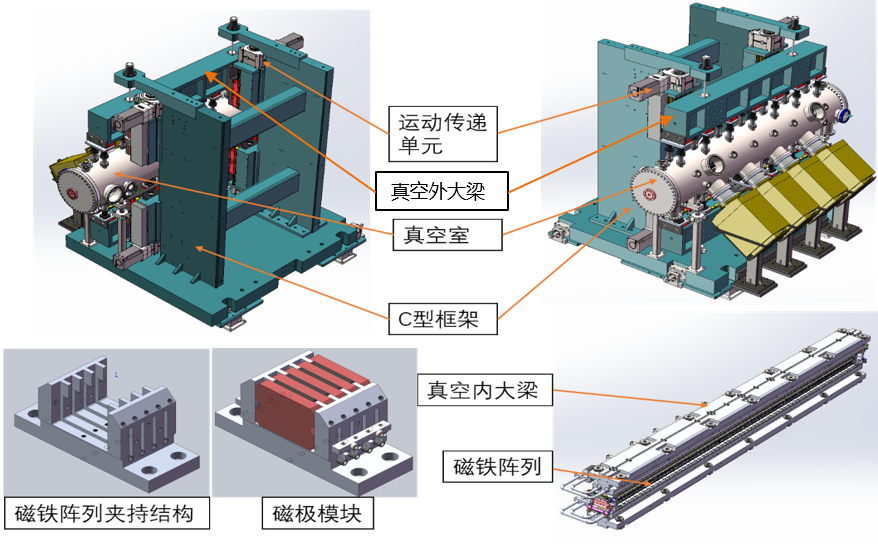 项目内容：
完成5台低温波荡器机械结构的量产与集成：     
1、原材料的采购；
2、所有零部件的非标加工；
3、真空零部件的超高真空清洗和测试；
4、导轨和丝杠等外购件的采购、整机集成与装配；
5、以及包装、运输、提供售后服务。
HEPS低温波荡器
汇  报  提  纲
1
公司简介
公司技术力量和资源
2
主要发展方向及业绩
3
聚 科 技 之 力    创 未 来 之 能
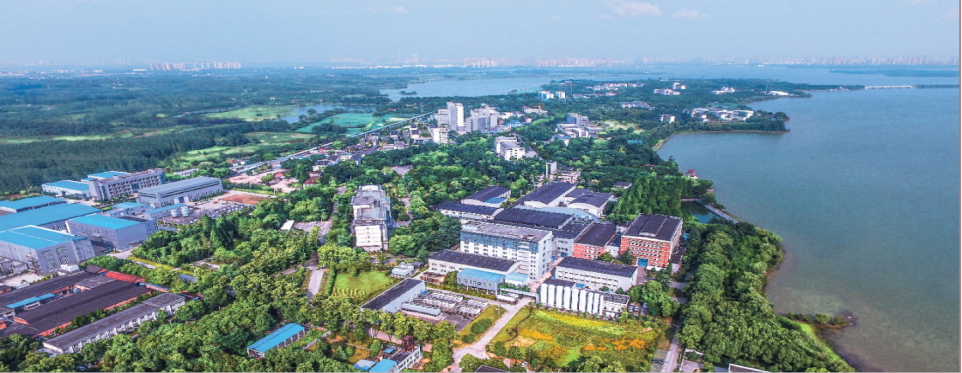 谢    谢